My Classroom
NSW Department of Education
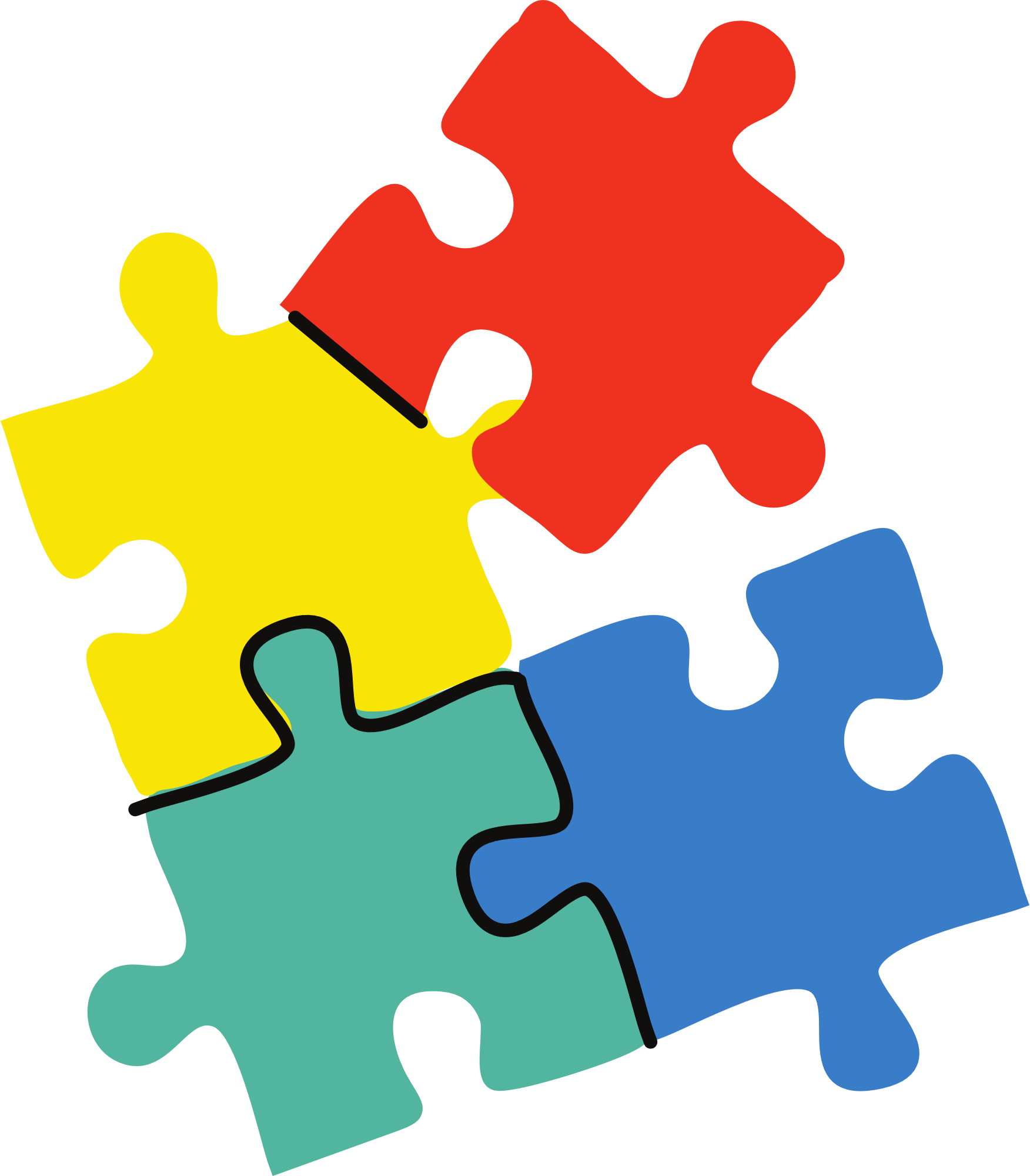 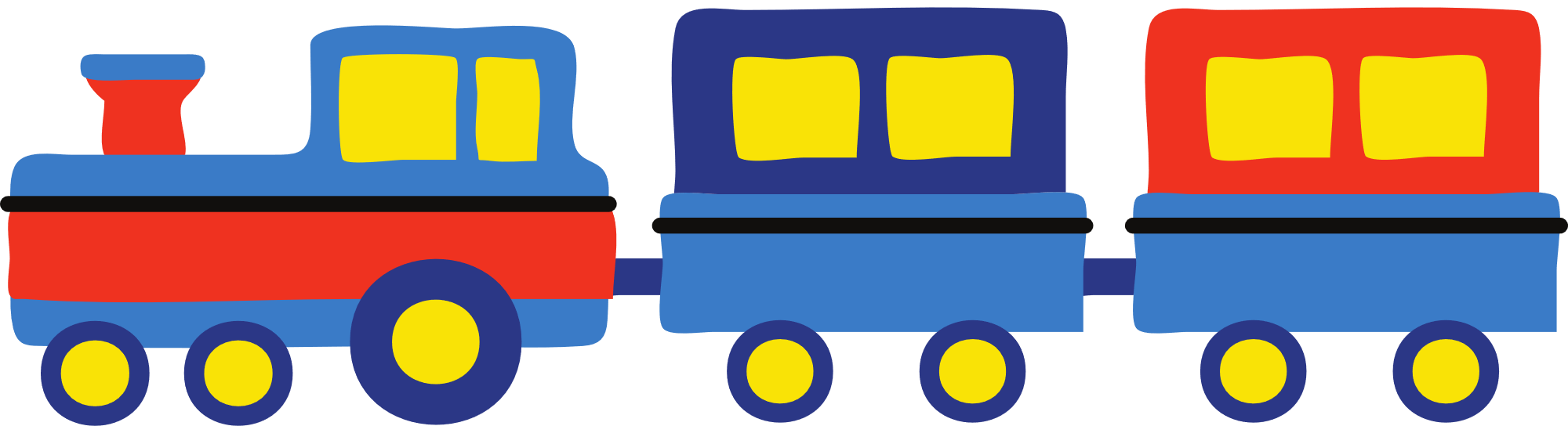 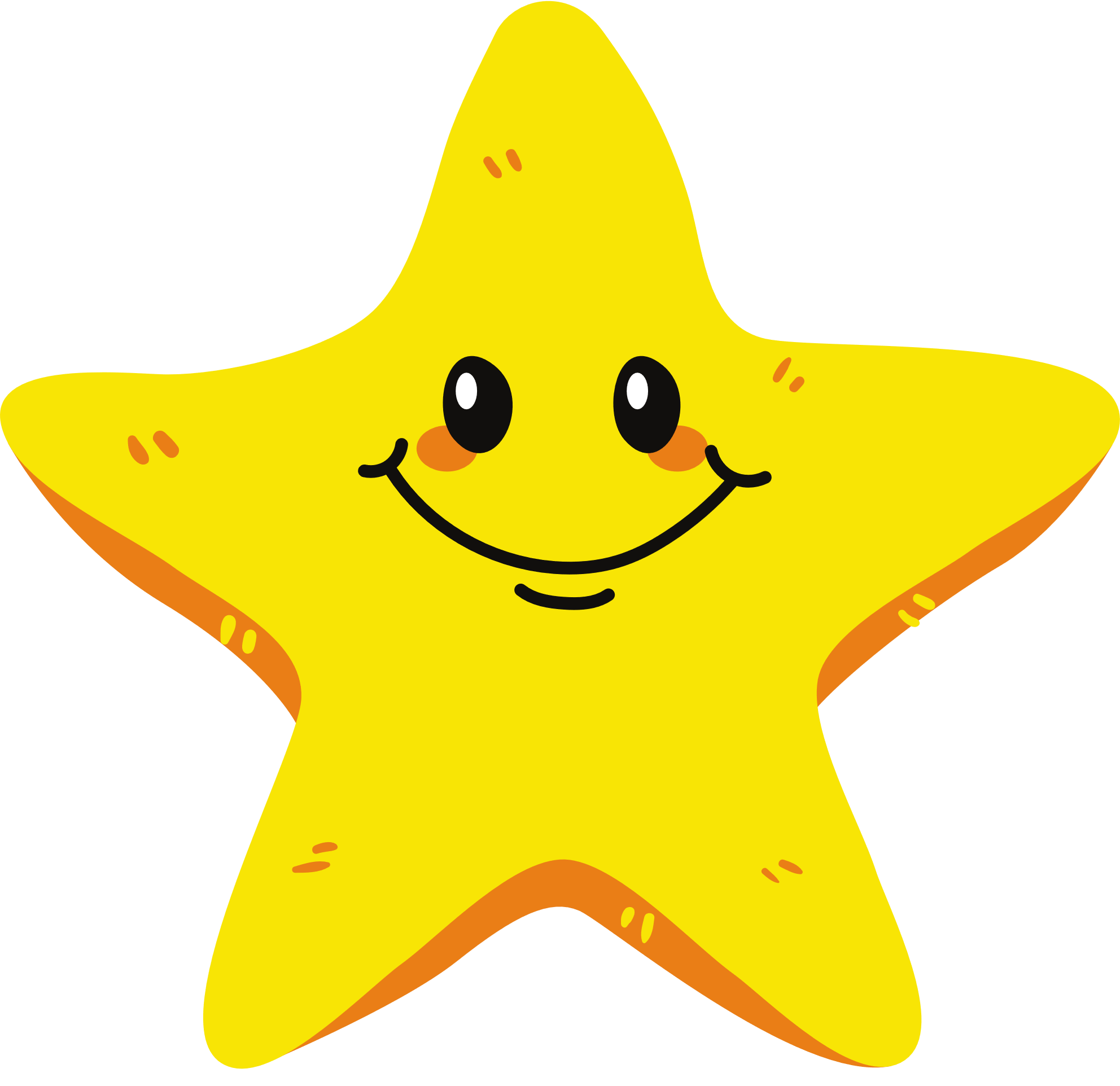 In my classroom the teacher says...
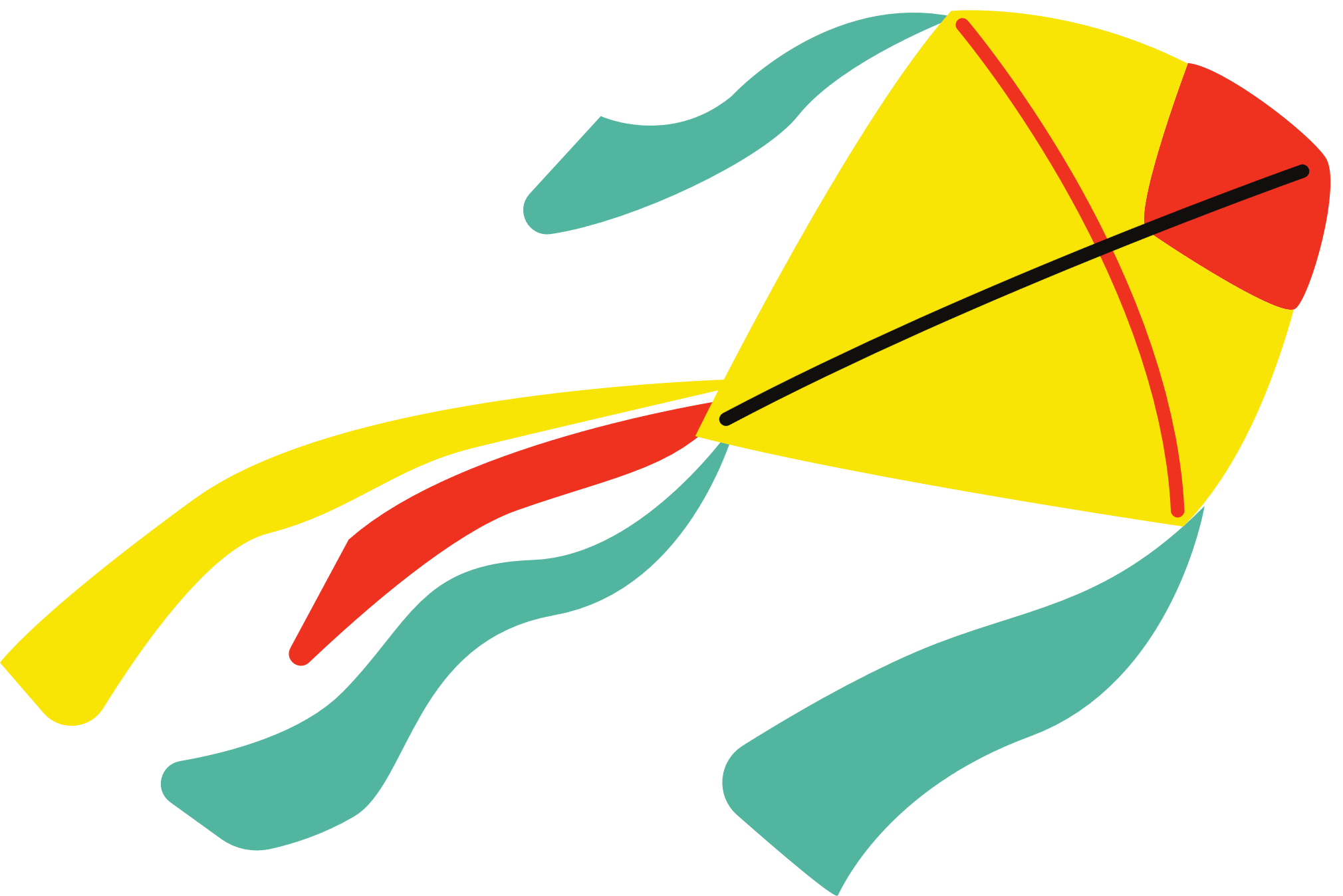 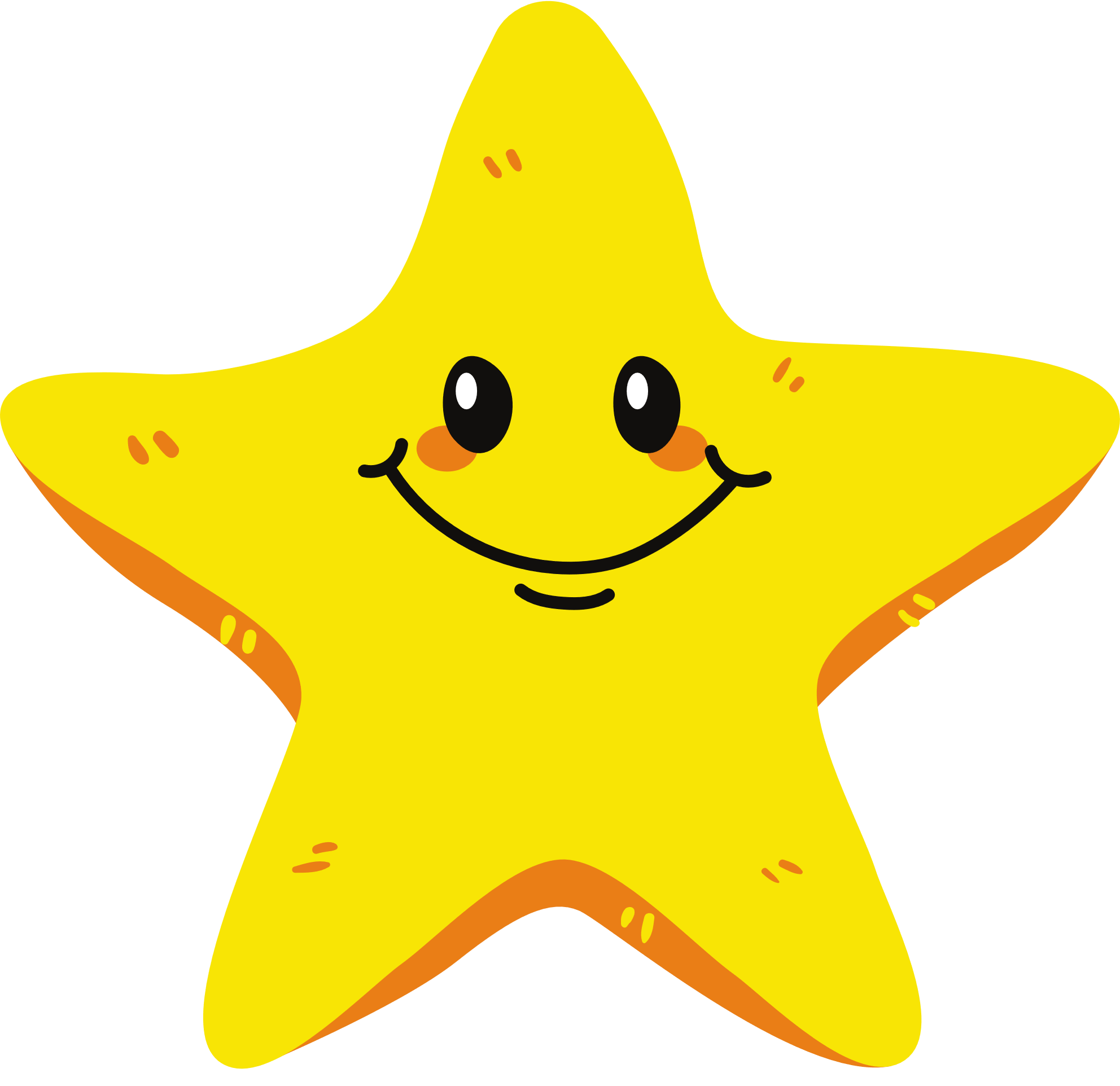 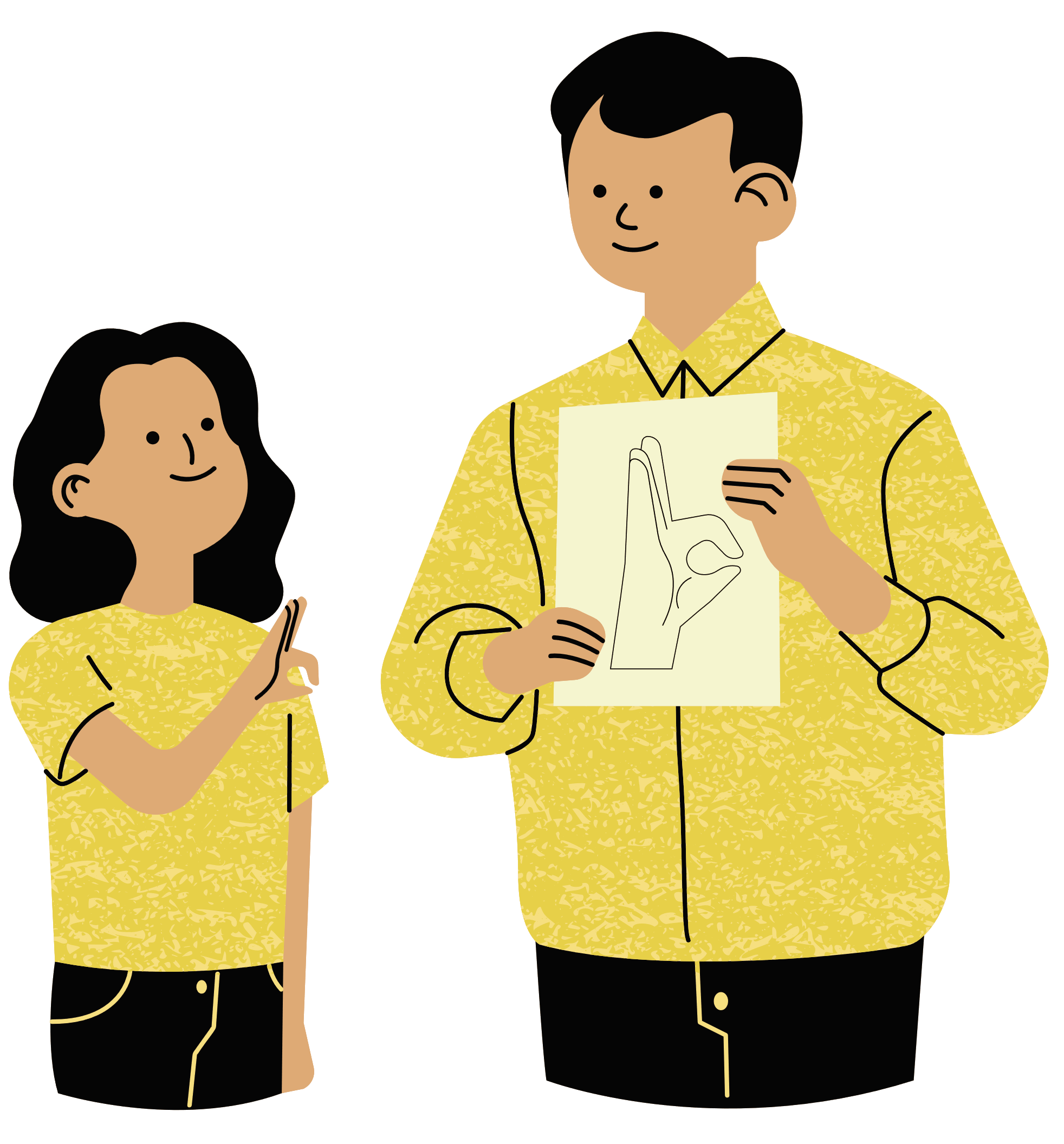 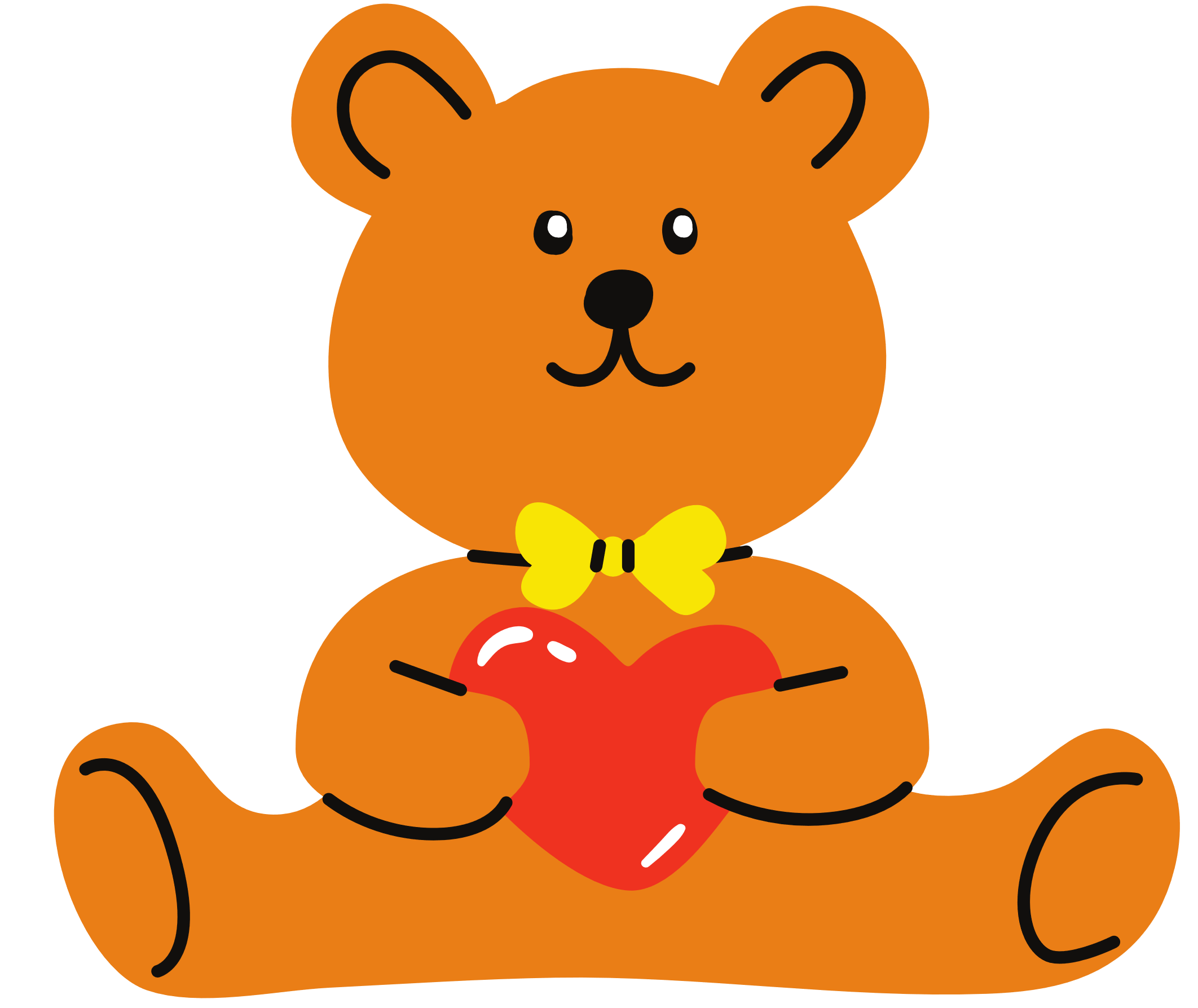 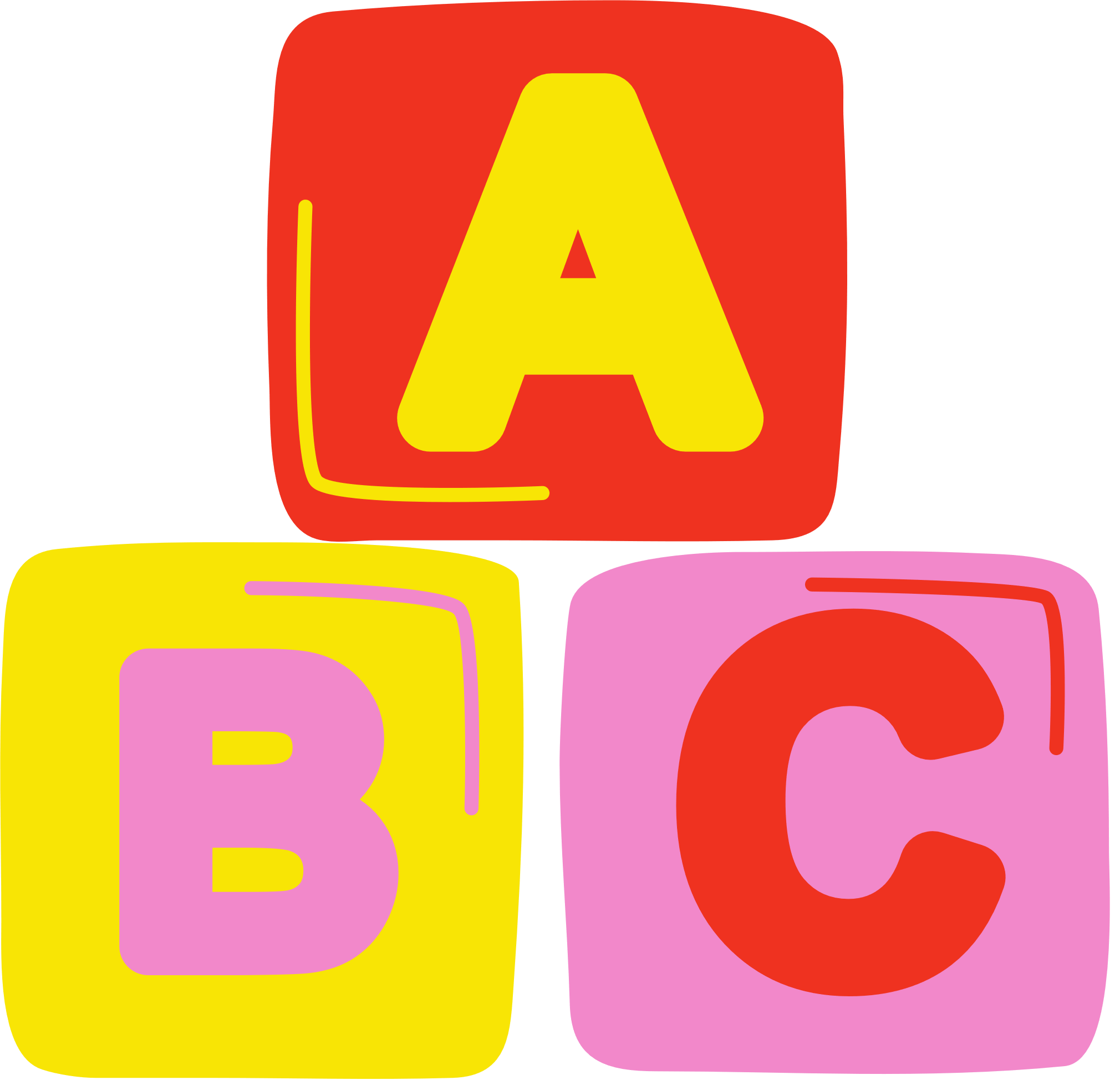 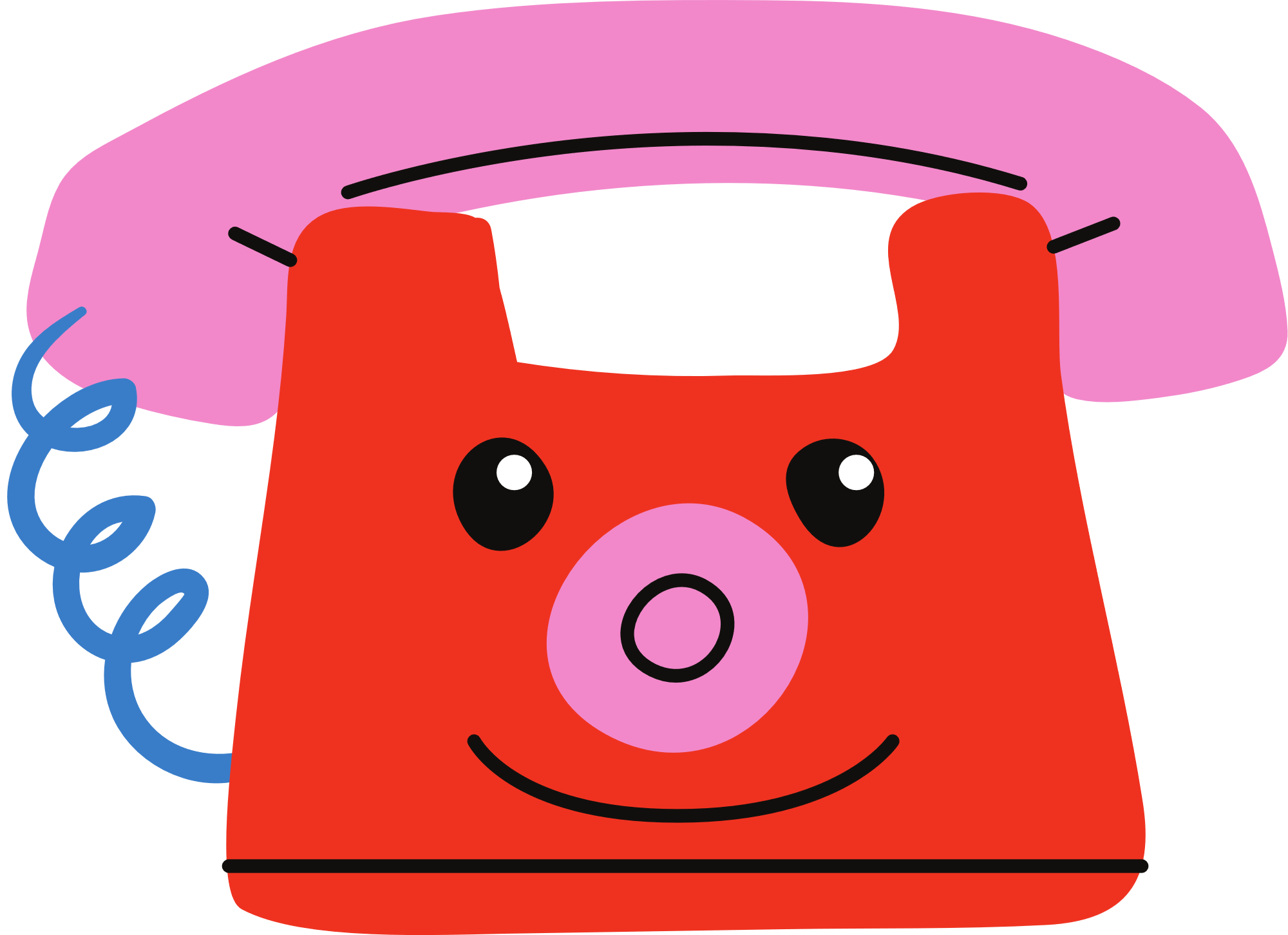 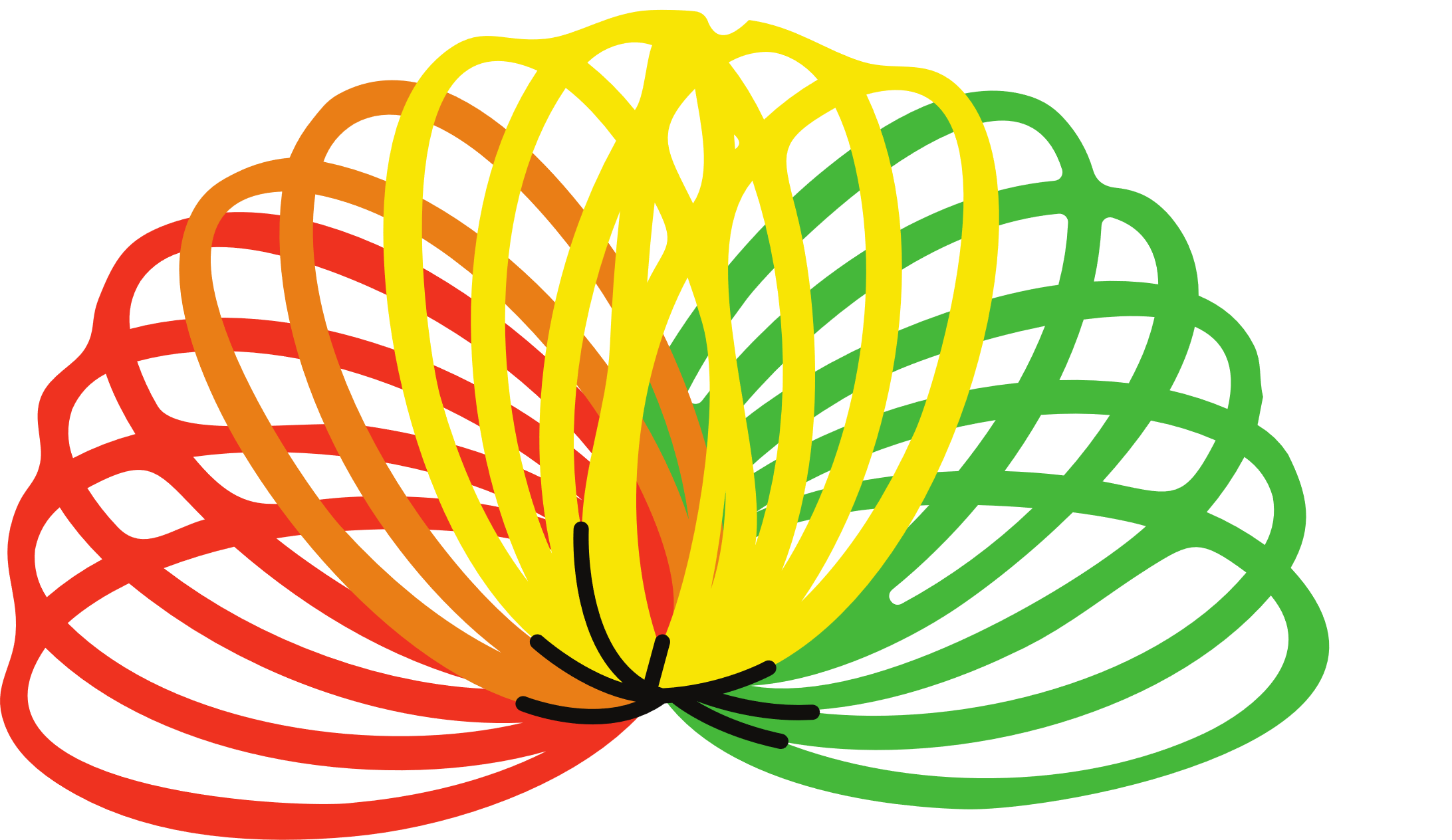 2
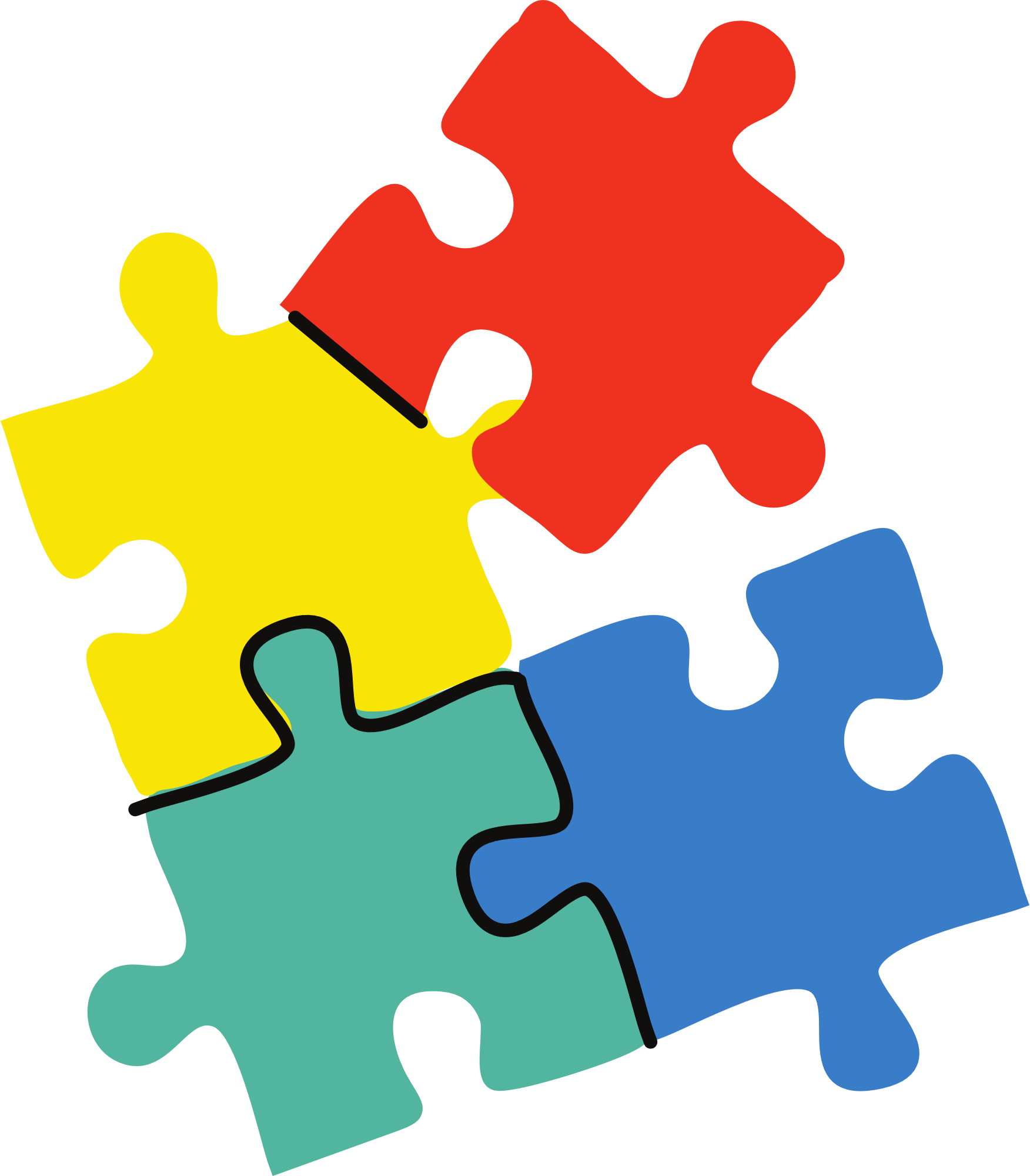 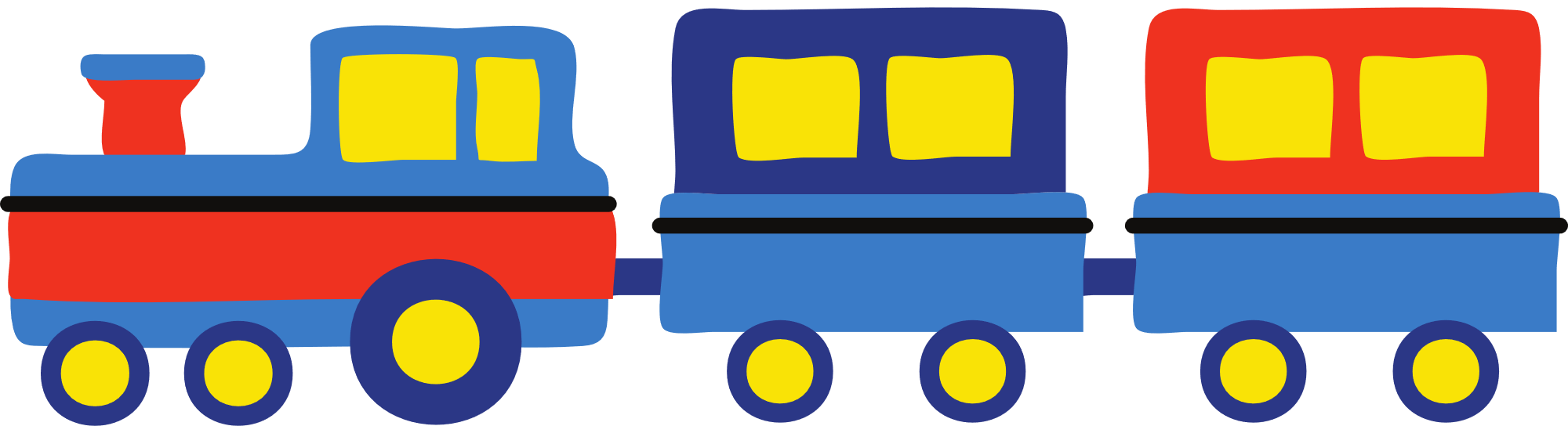 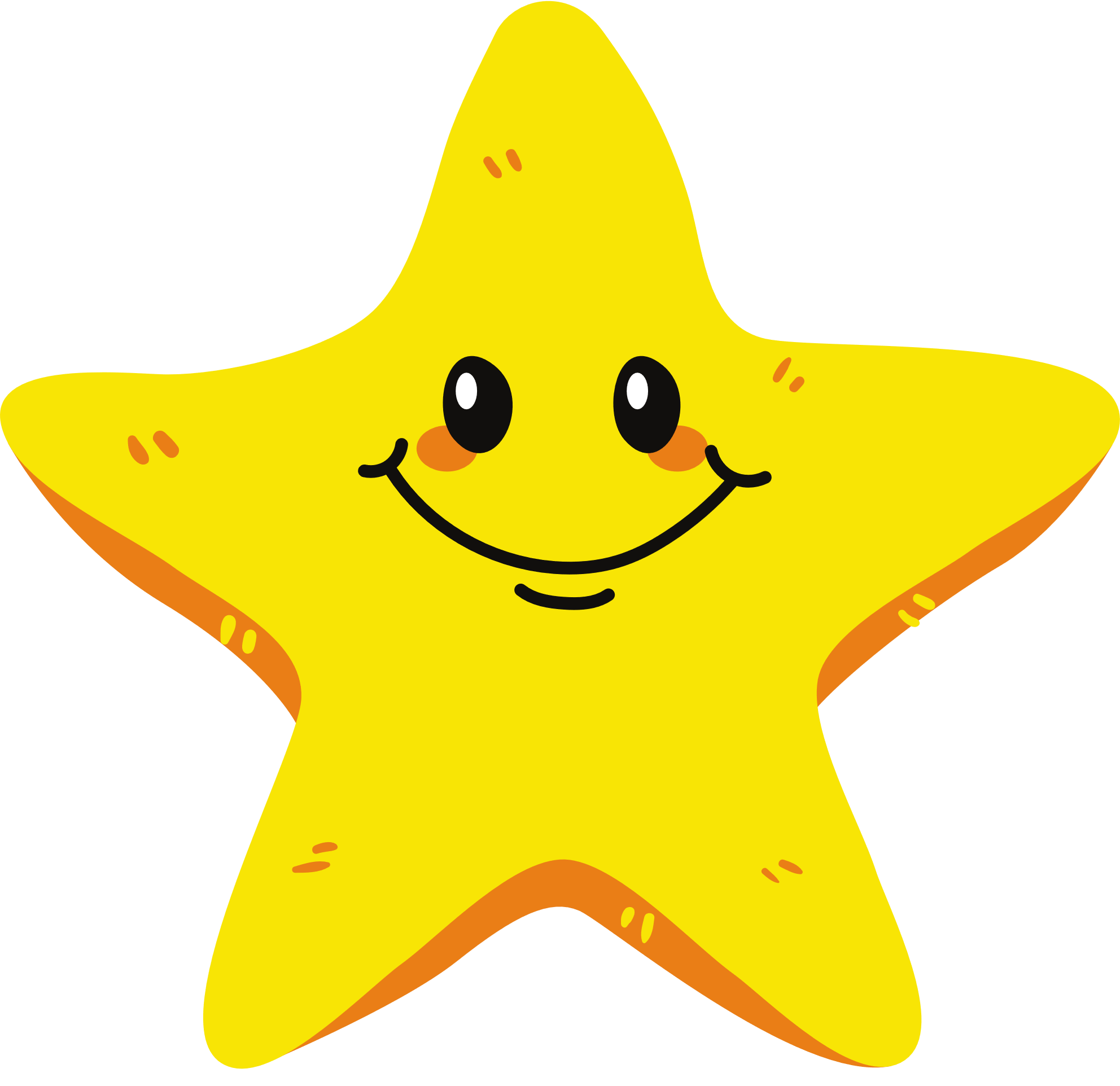 sit down.
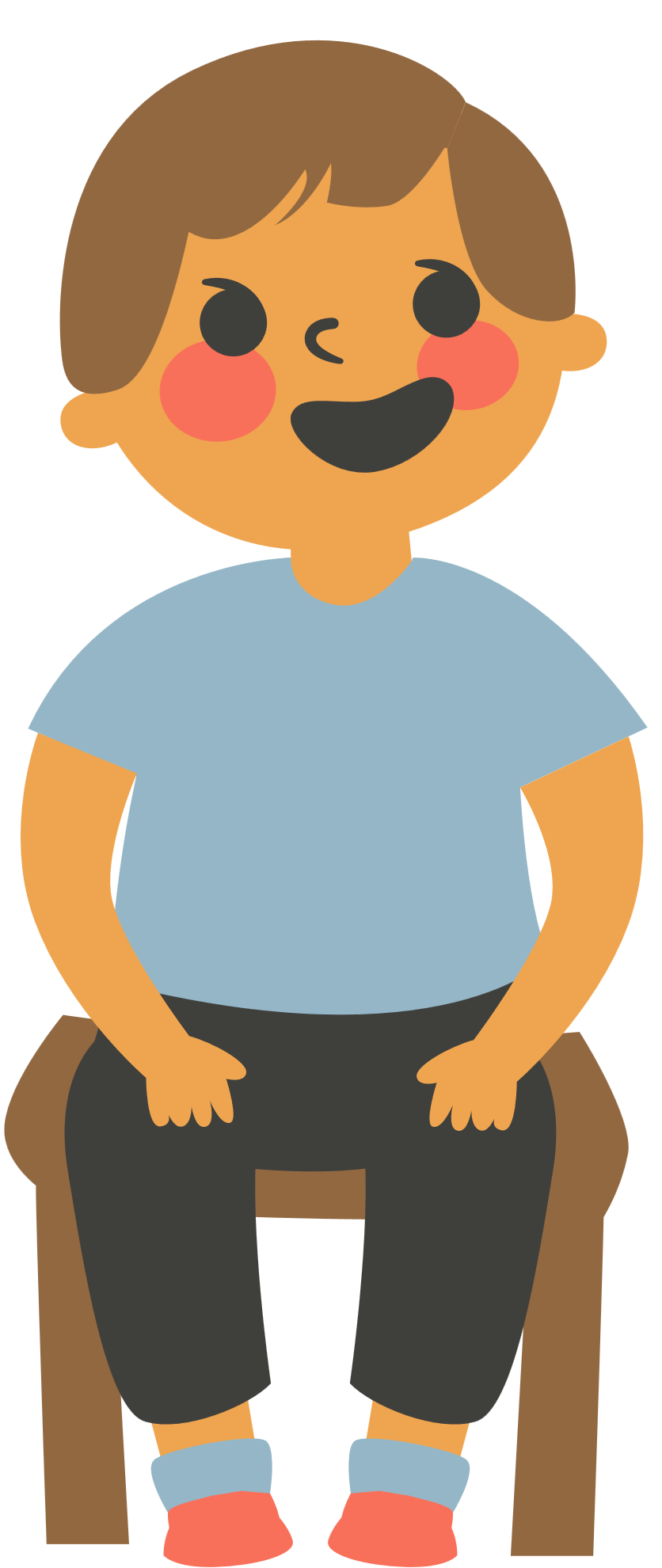 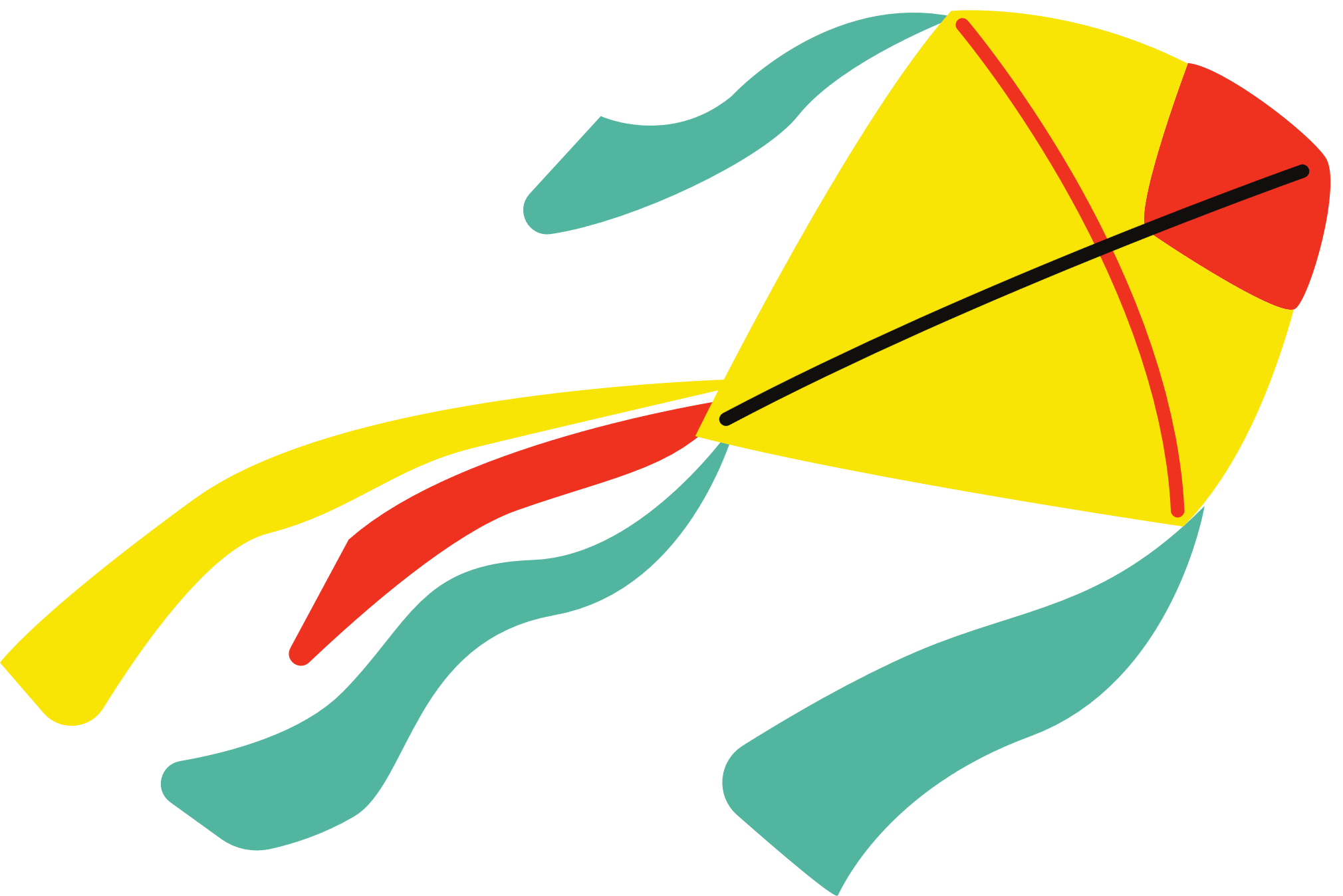 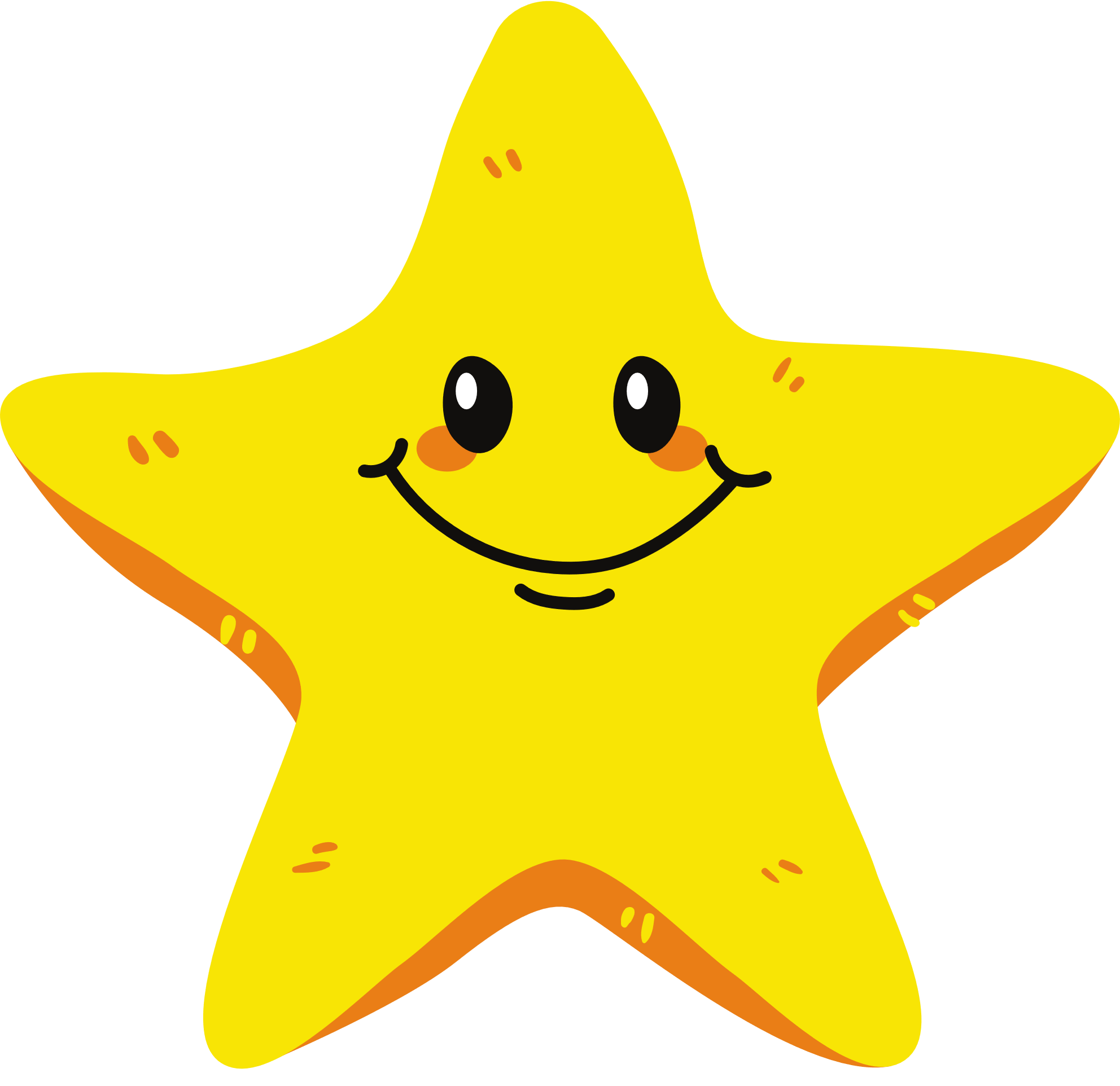 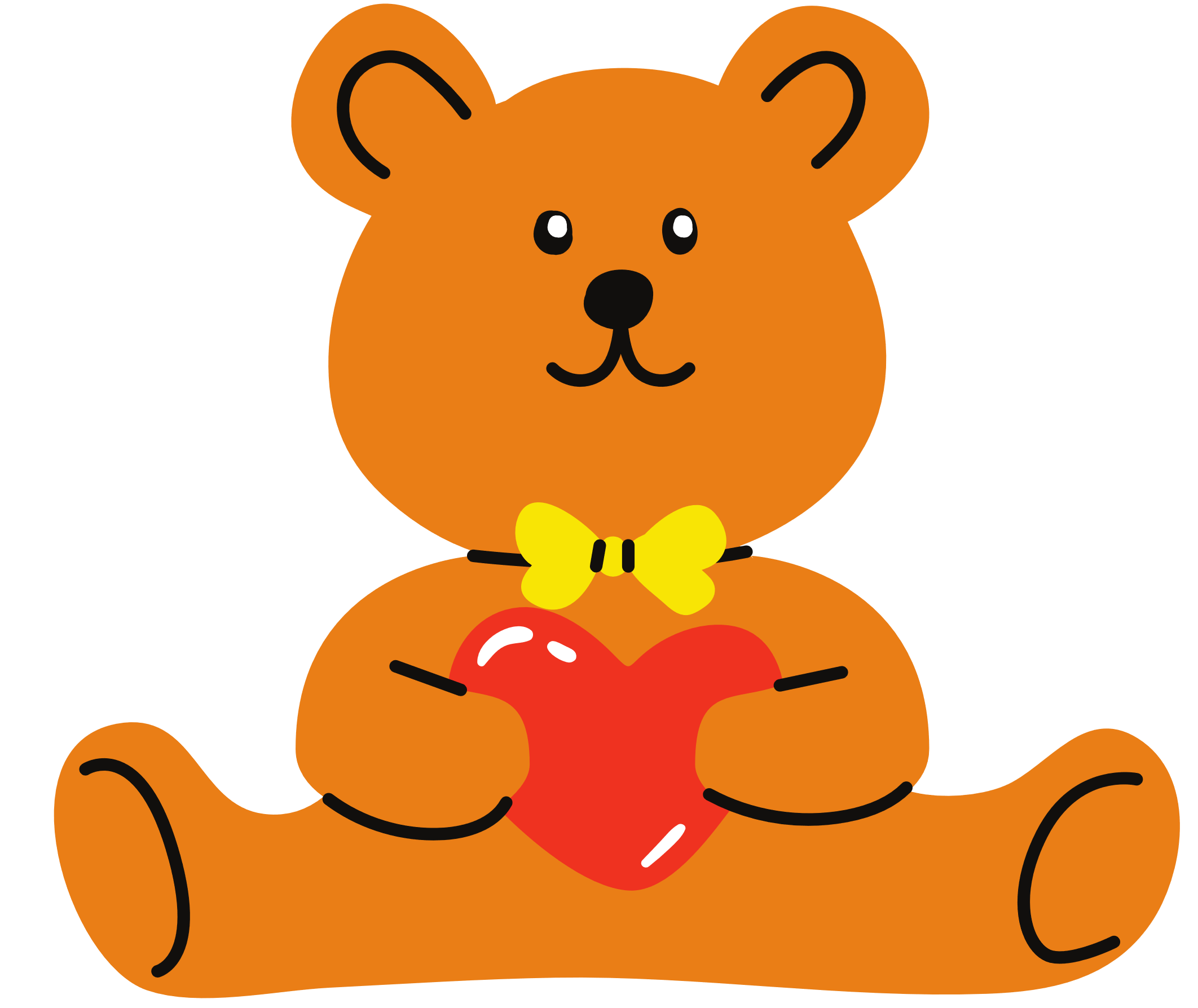 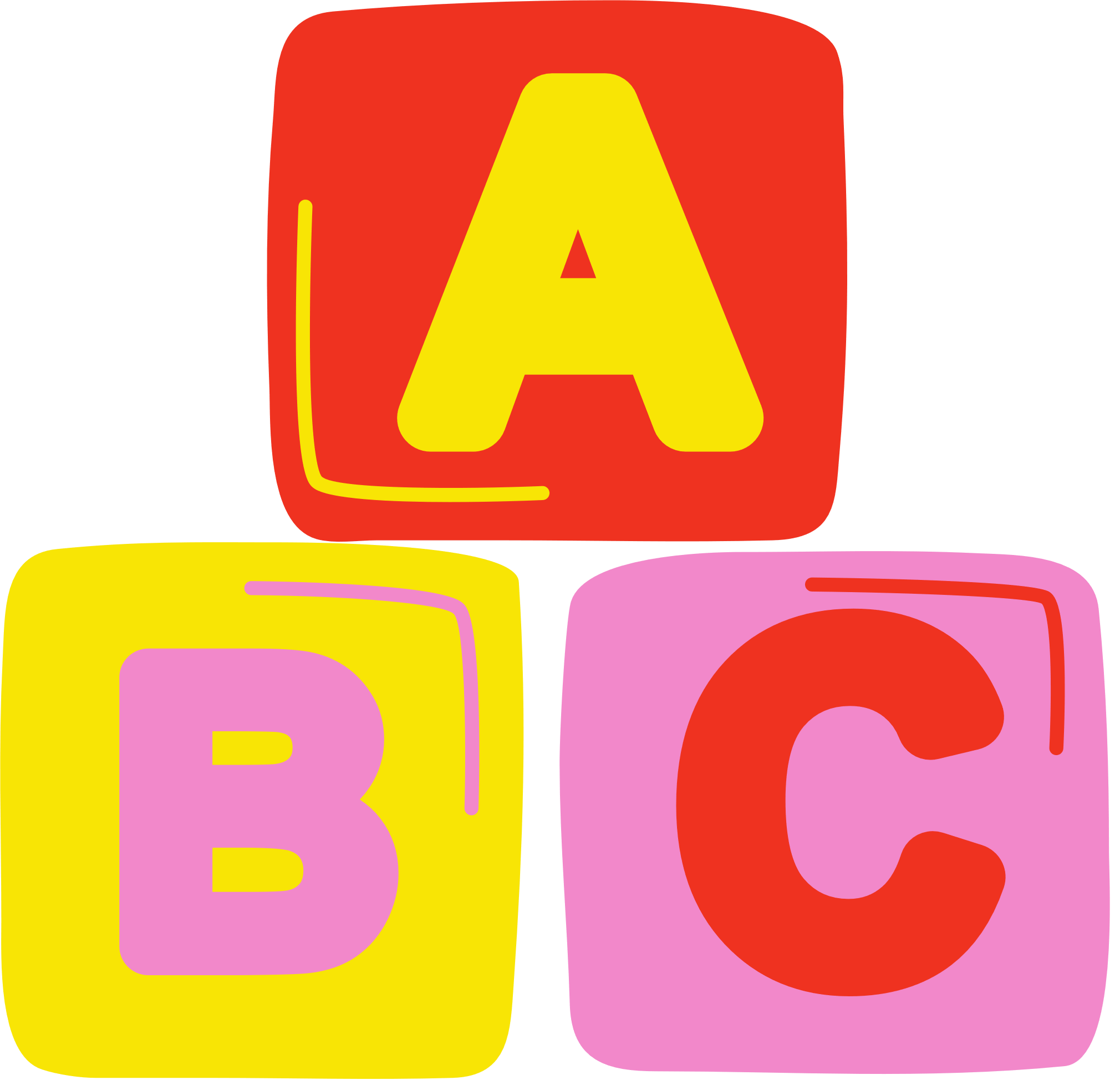 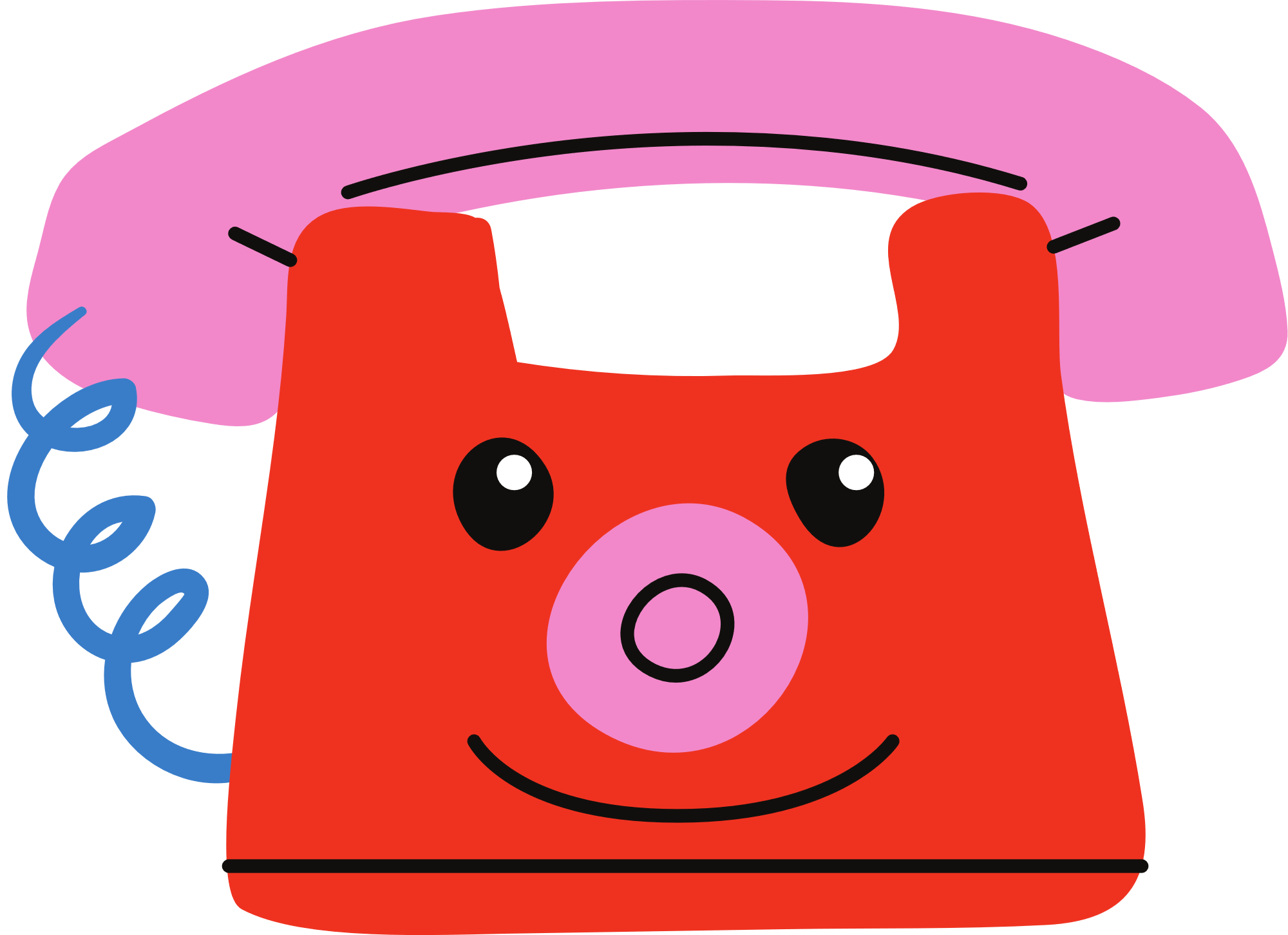 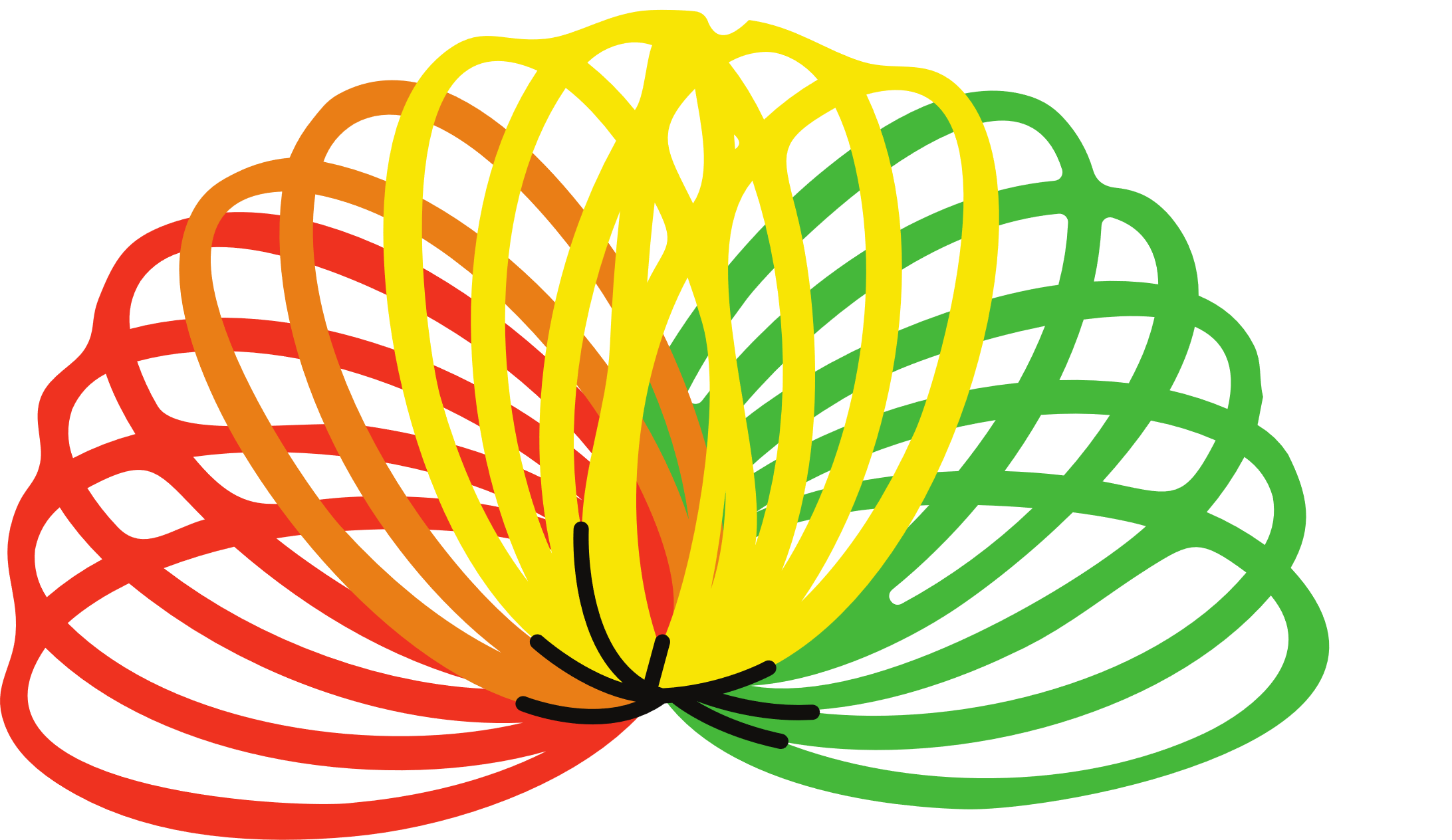 3
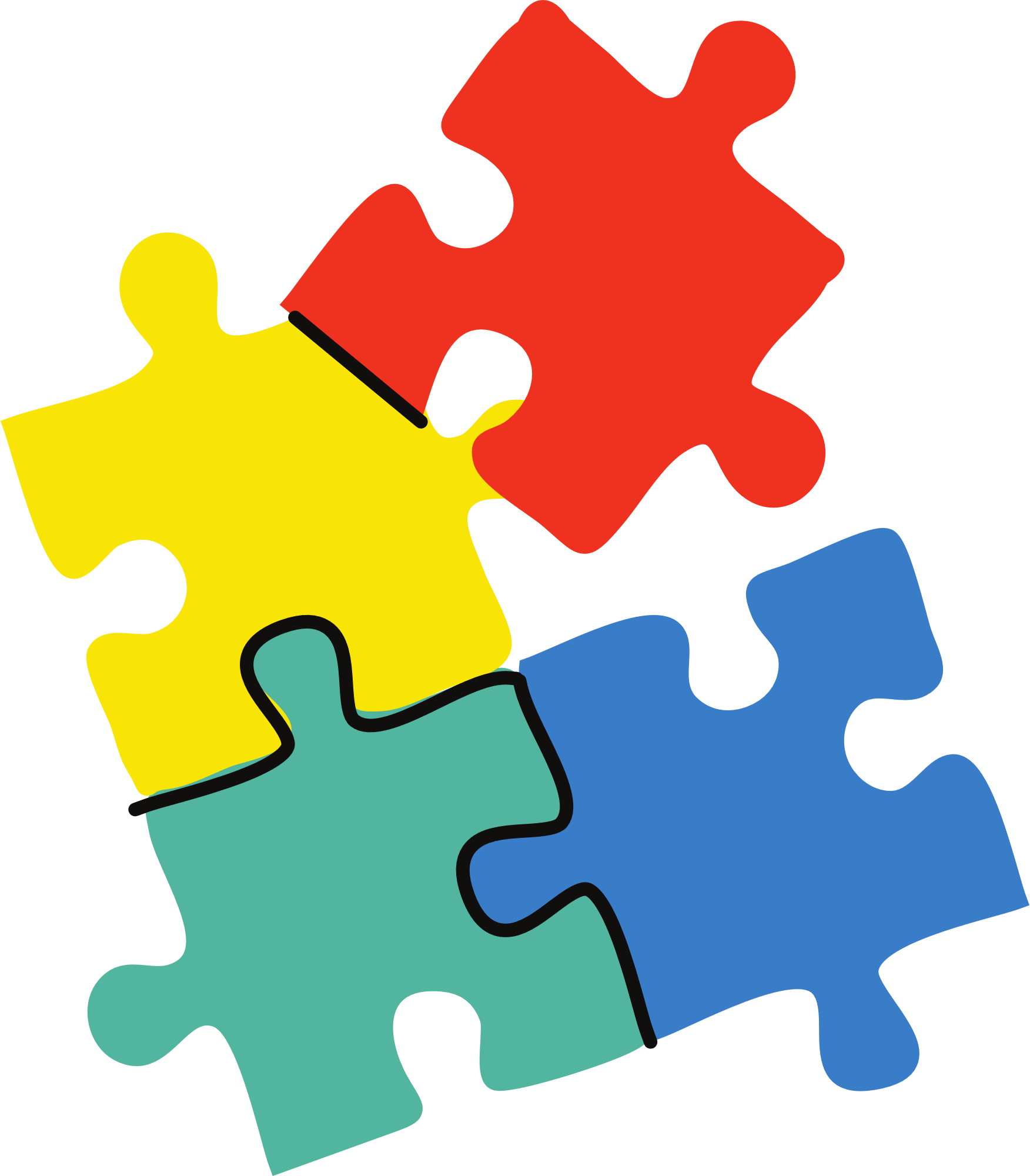 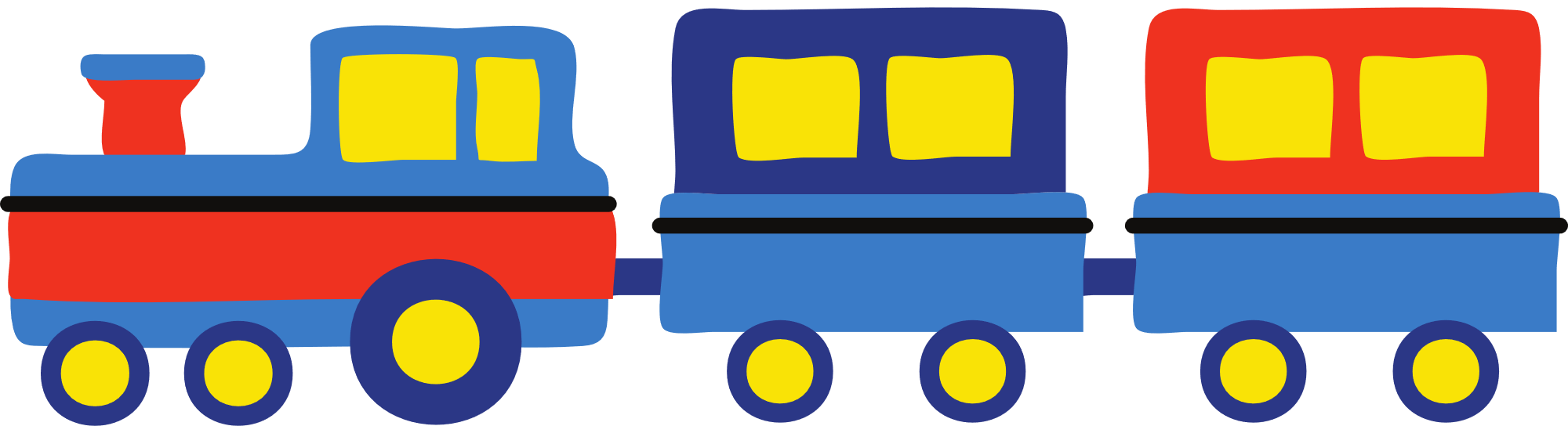 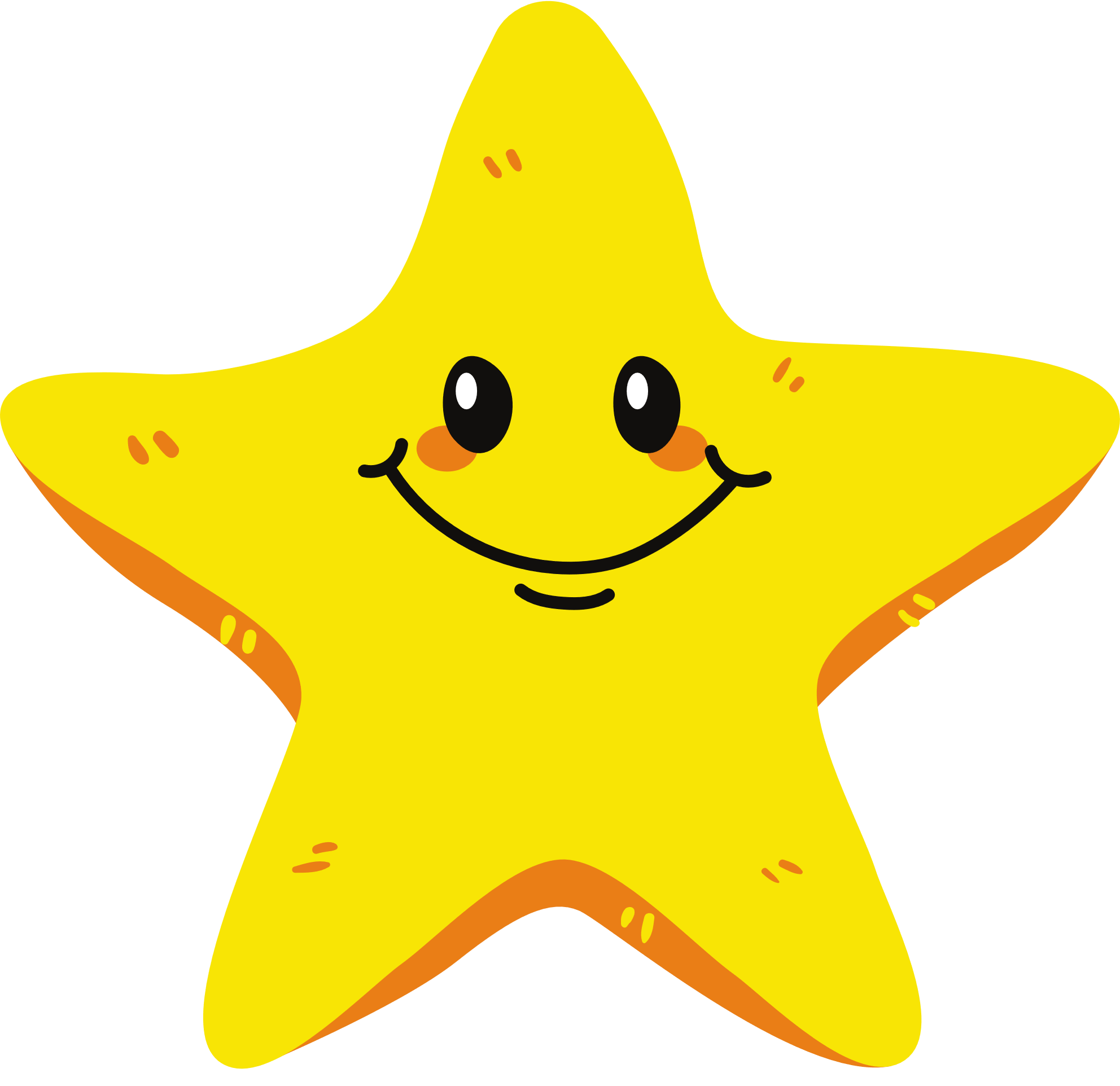 stand up.
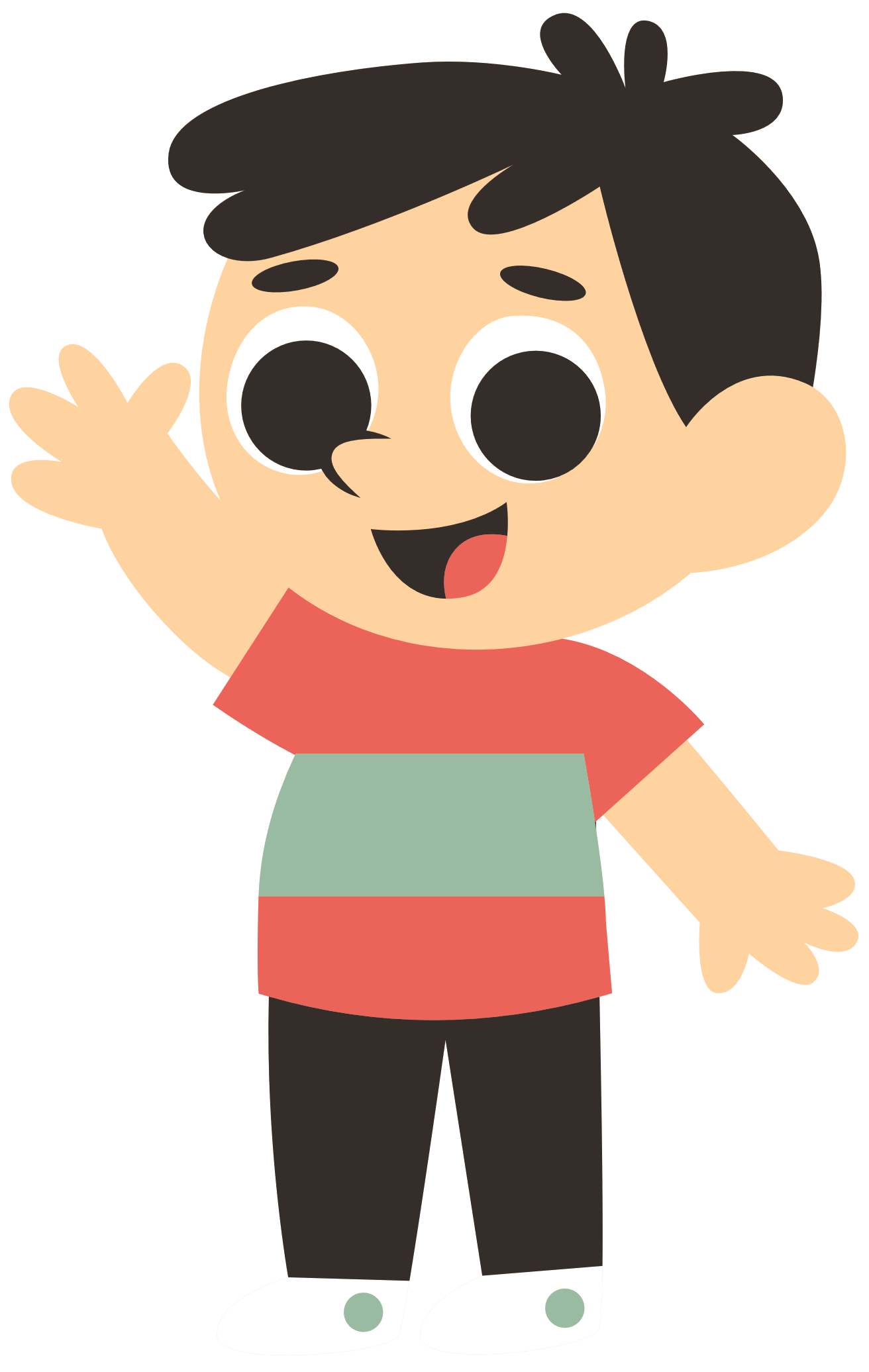 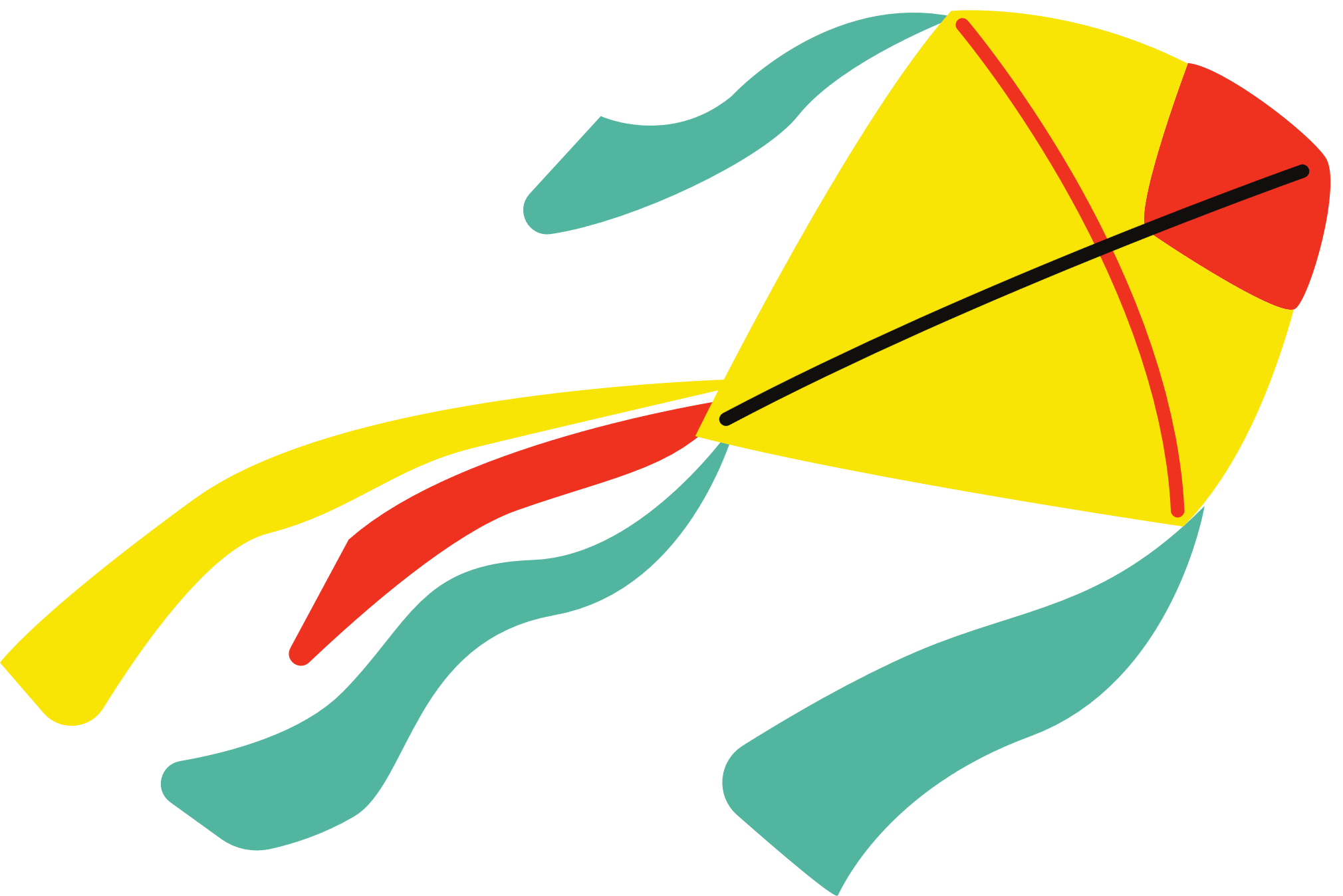 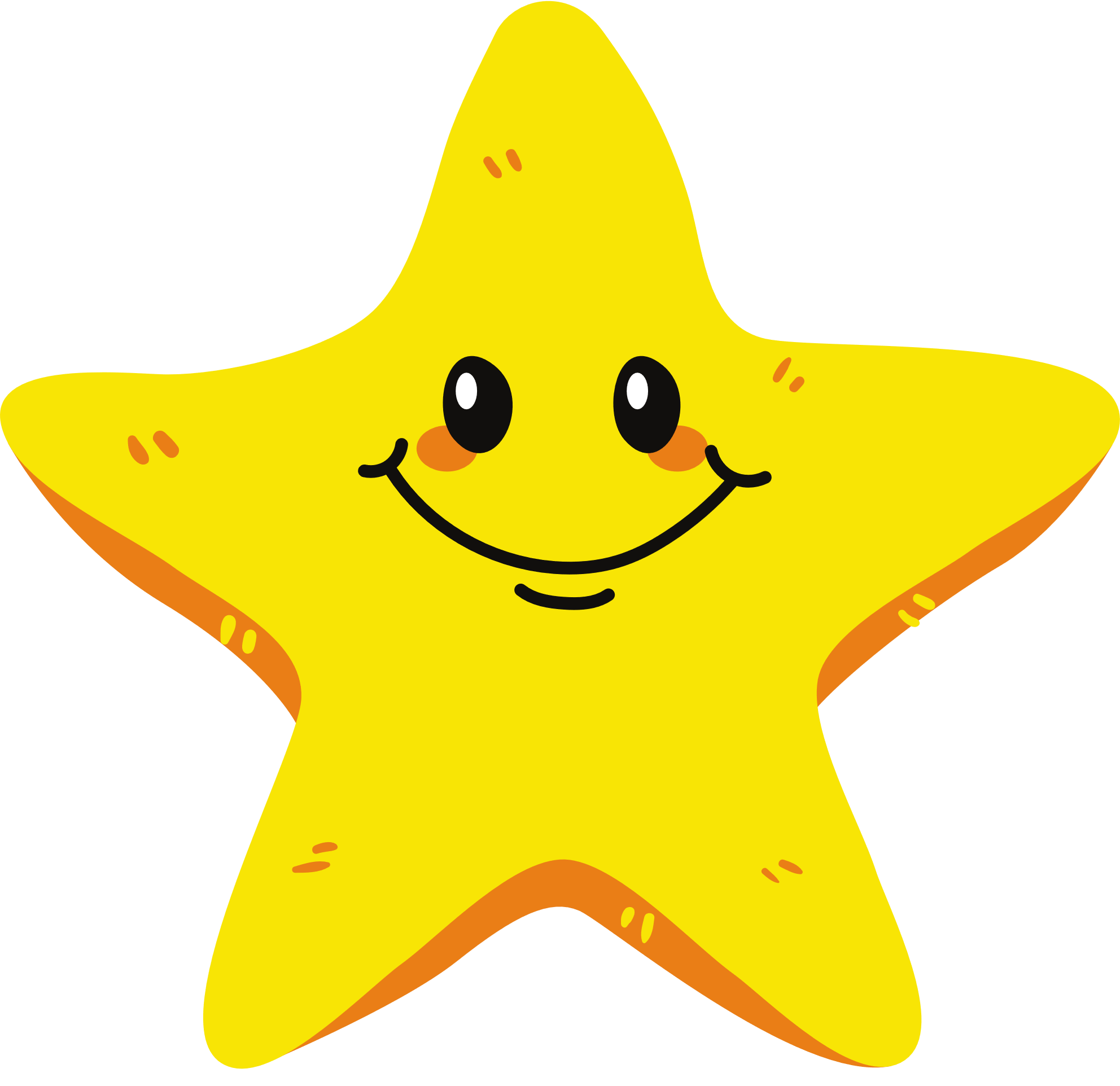 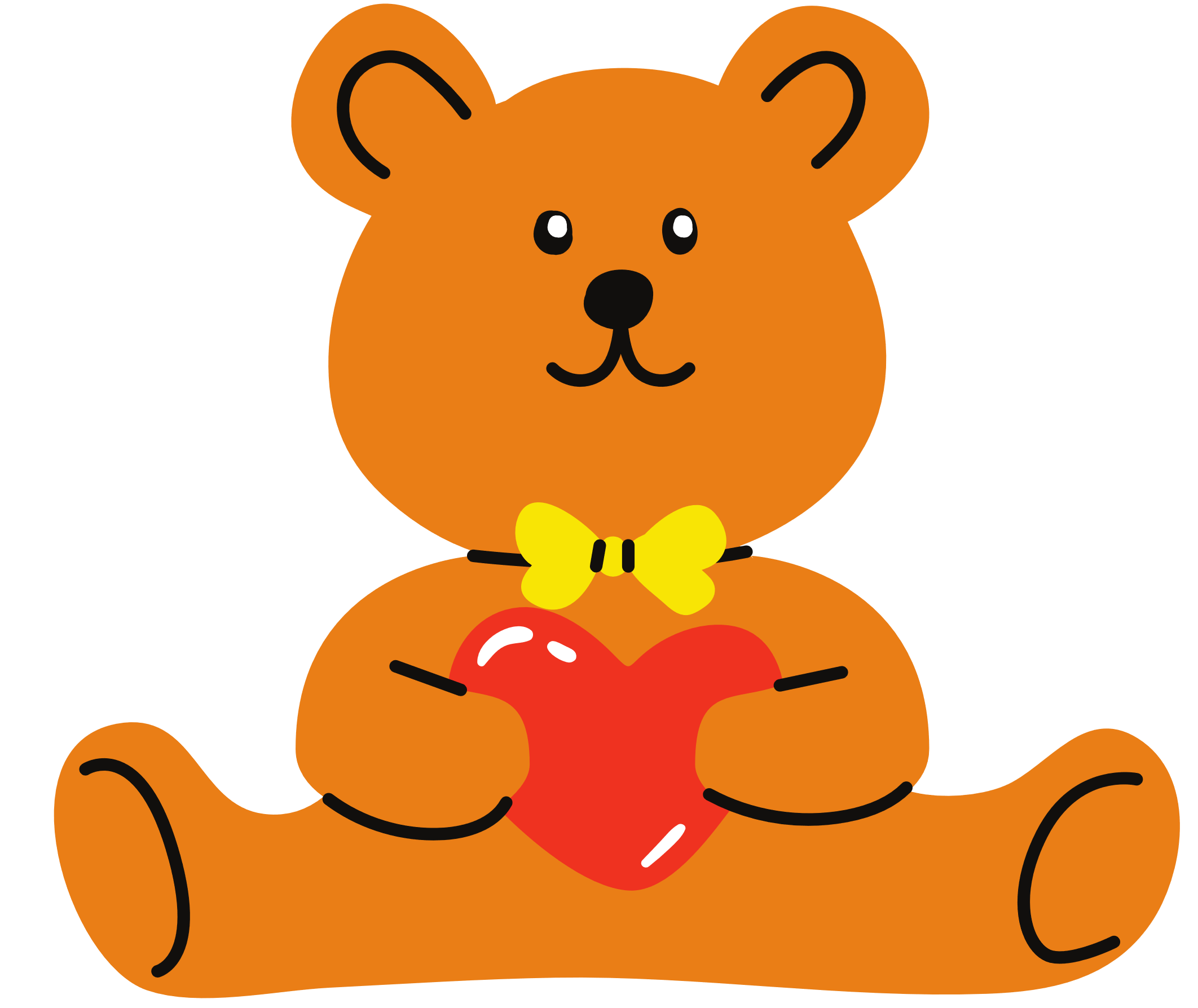 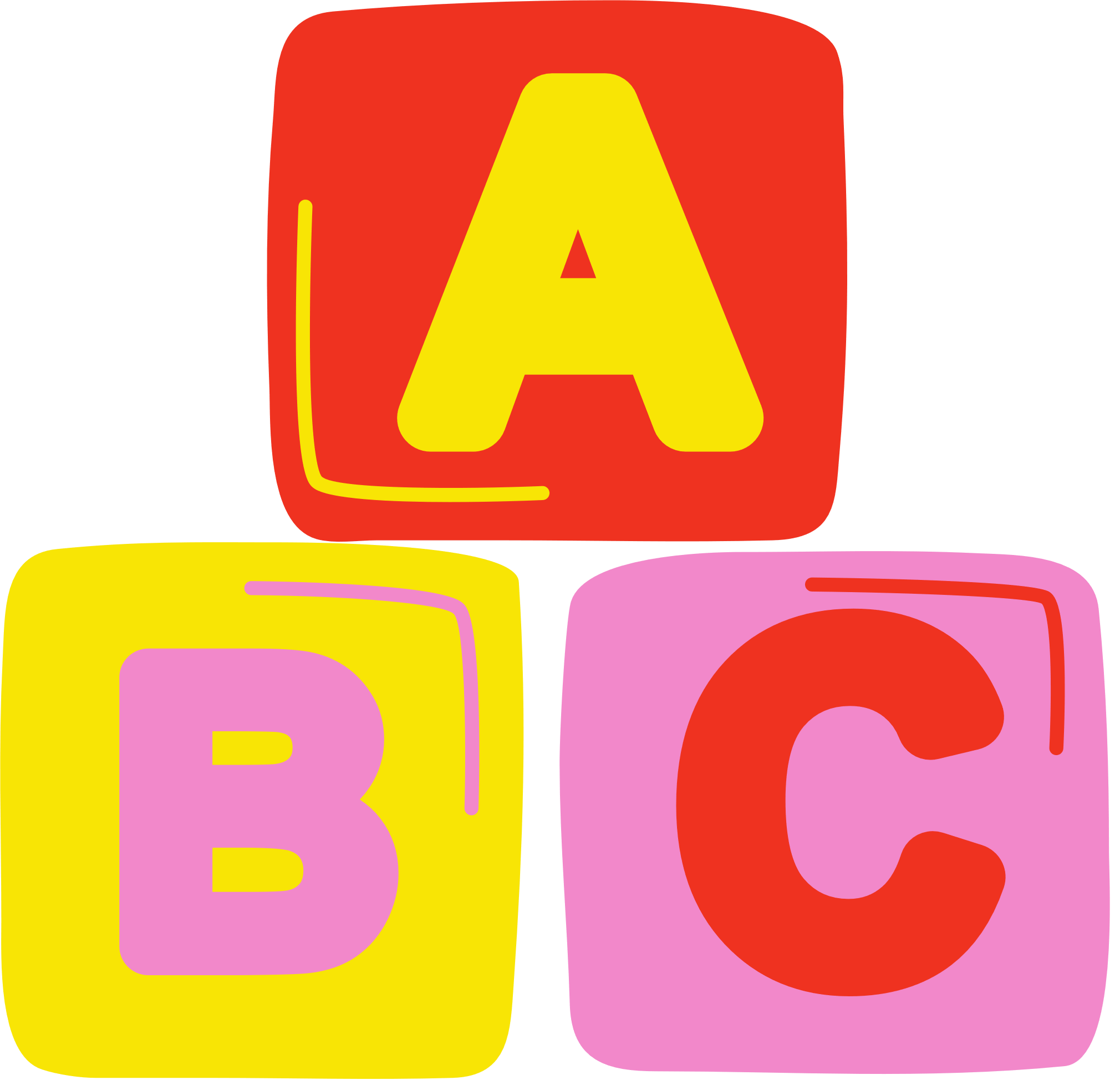 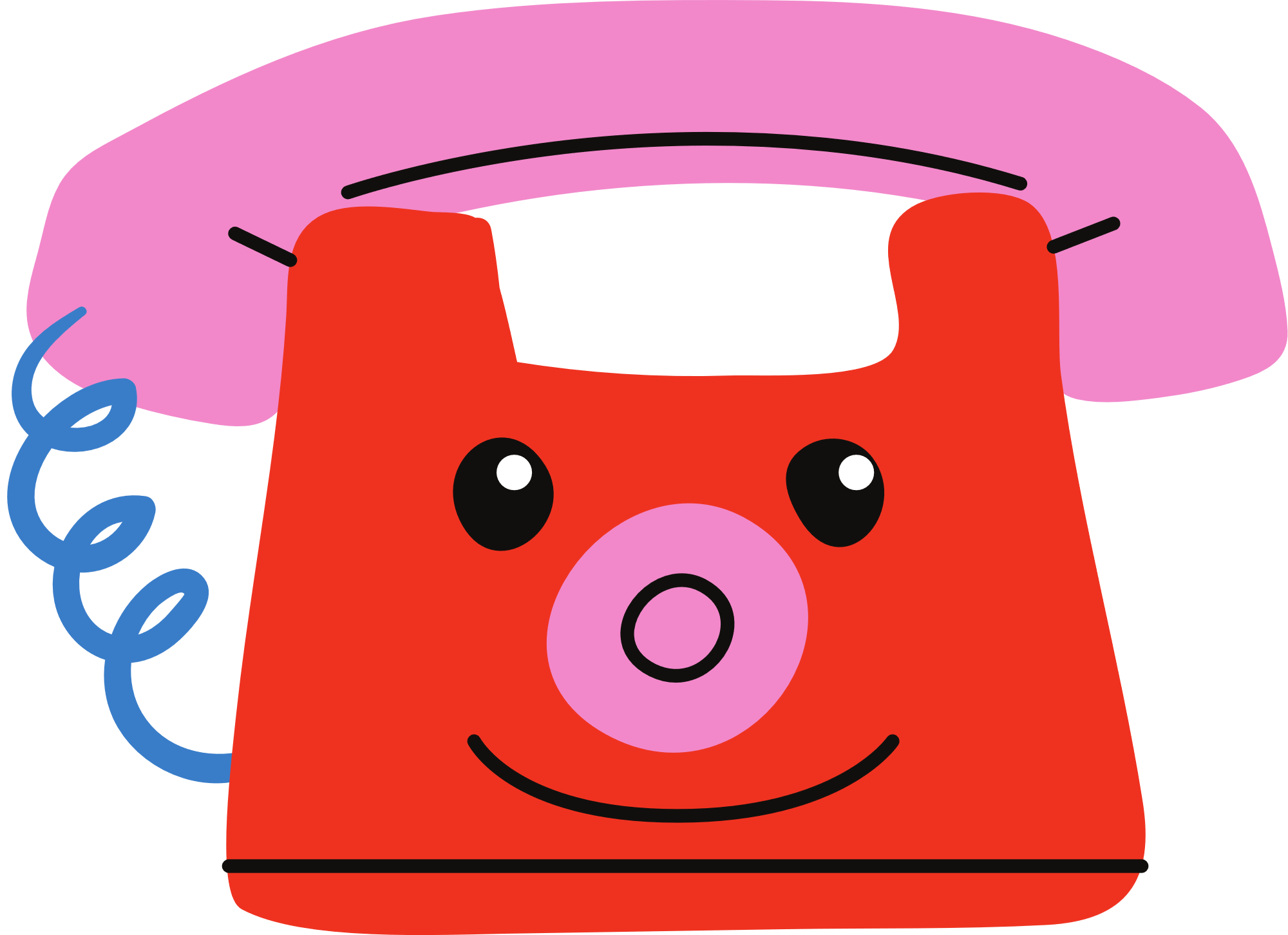 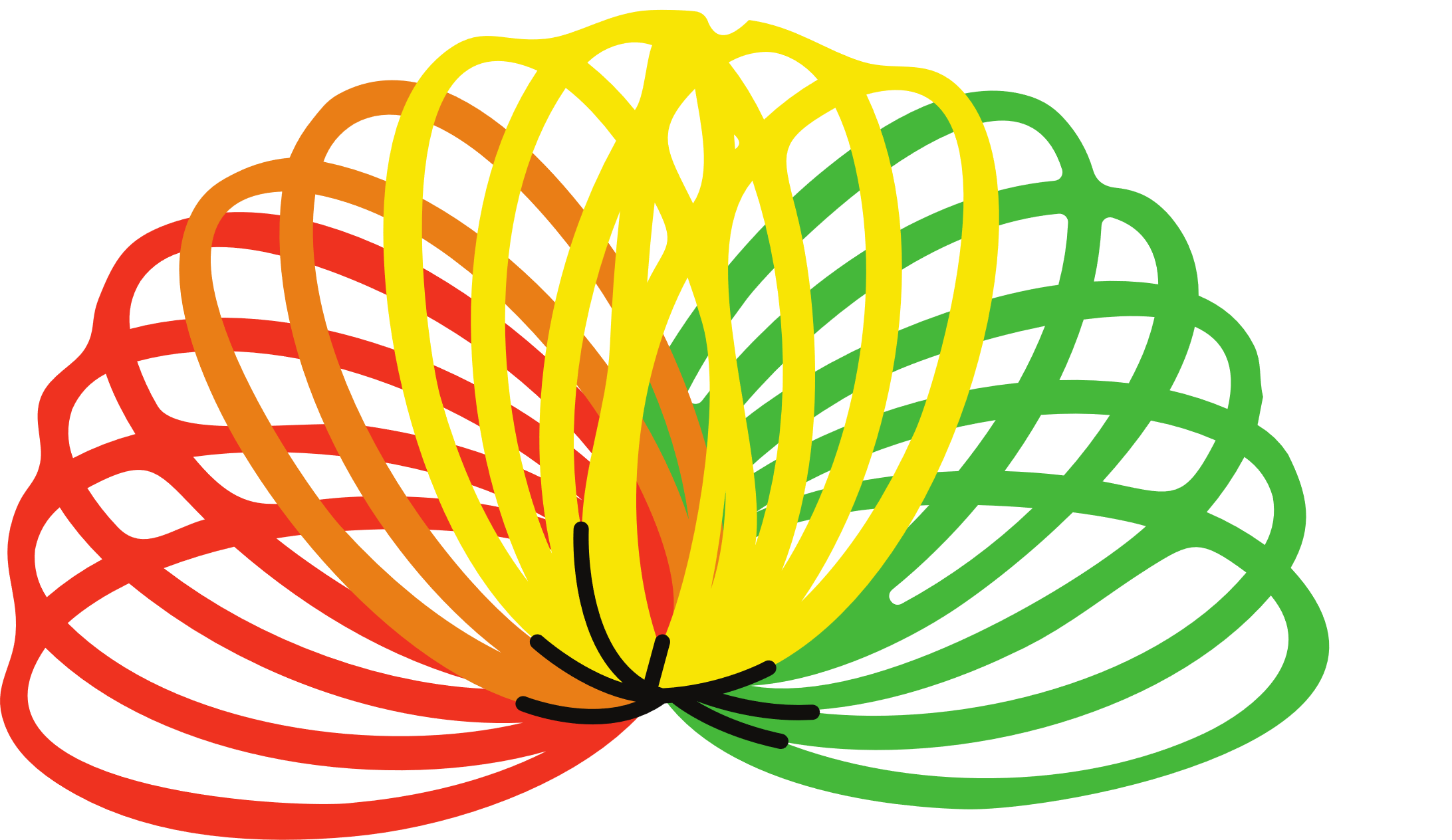 4
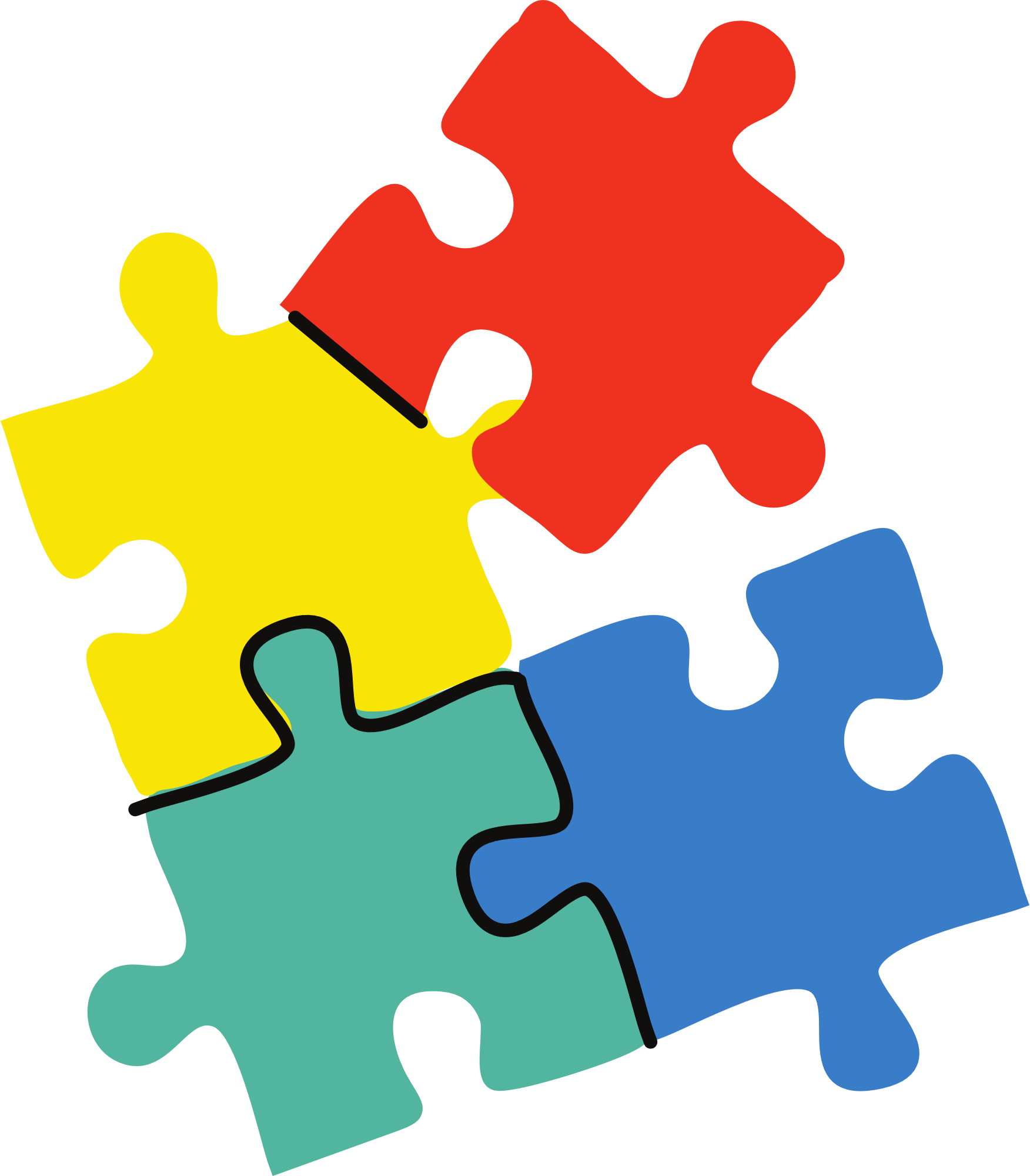 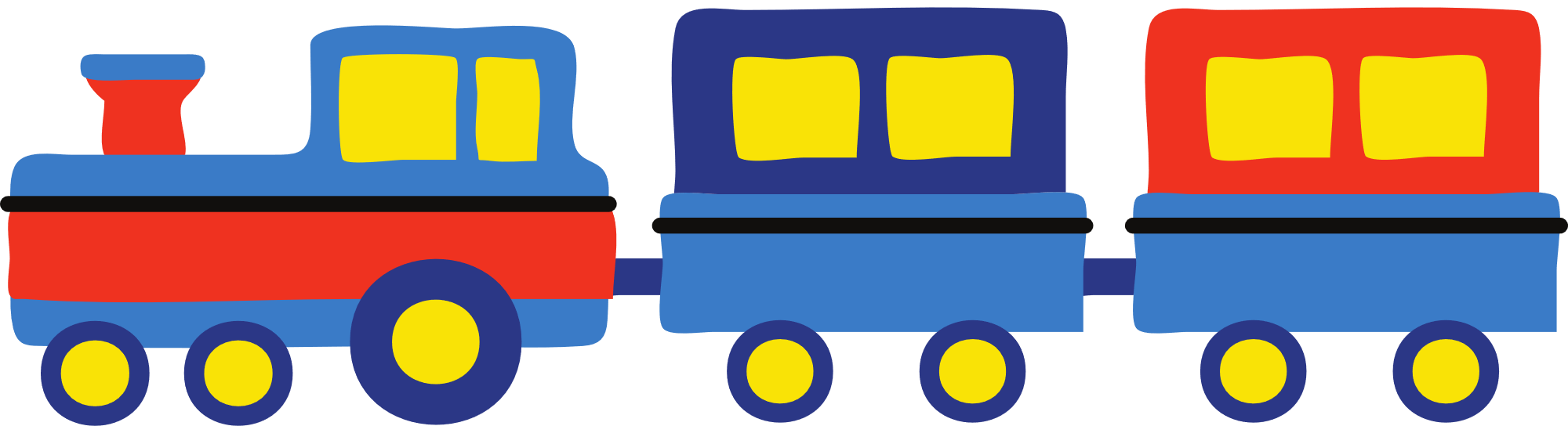 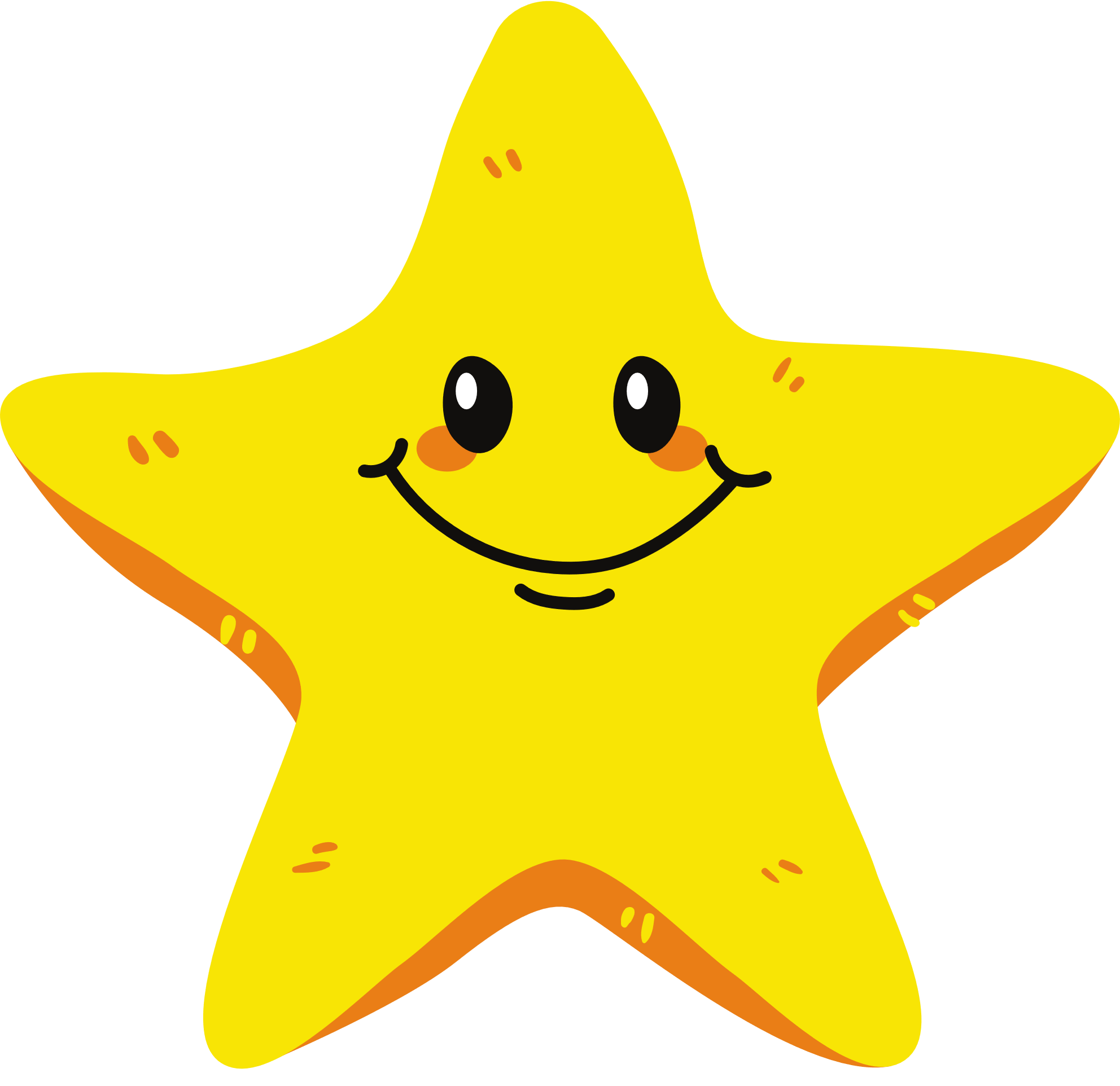 hand up.
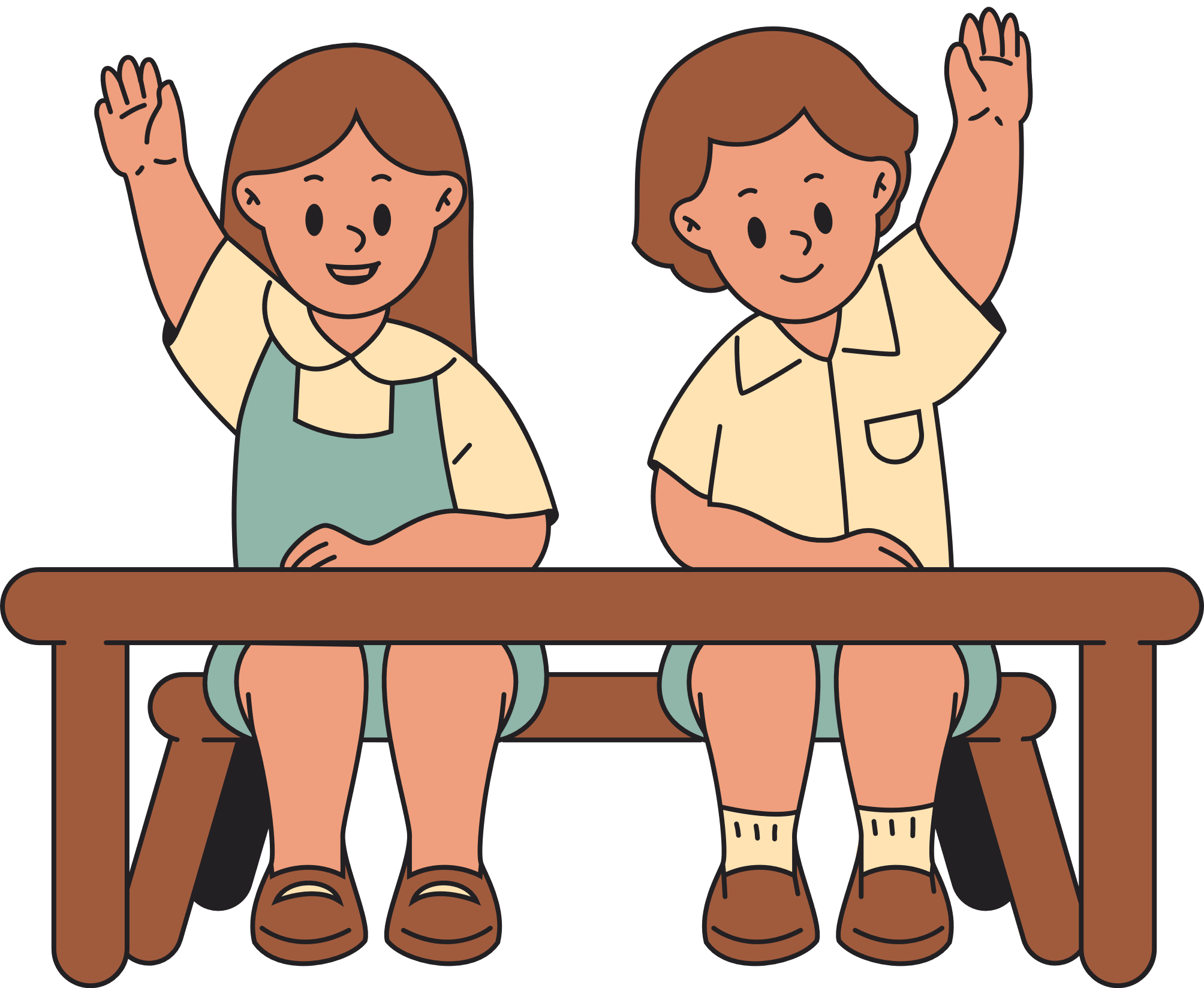 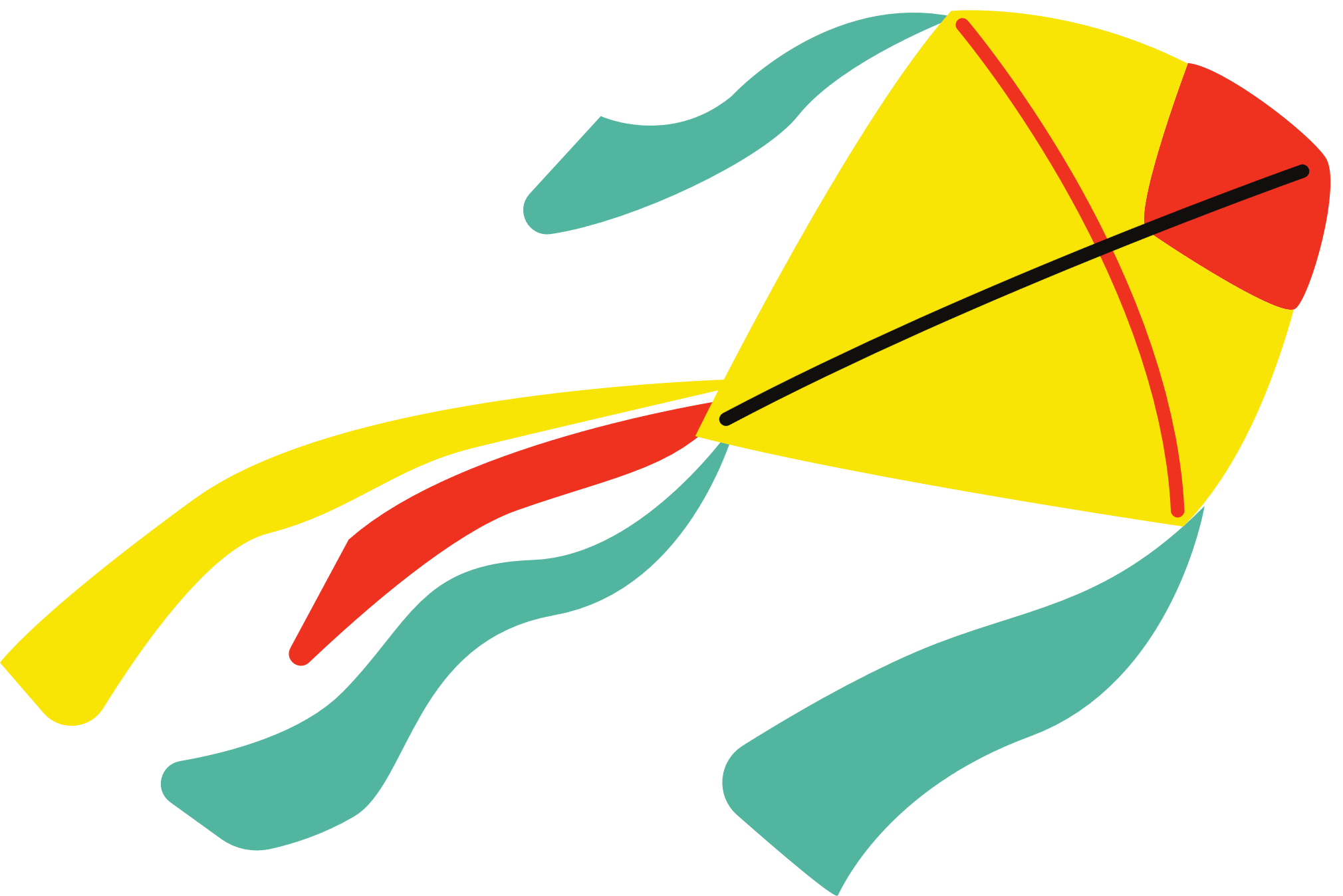 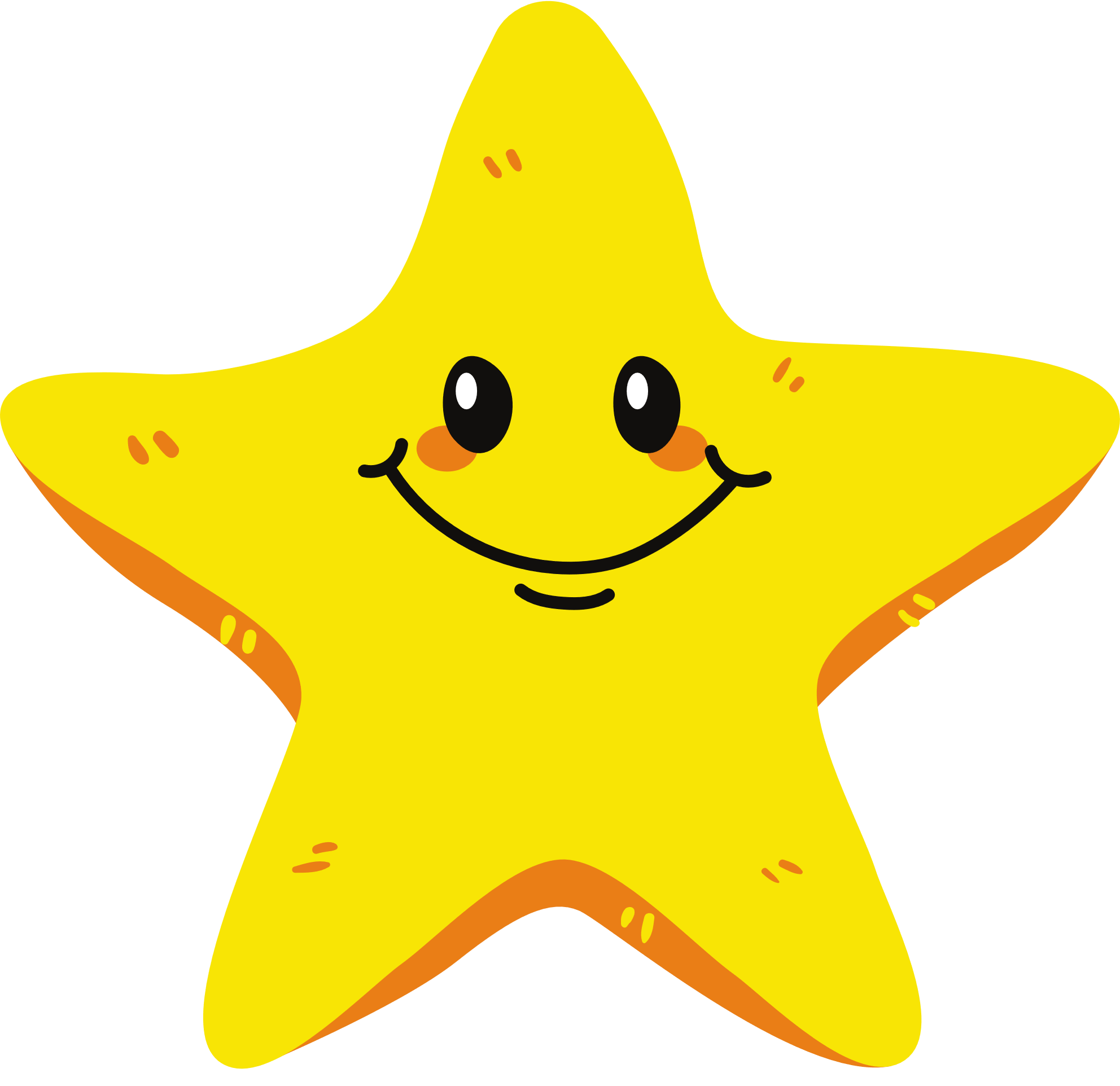 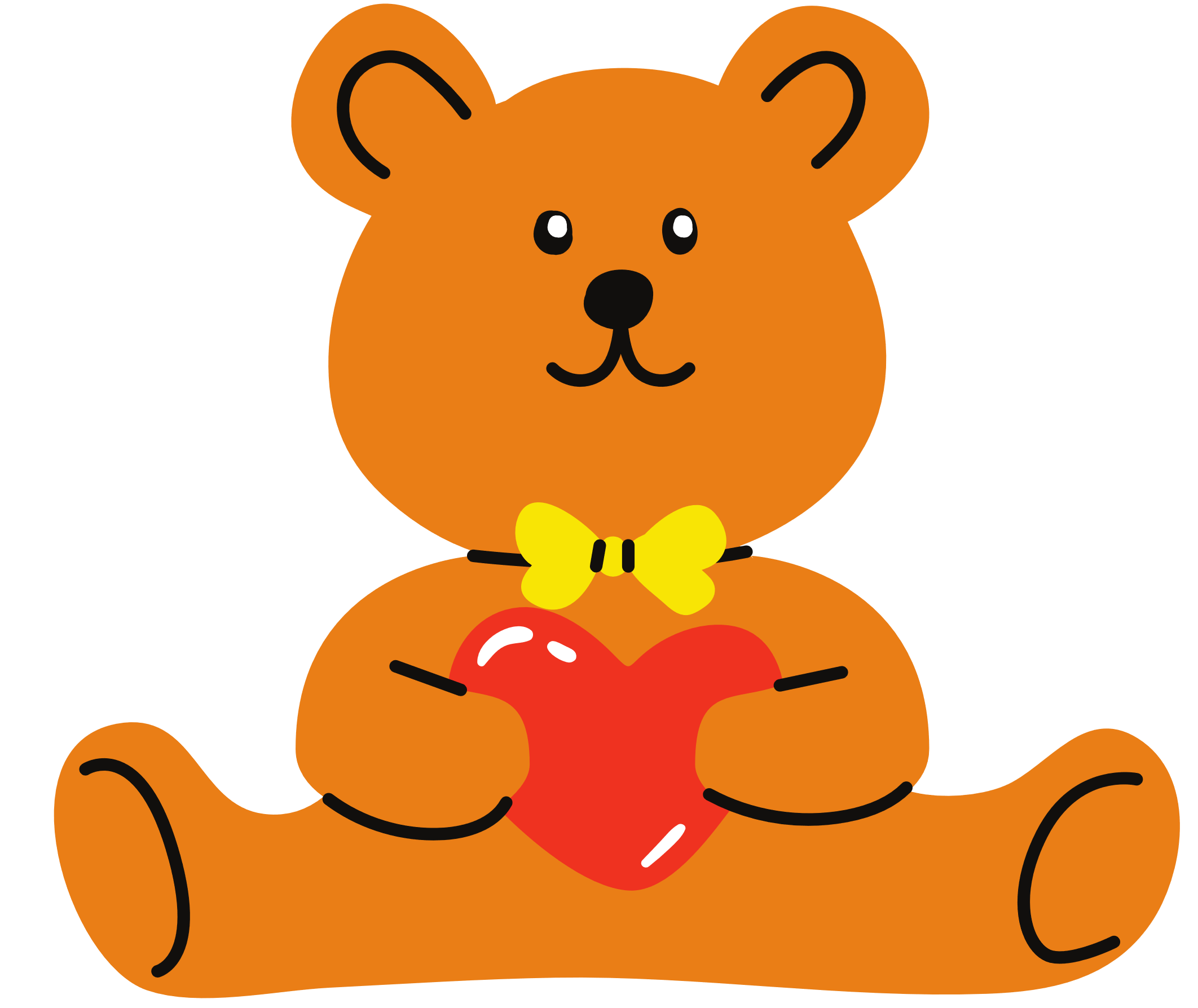 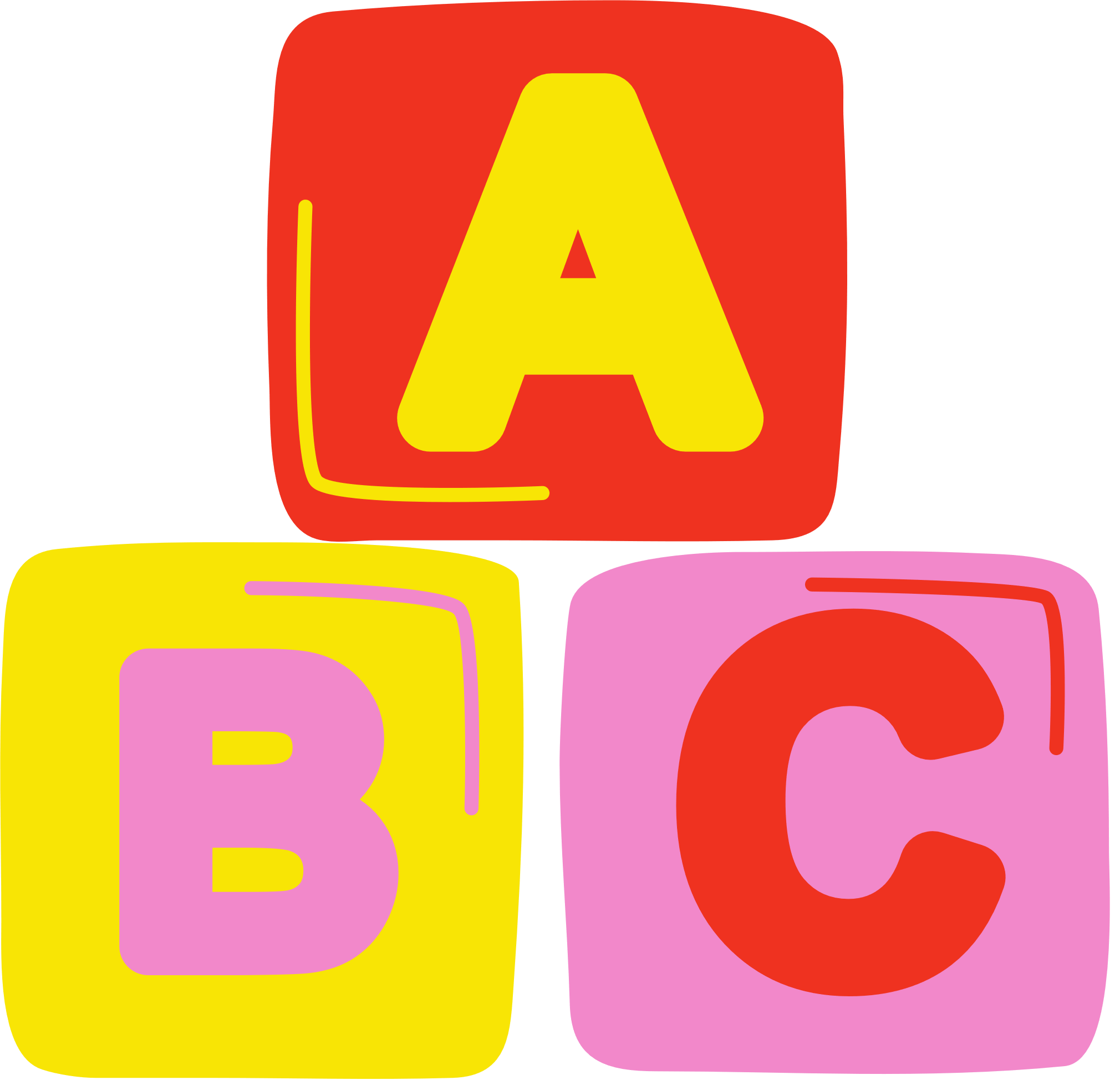 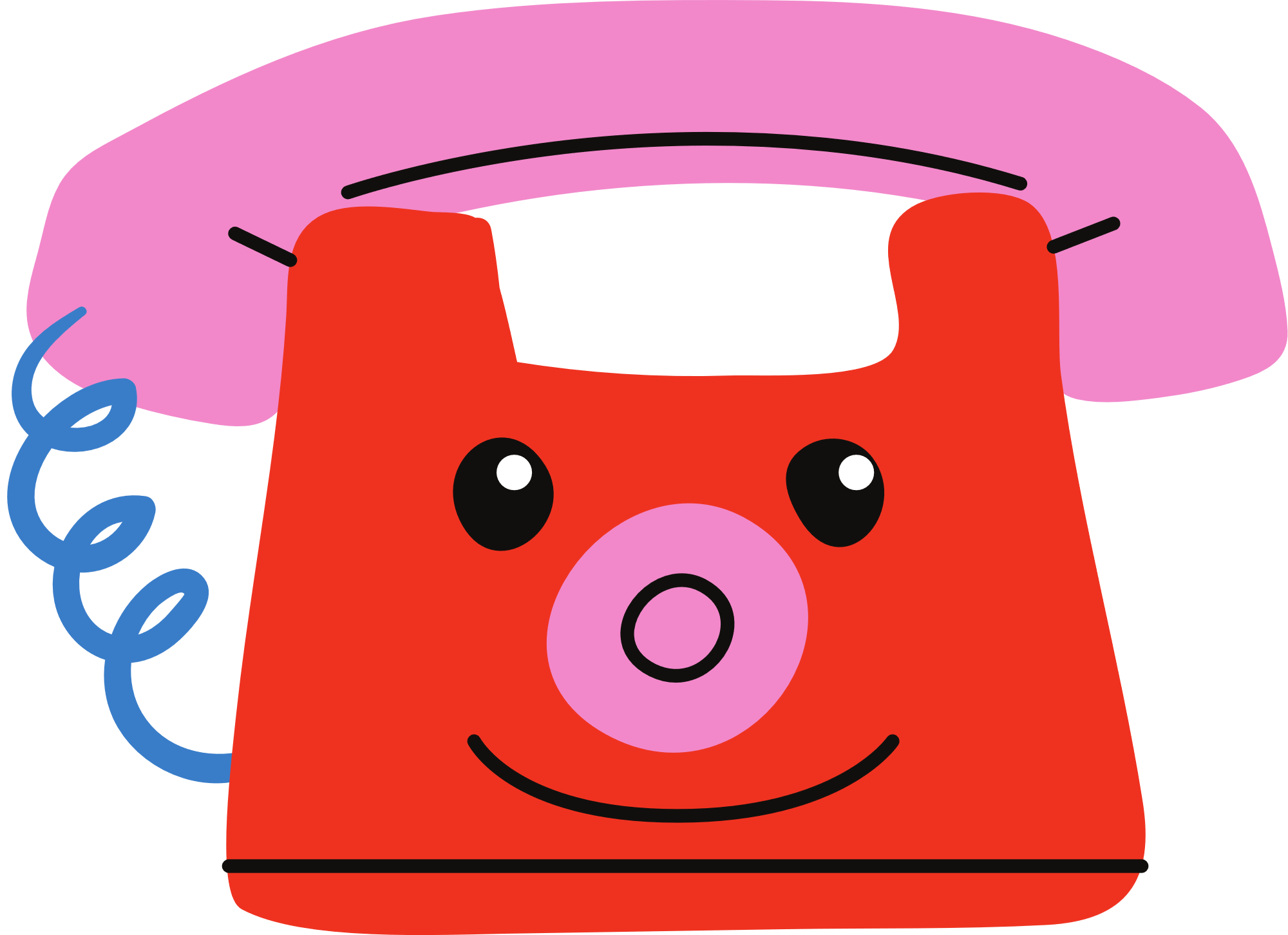 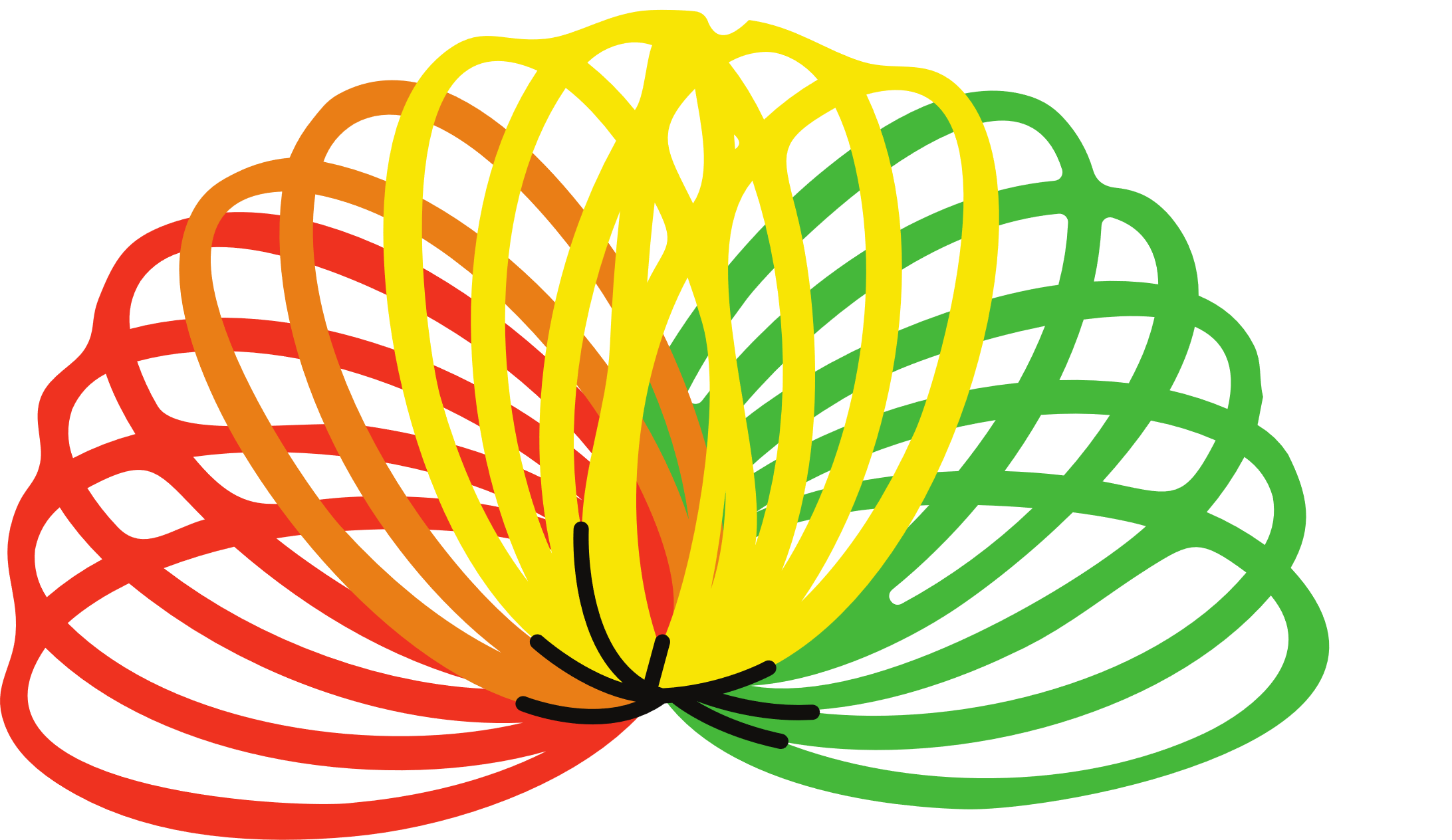 5
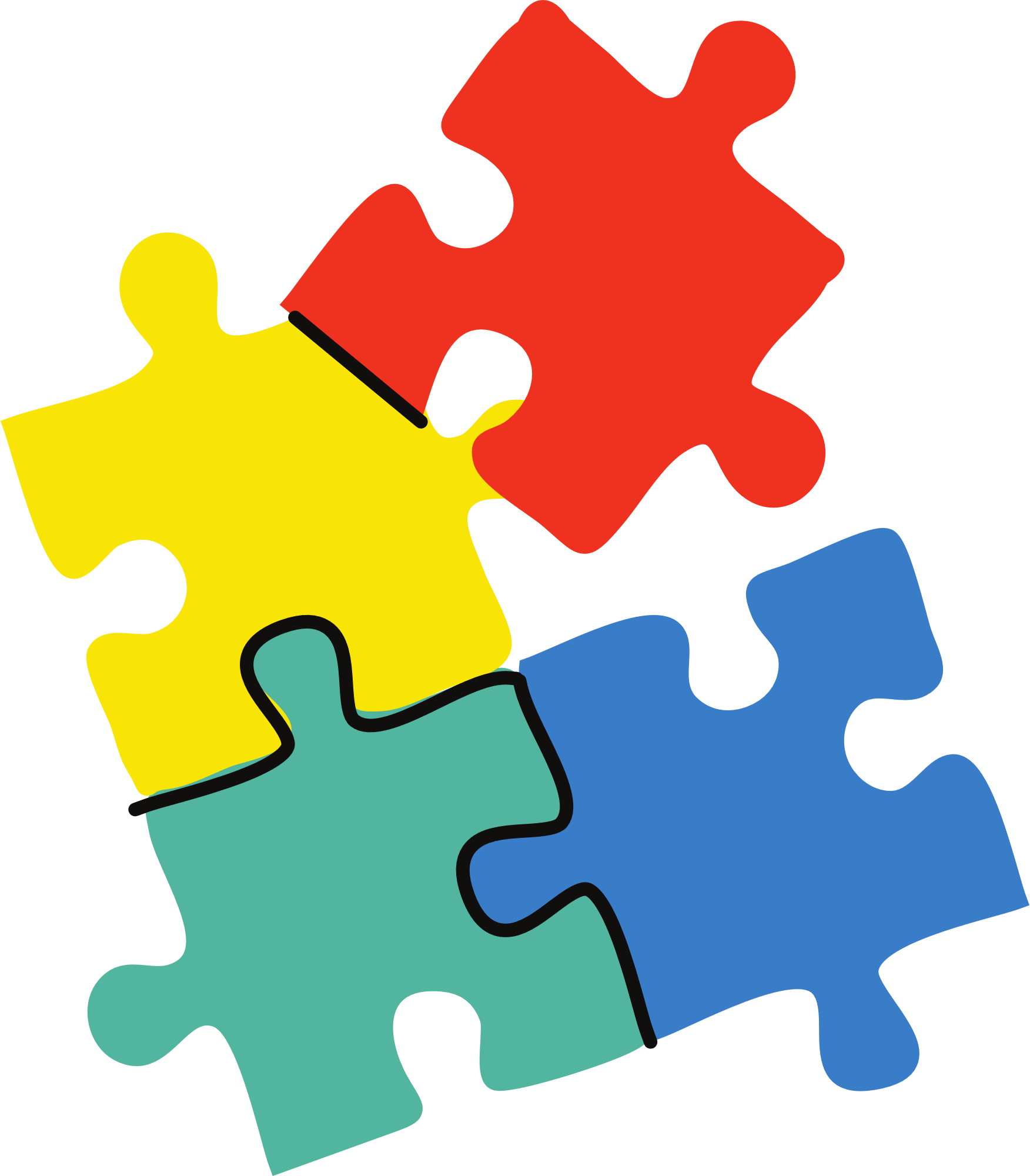 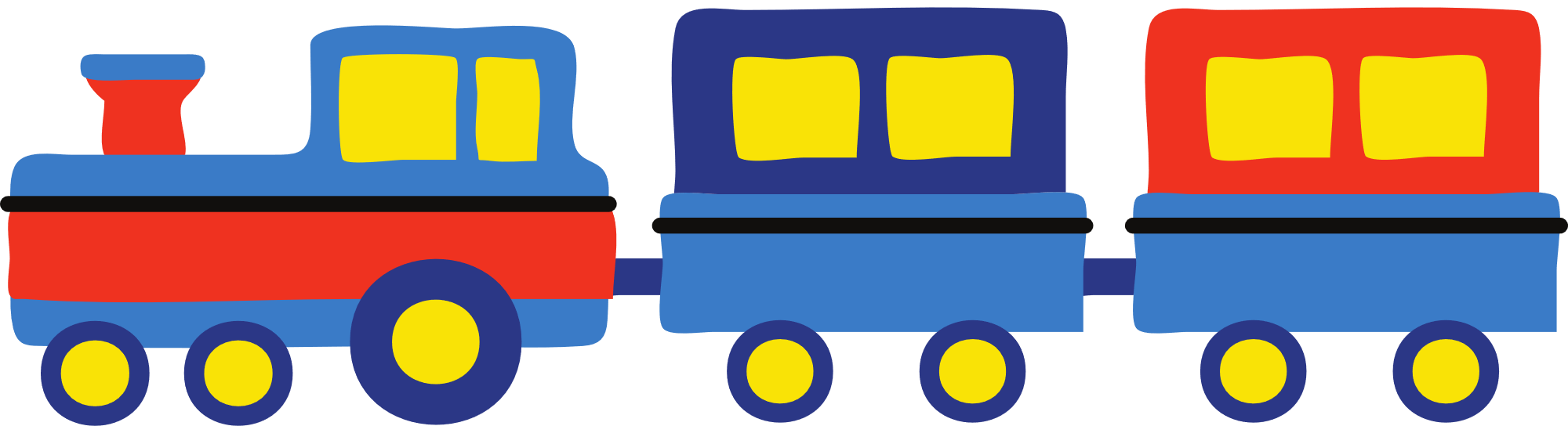 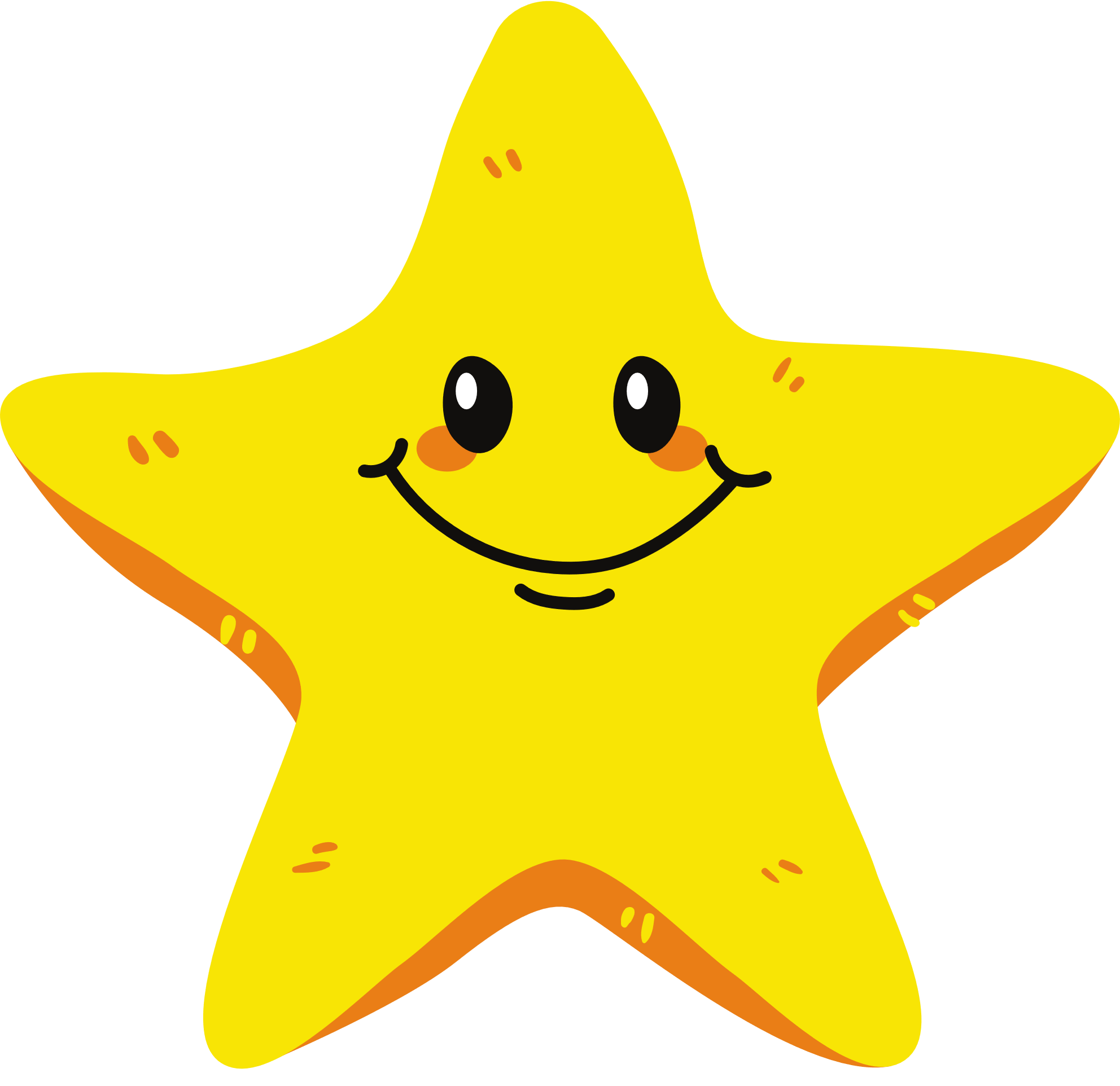 open your book.
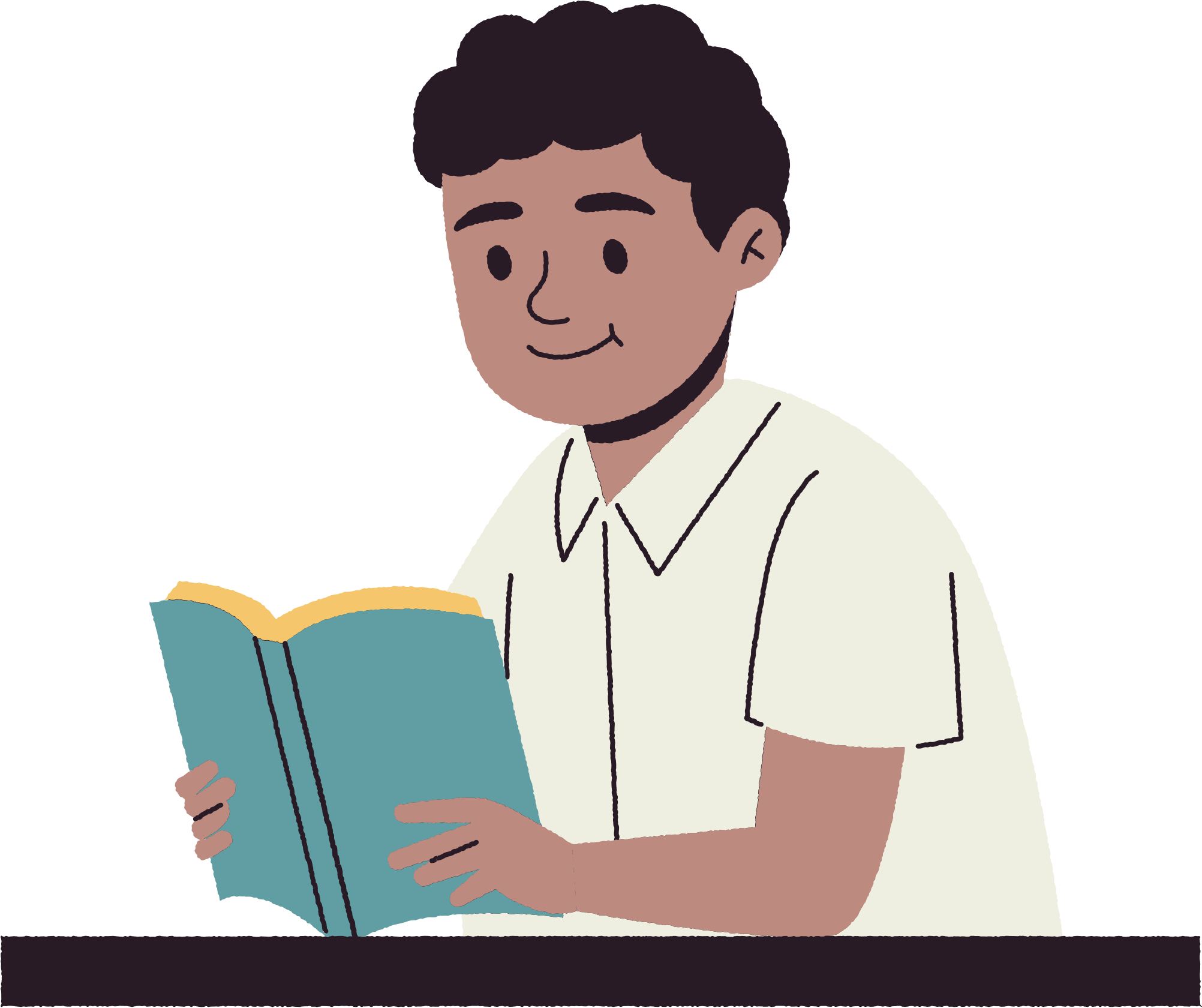 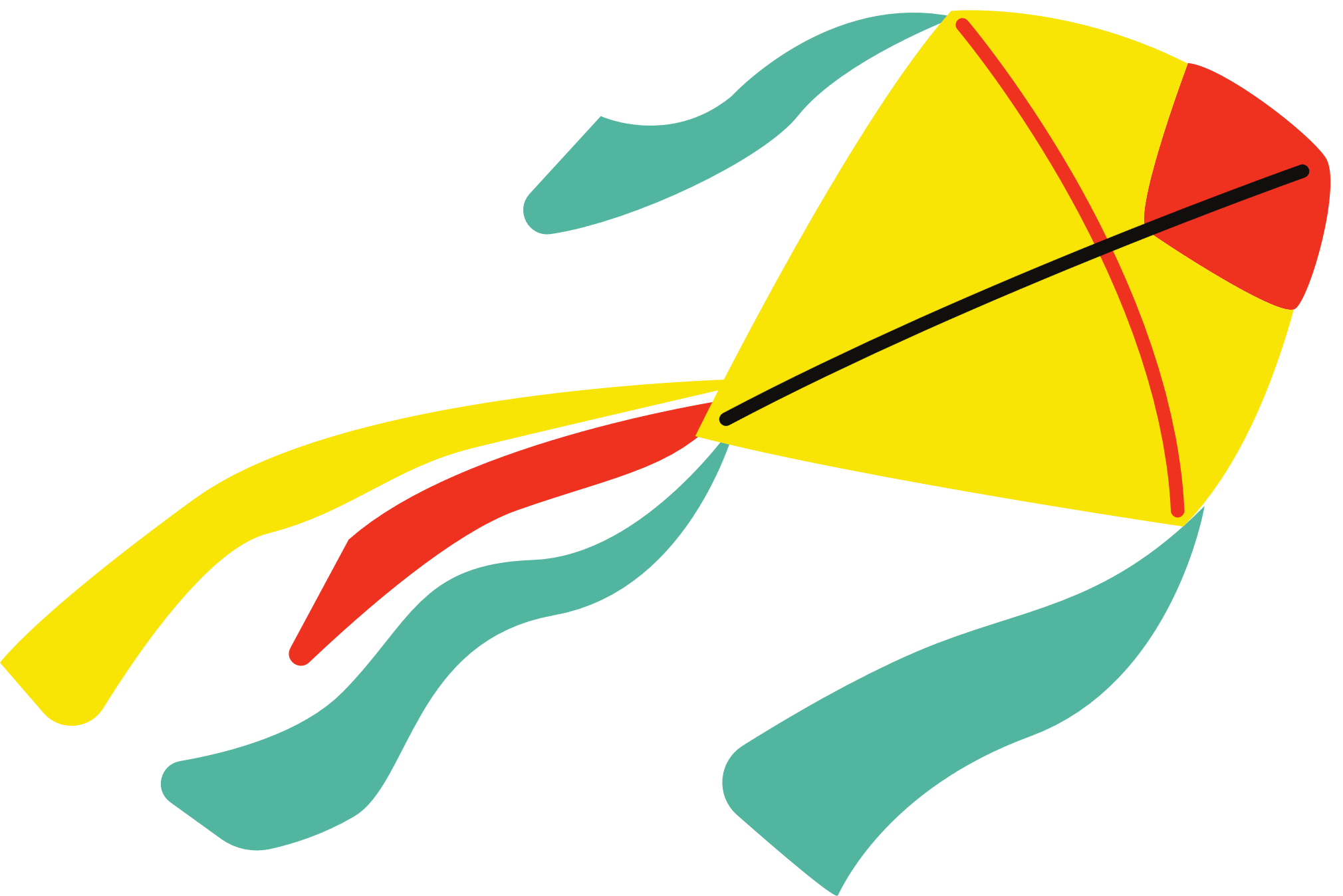 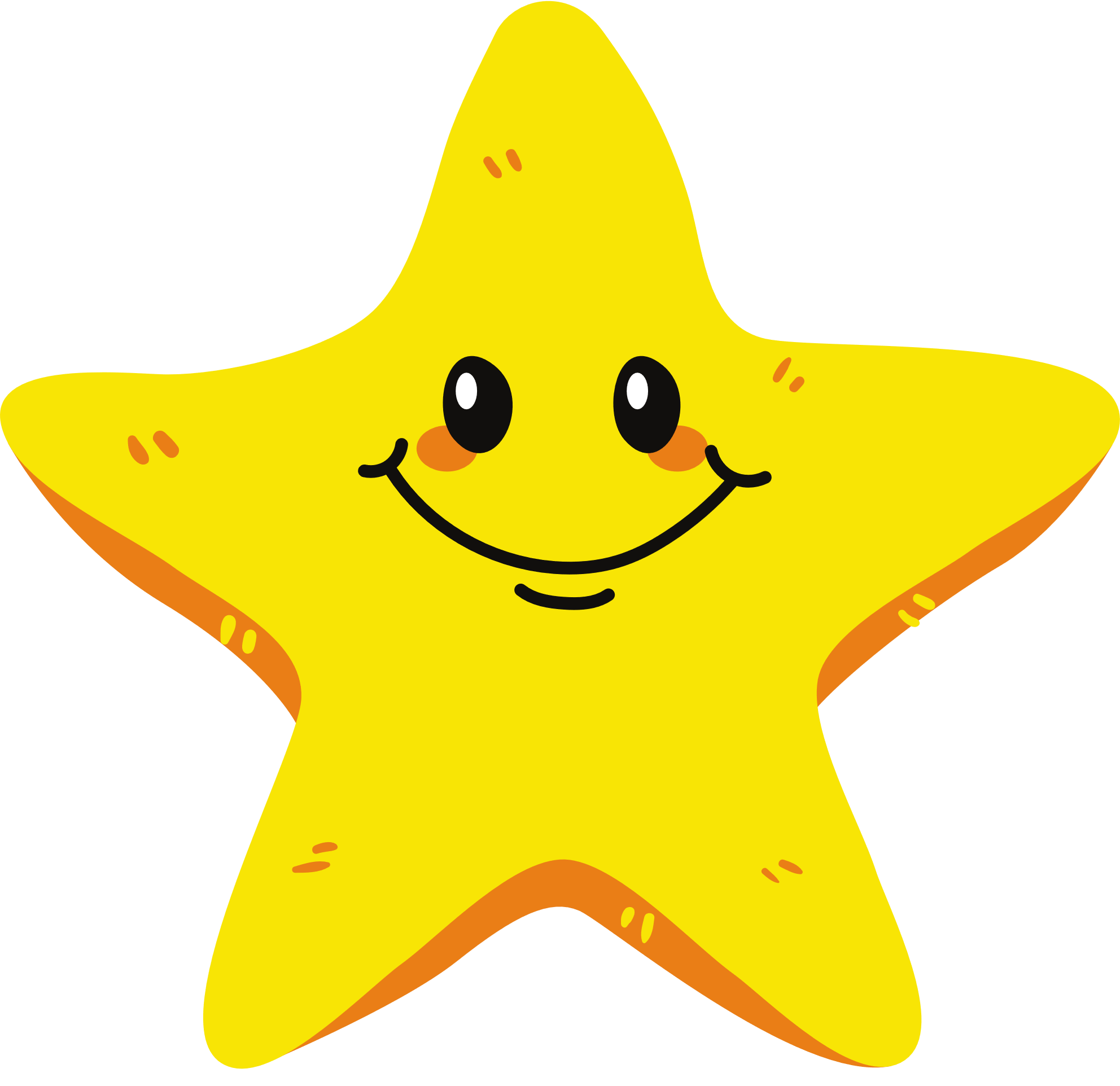 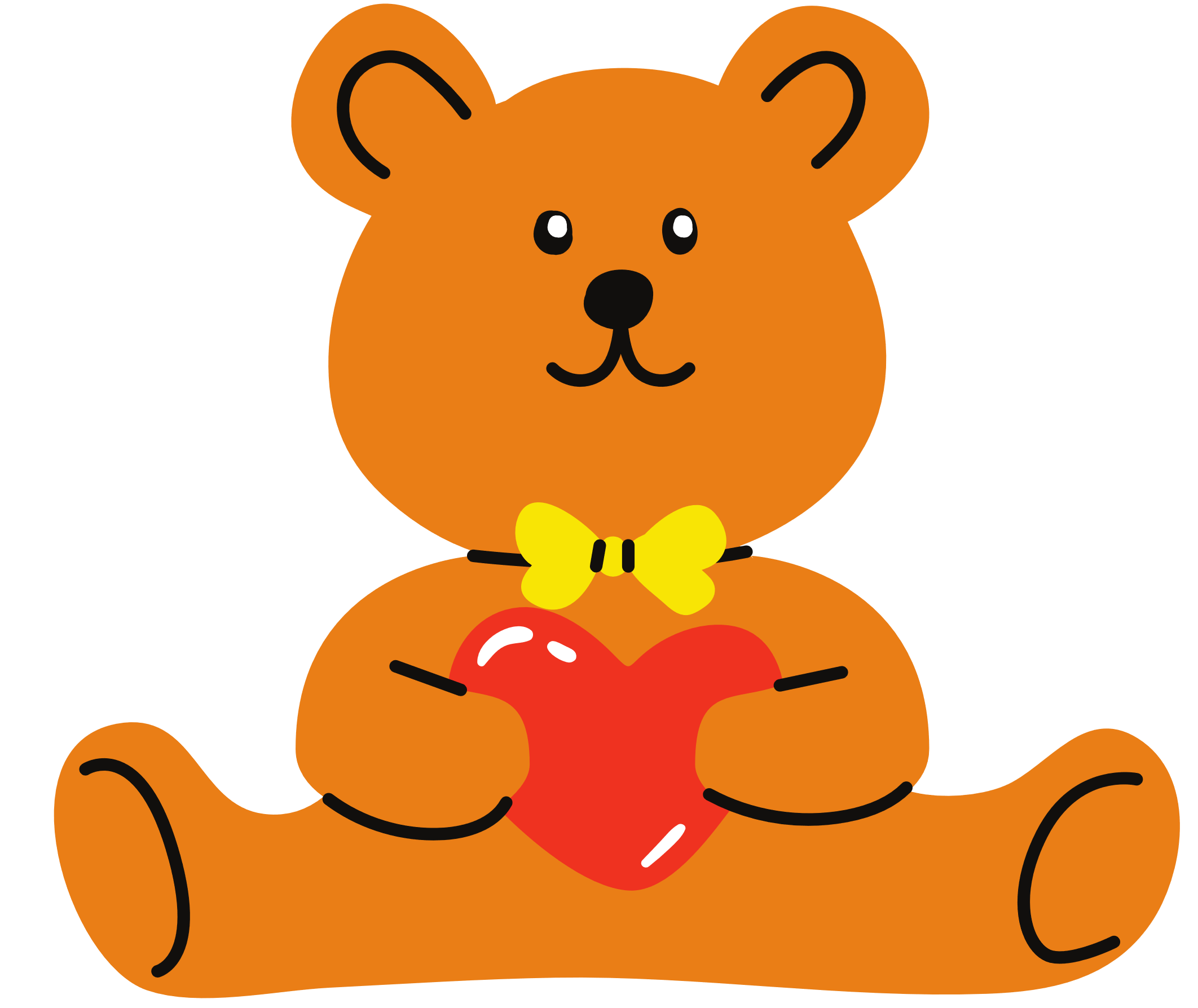 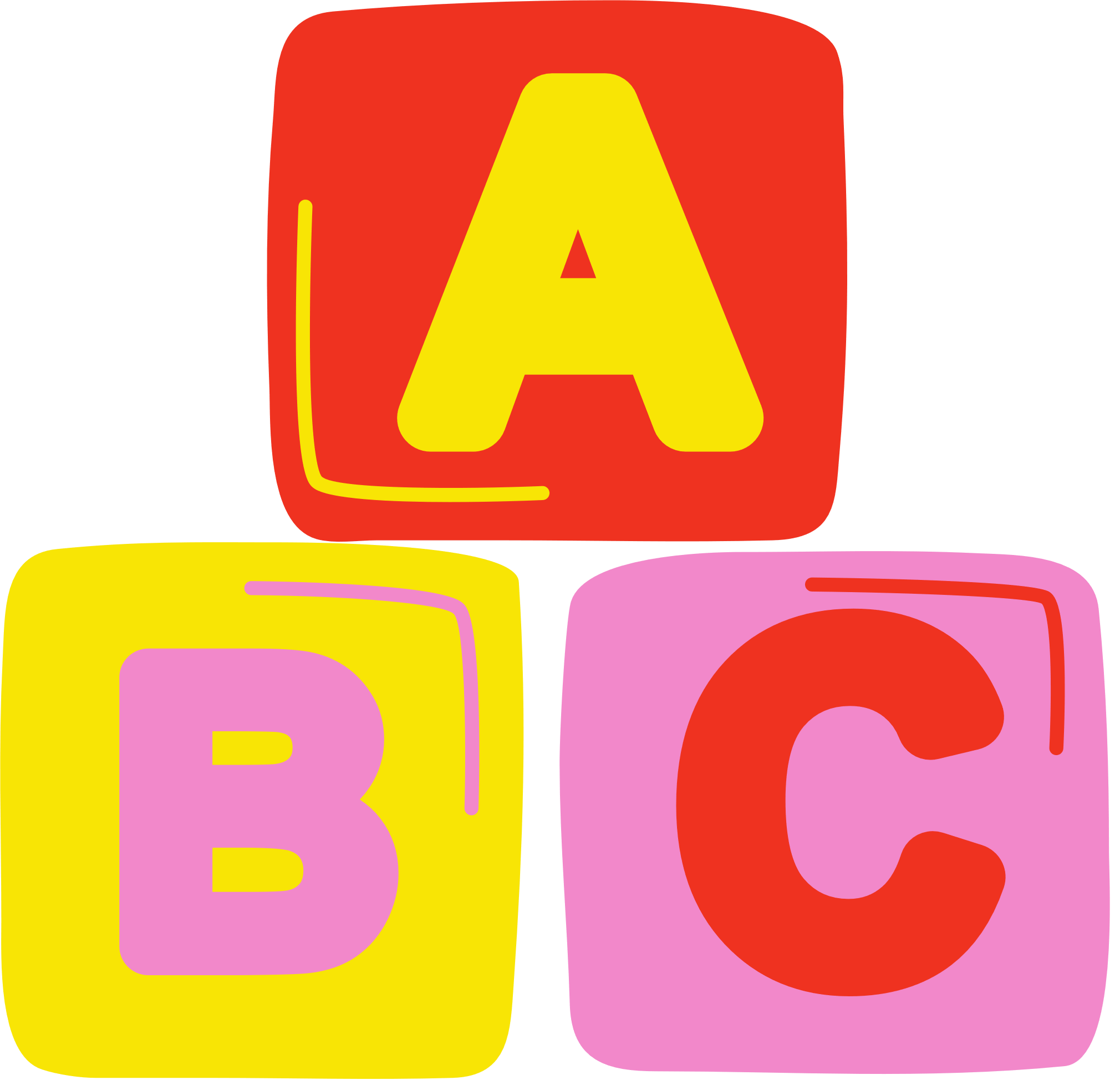 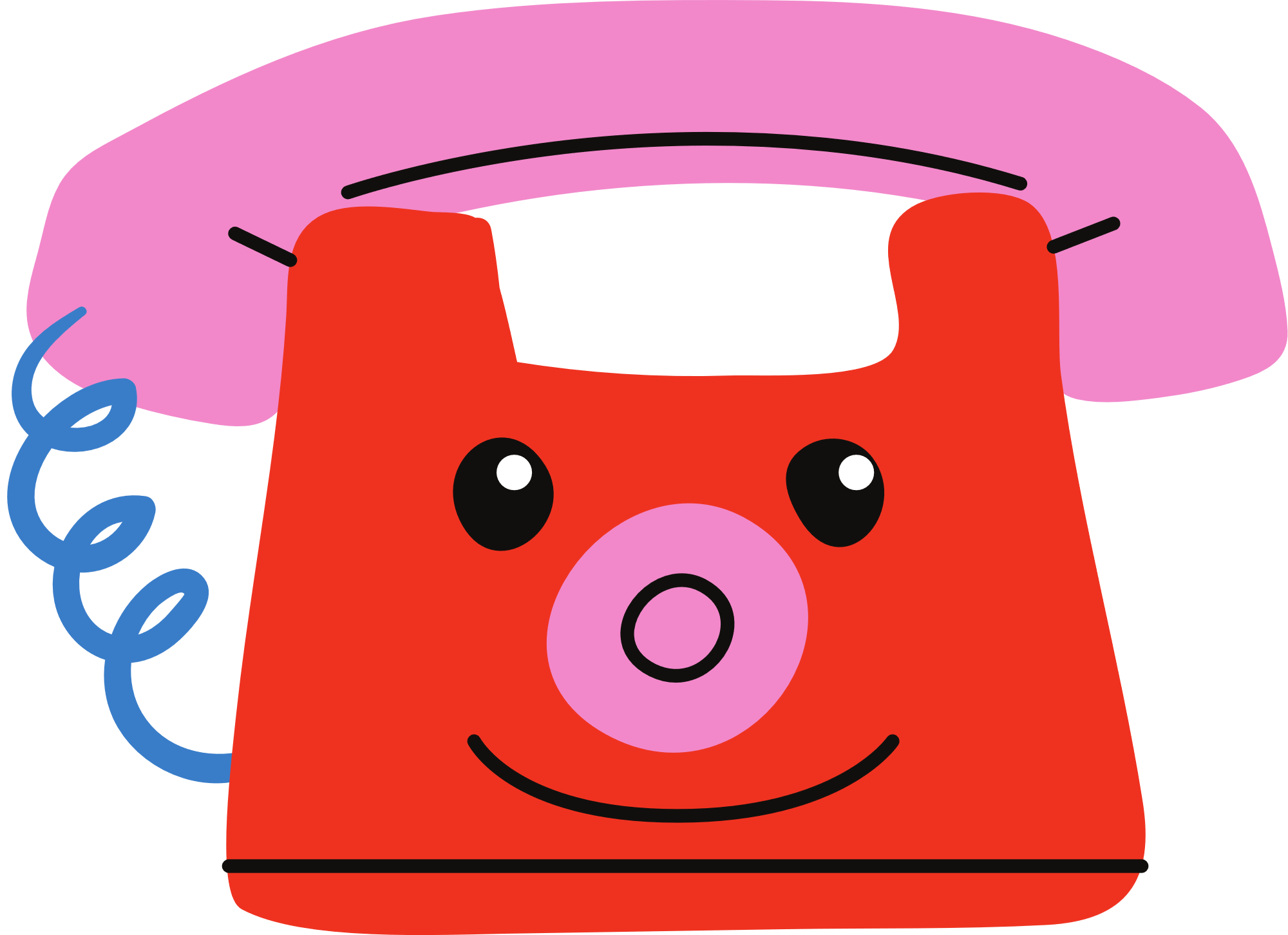 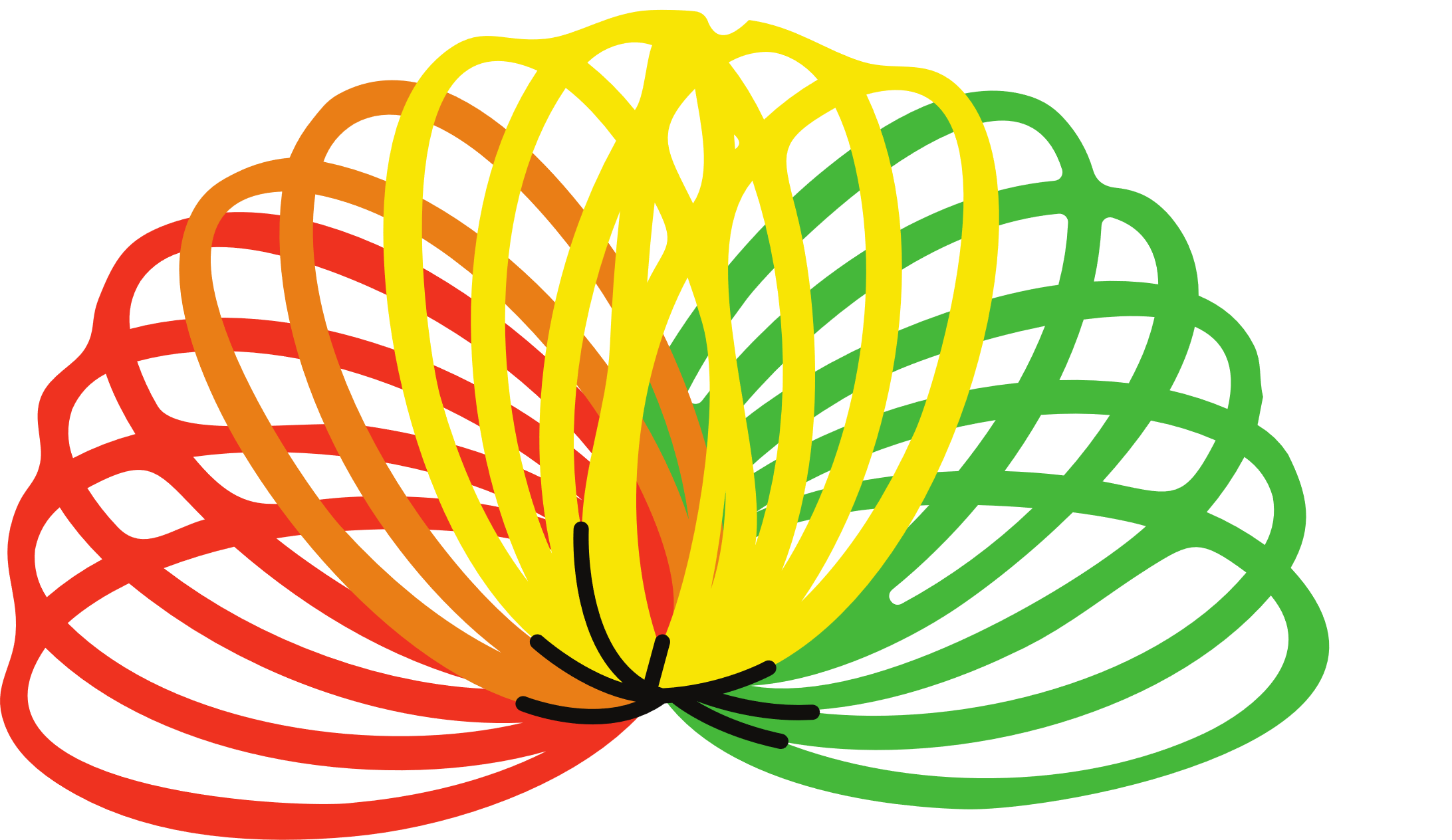 6
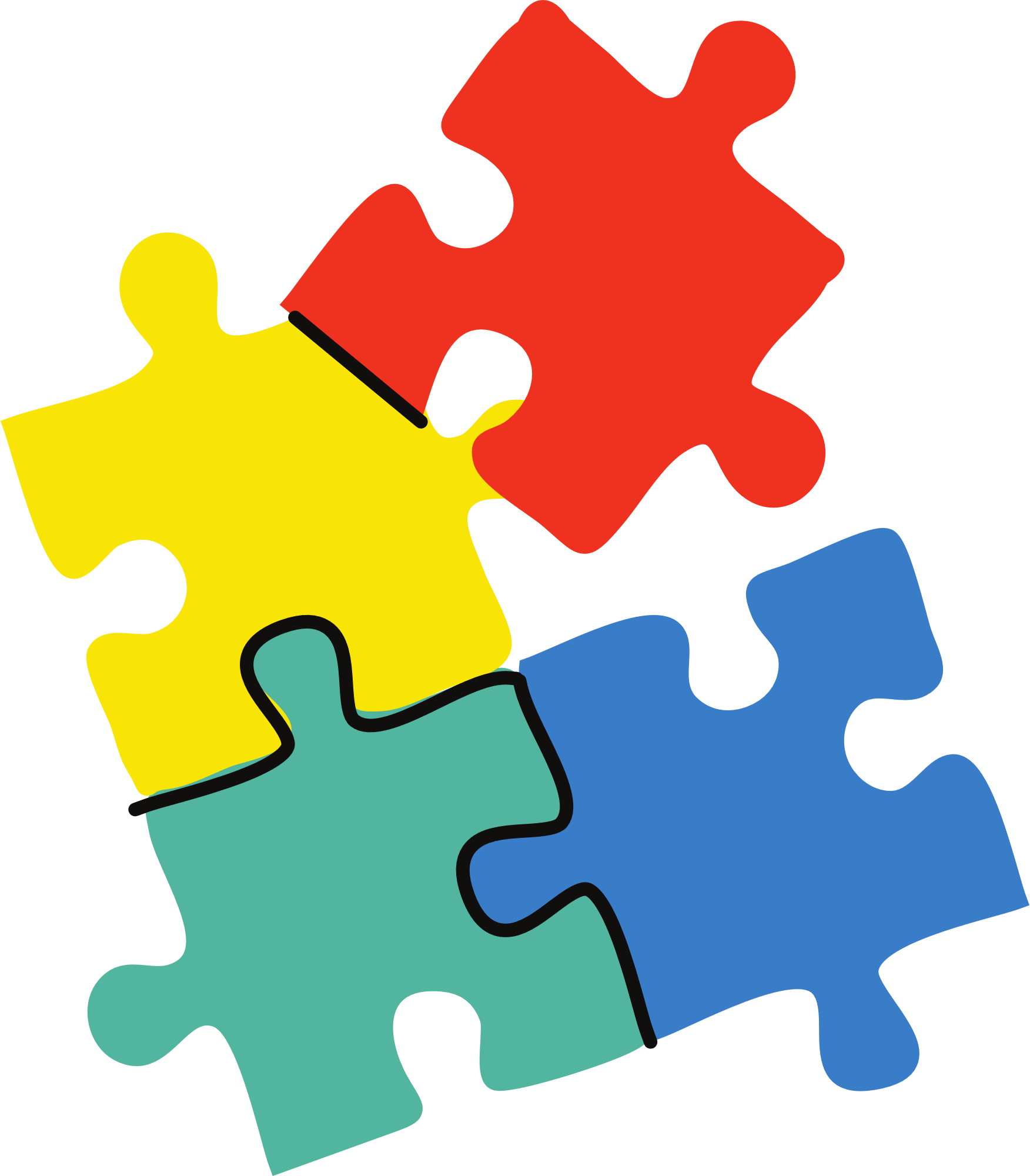 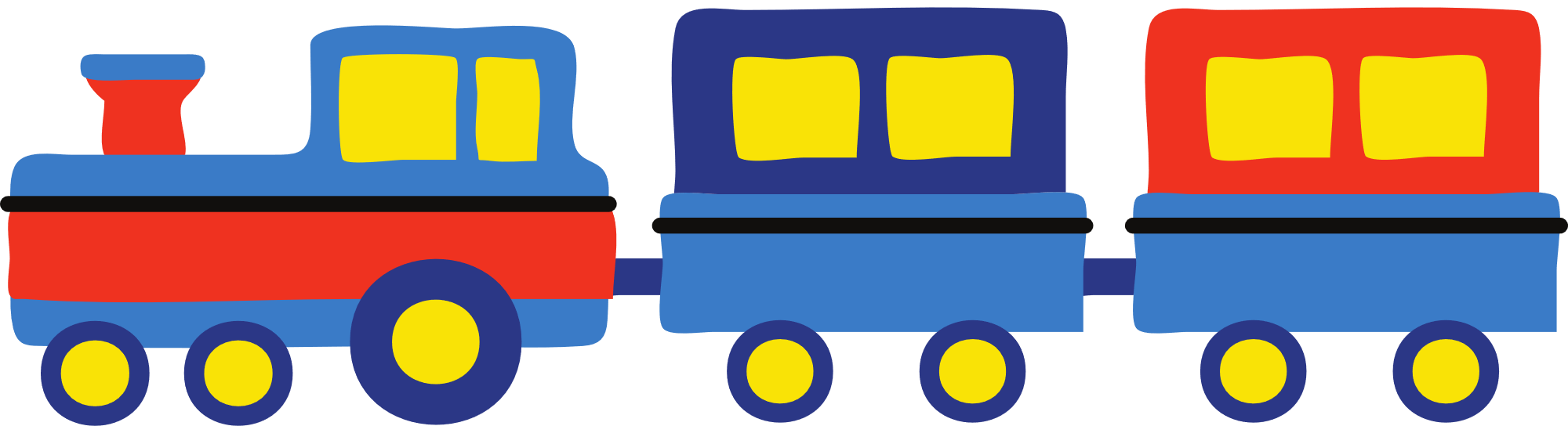 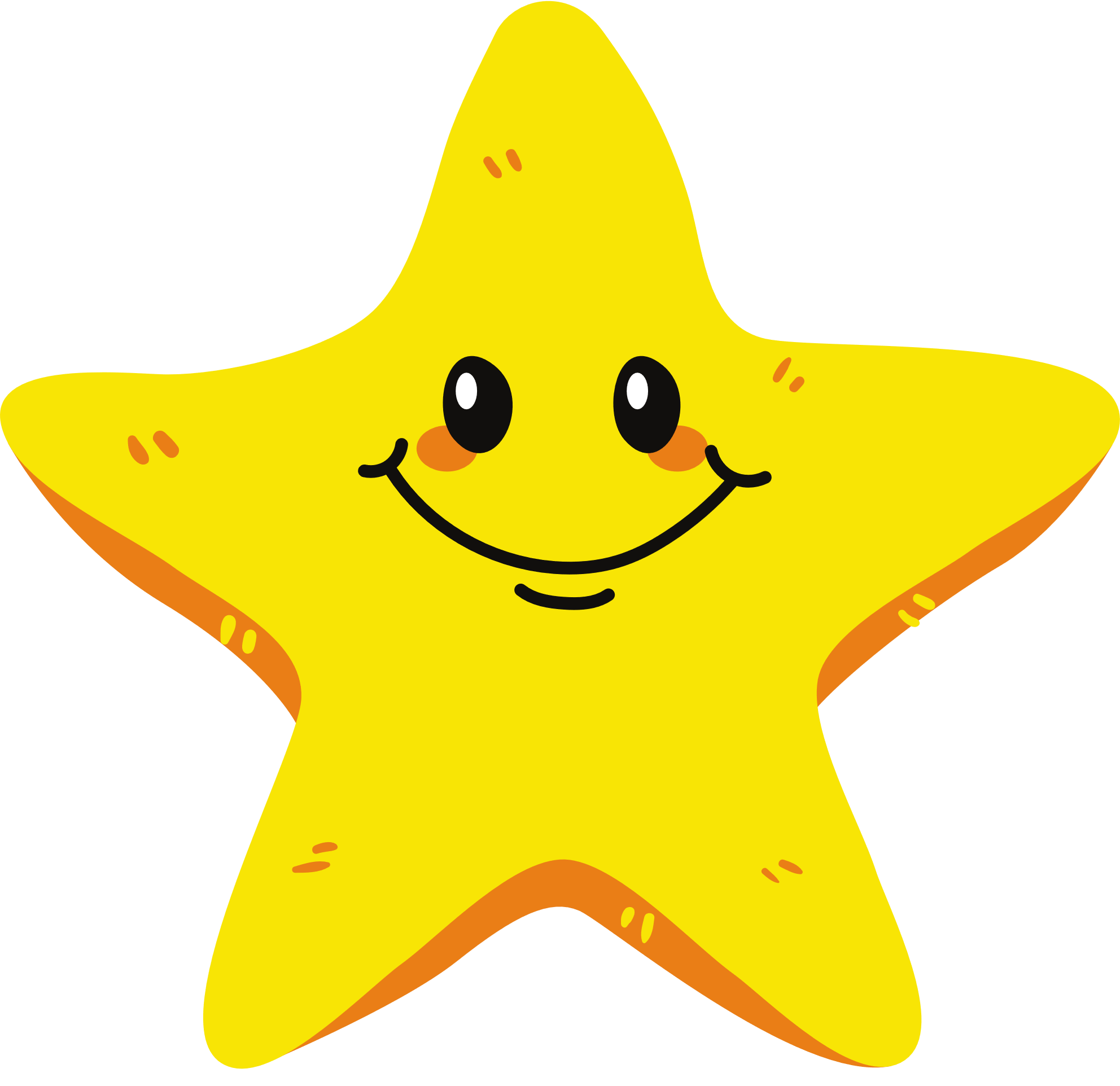 close your book.
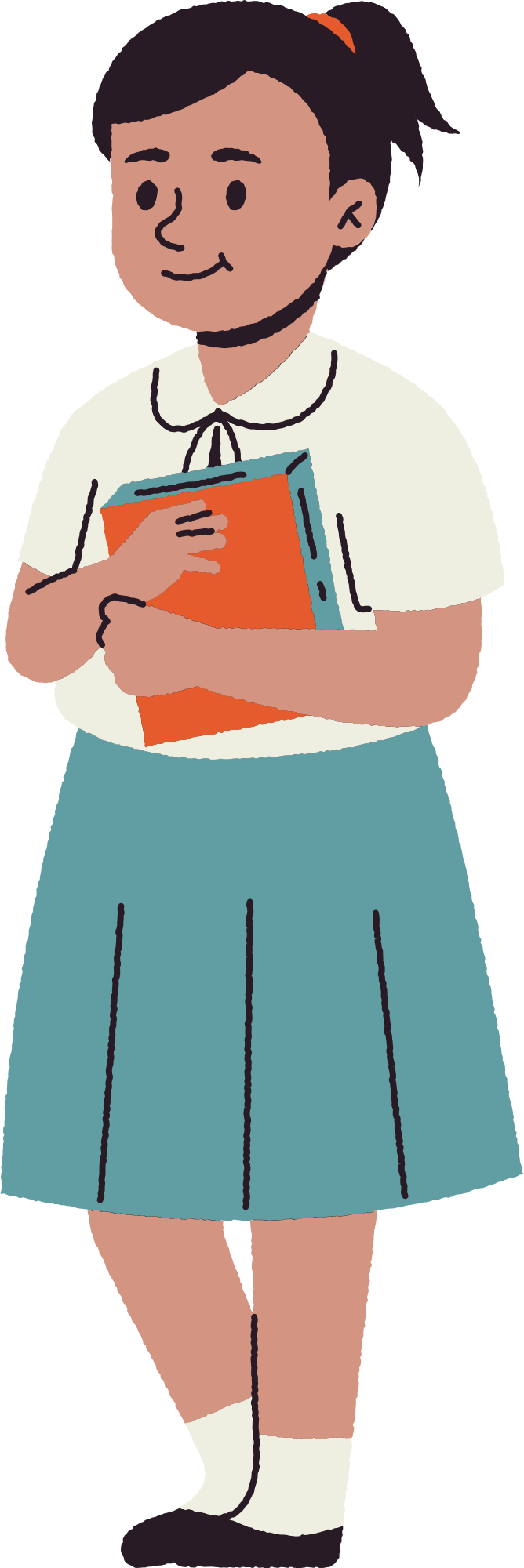 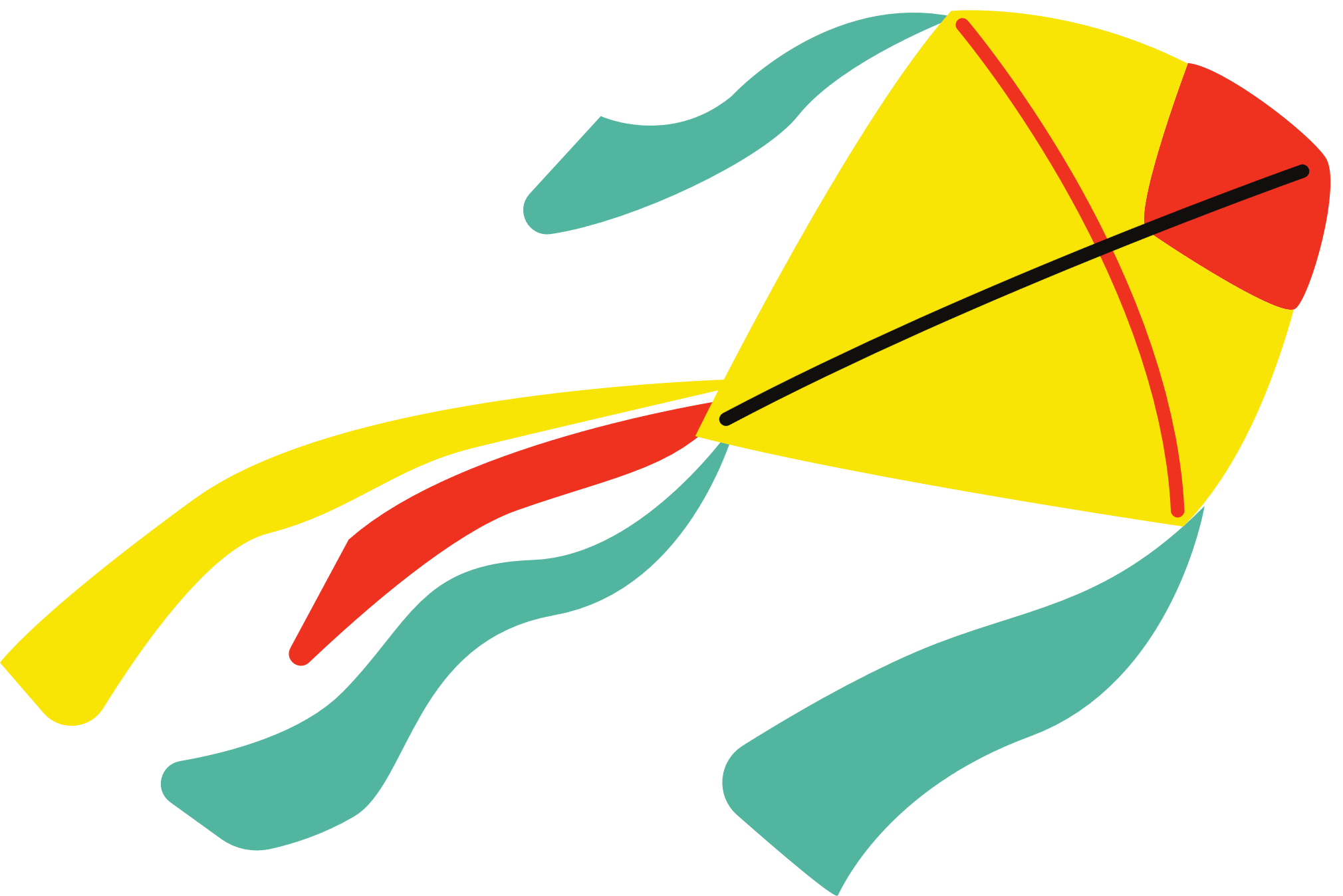 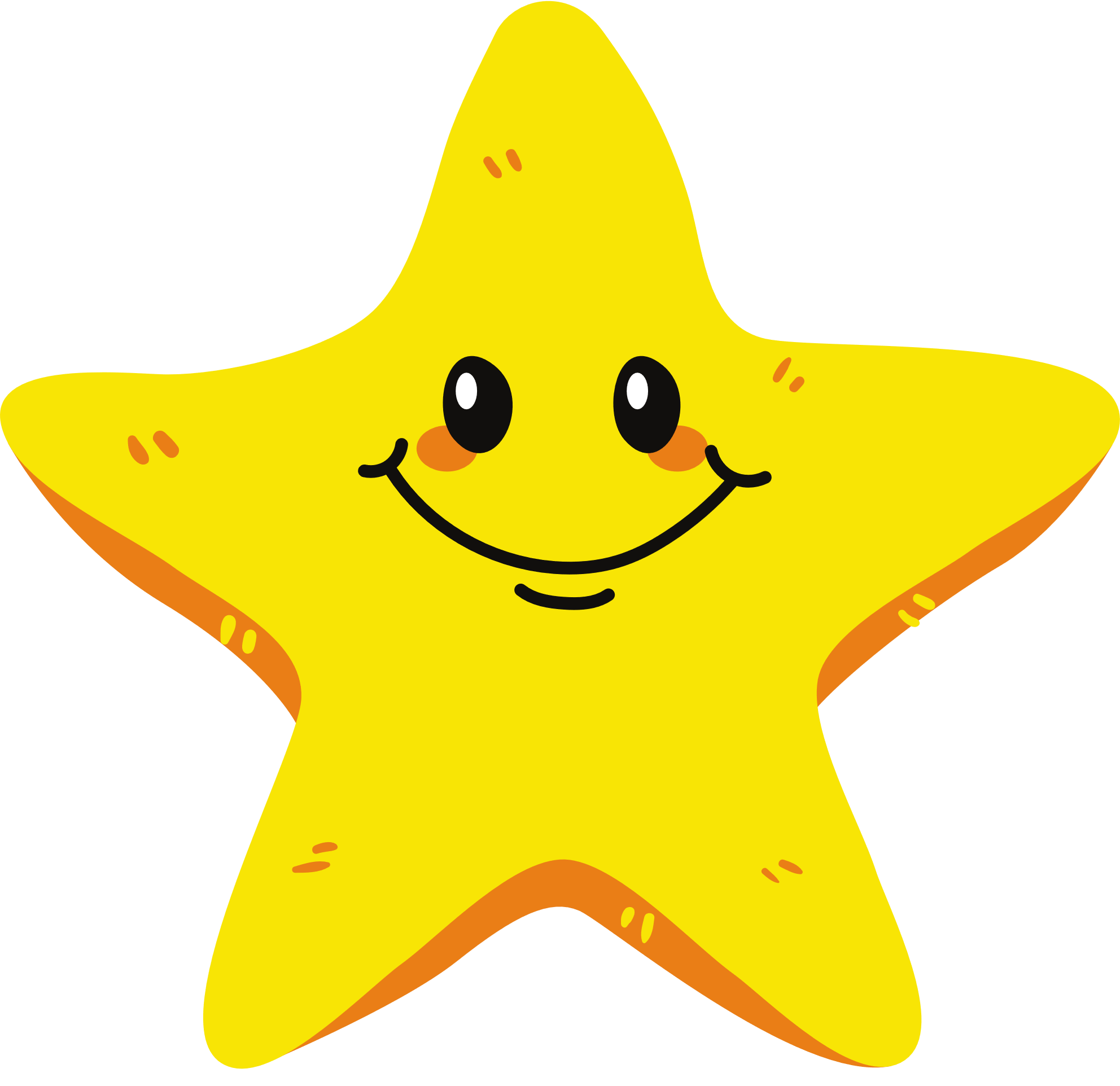 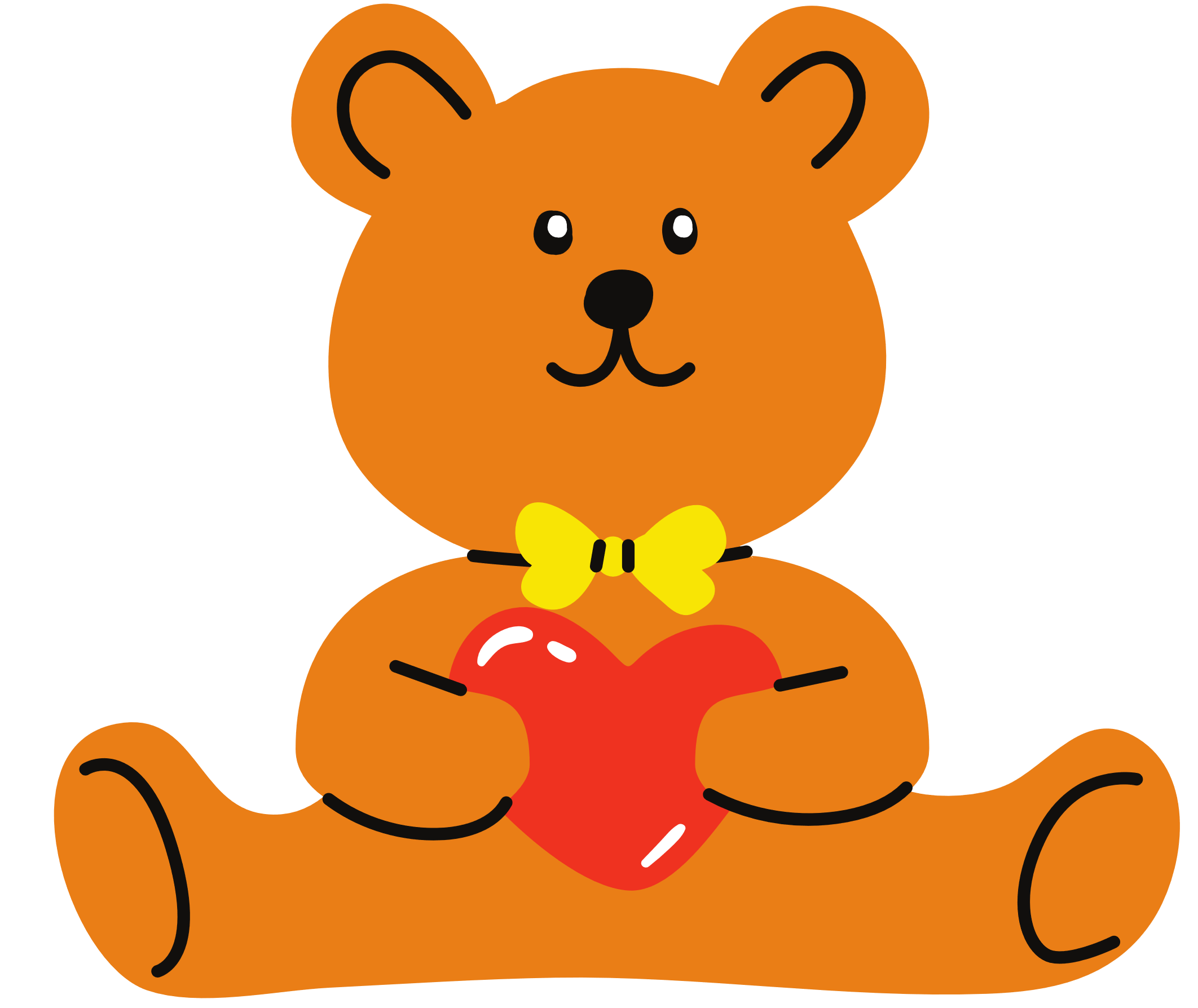 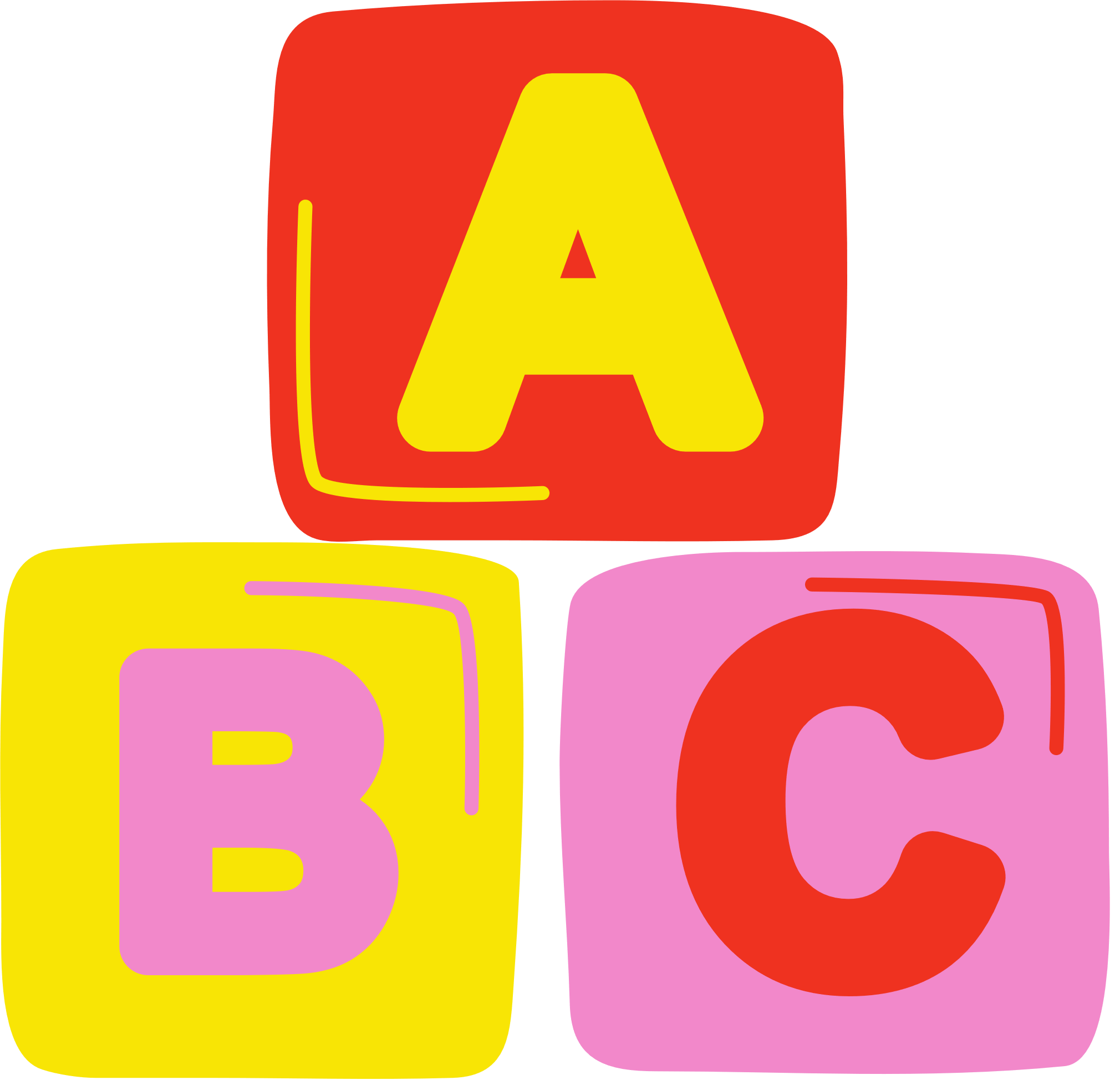 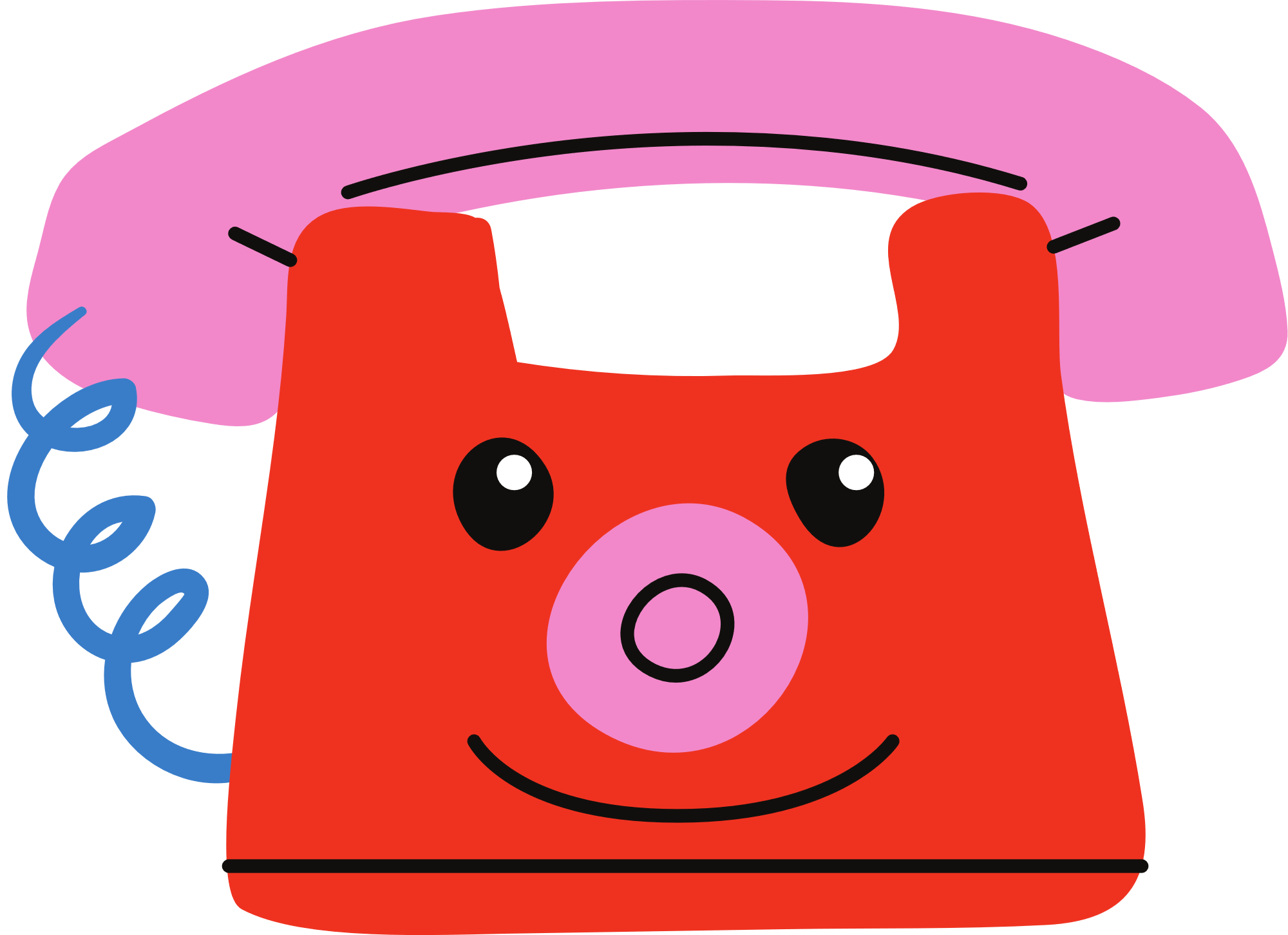 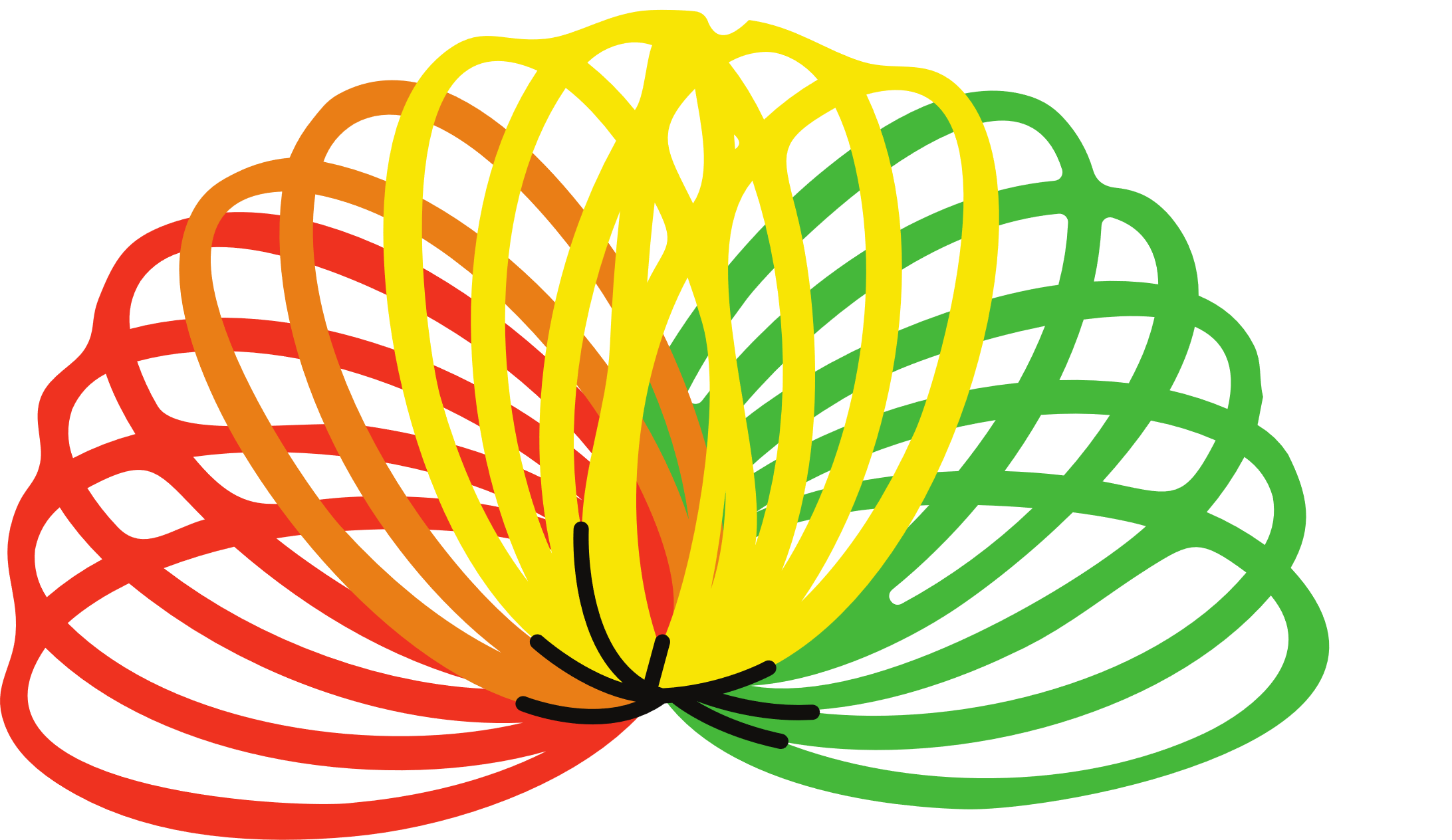 7
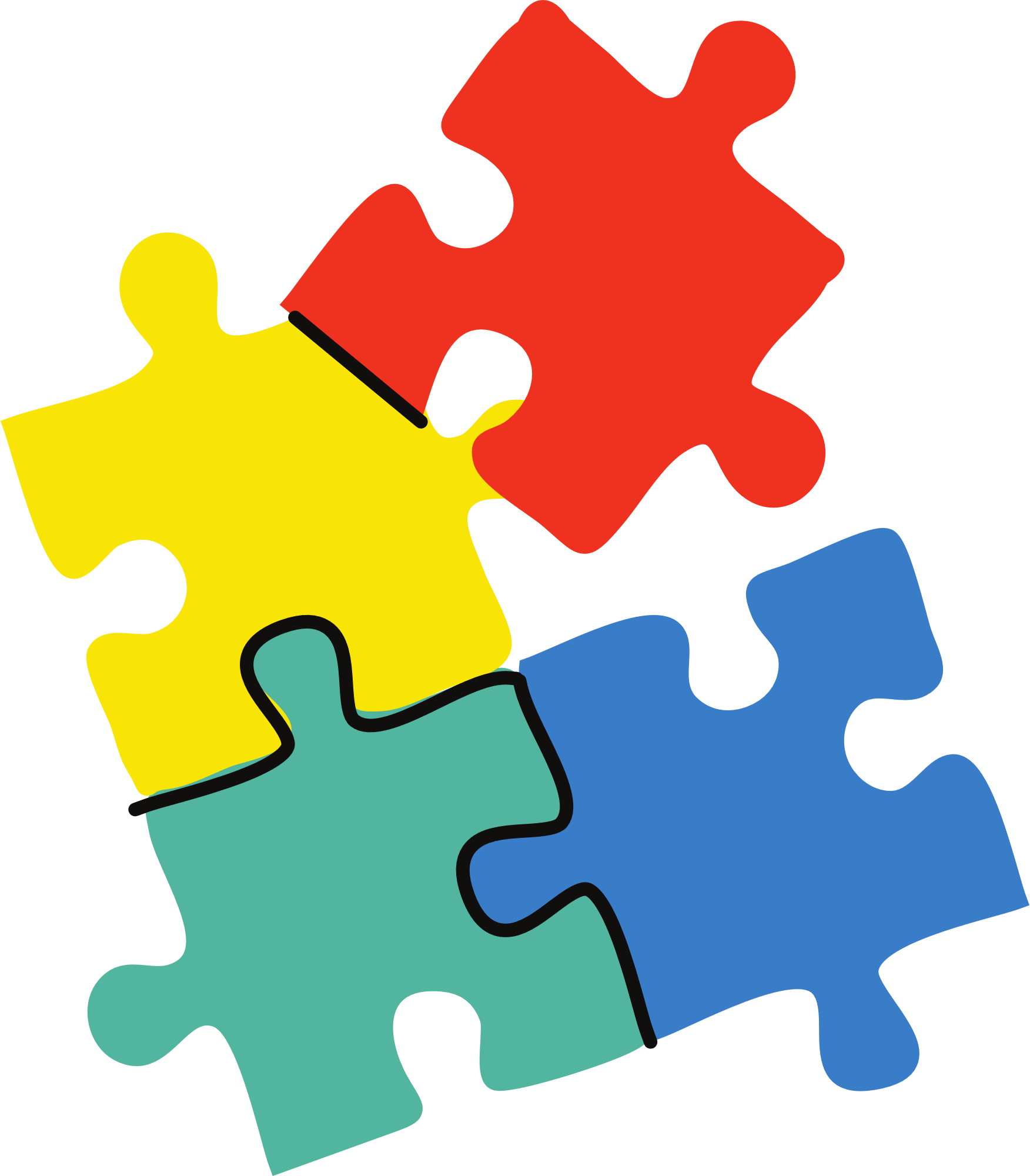 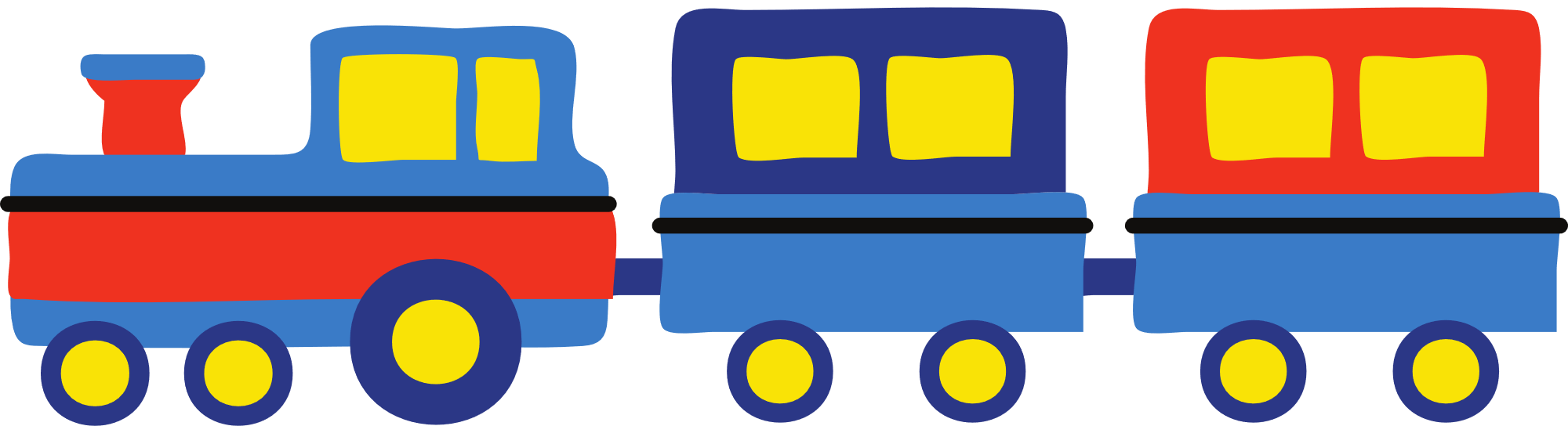 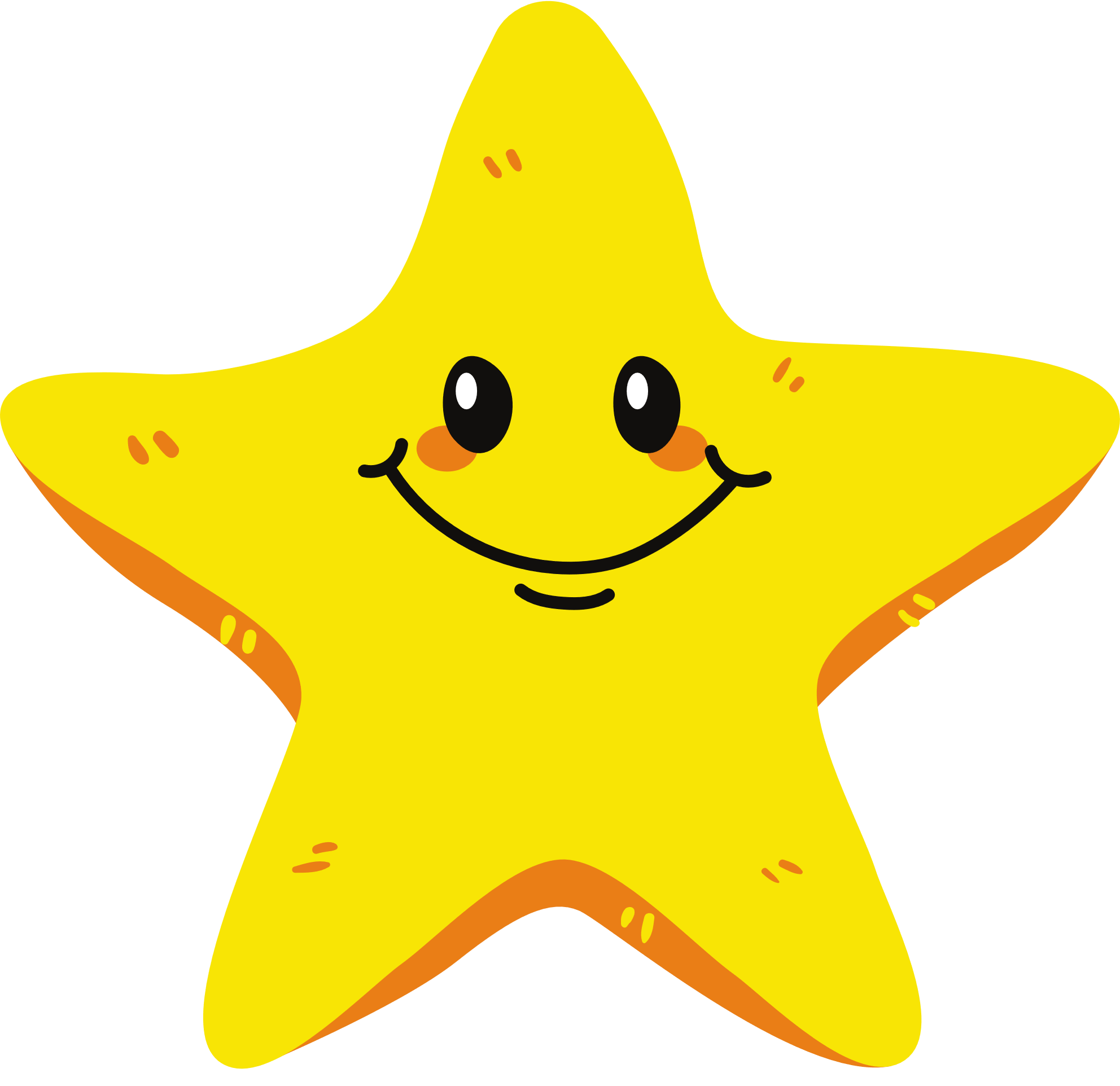 get a pencil.
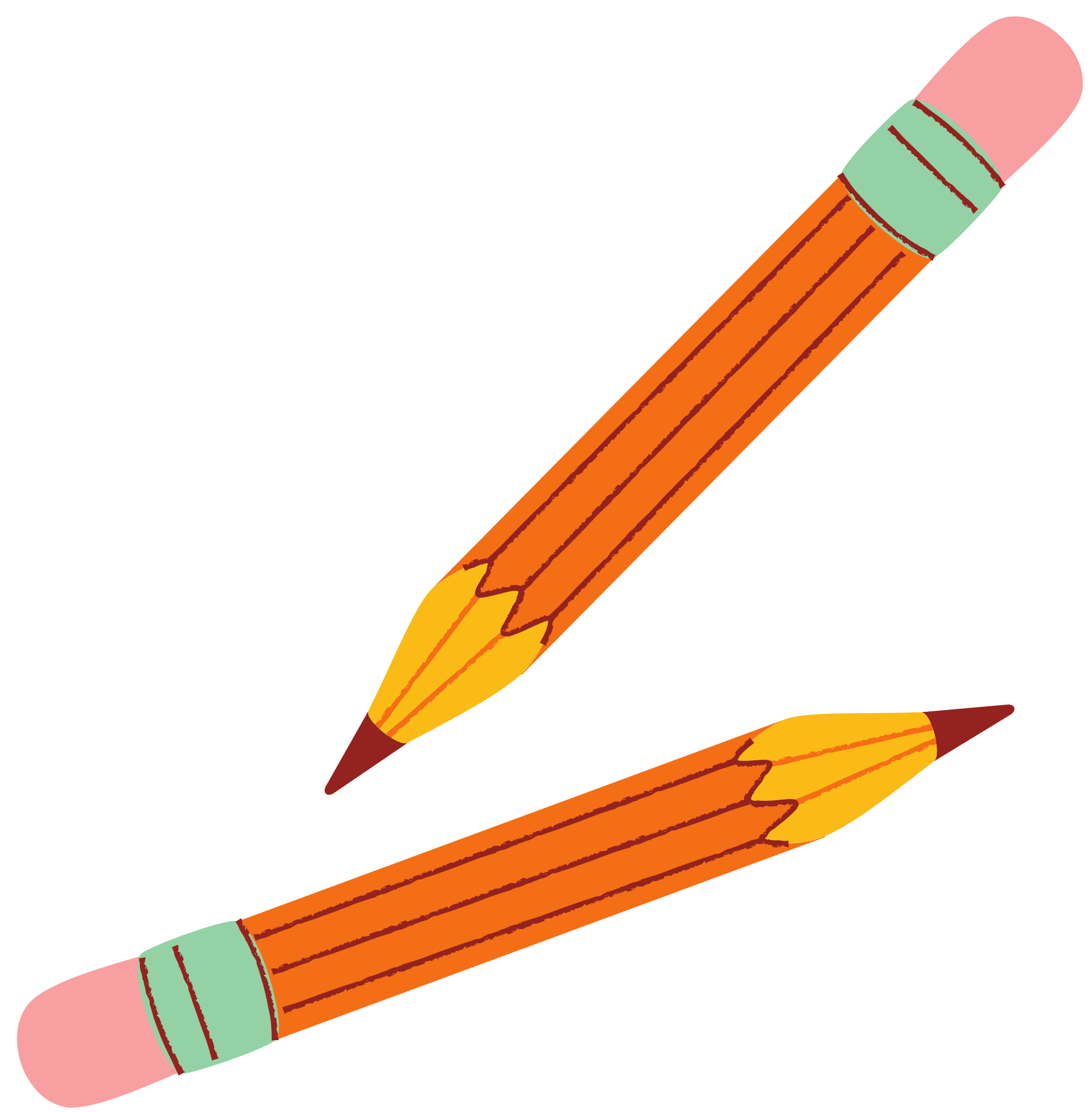 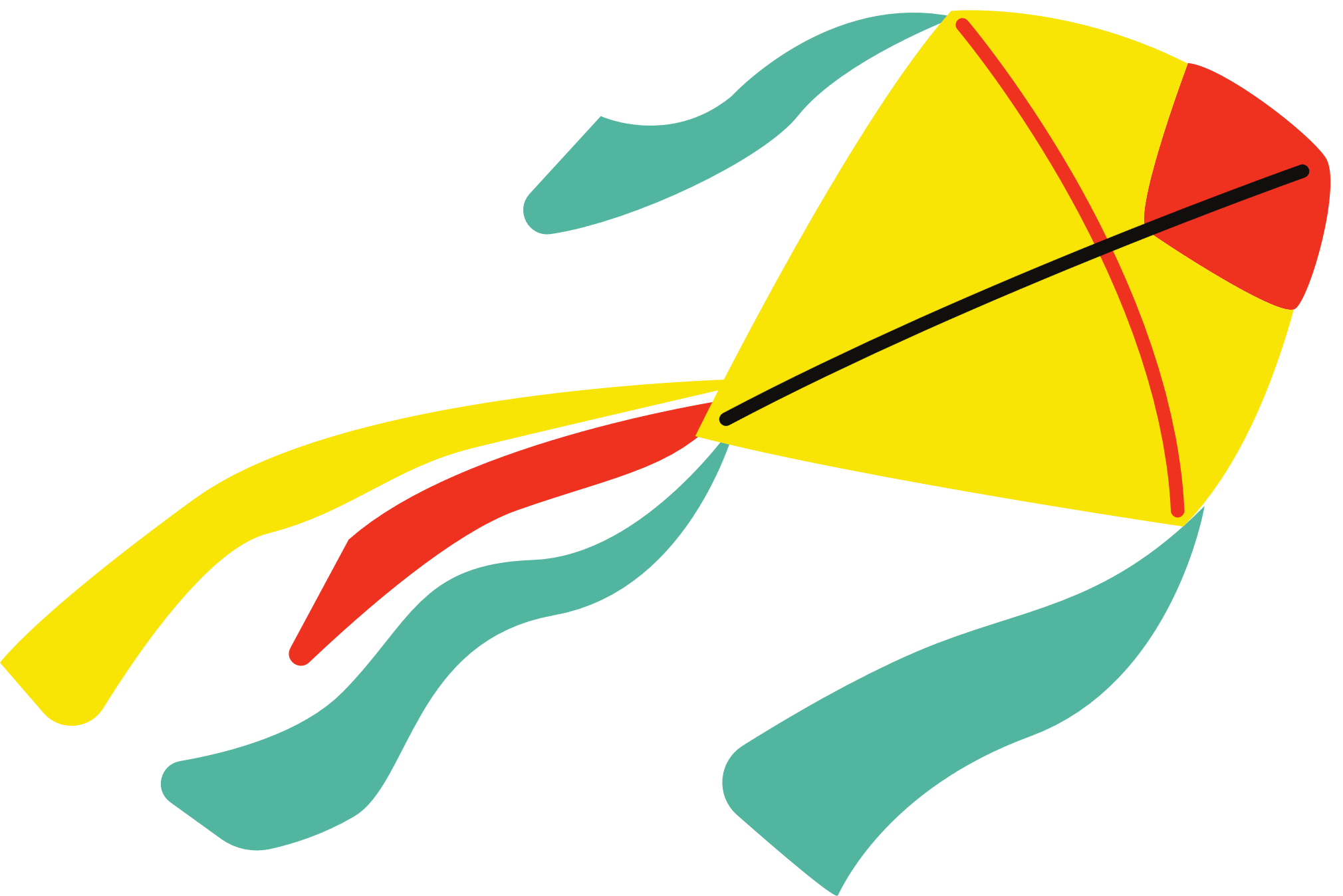 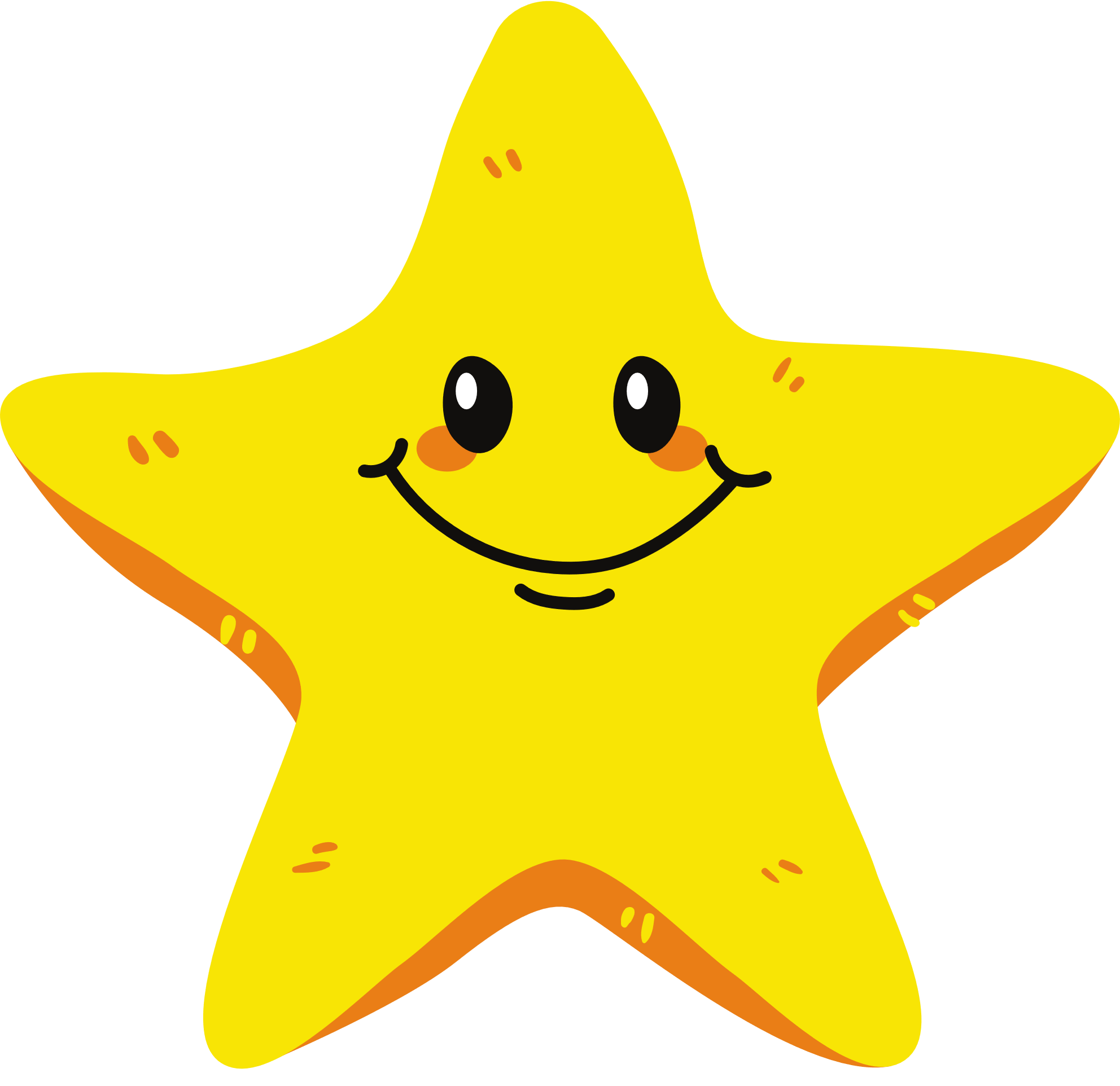 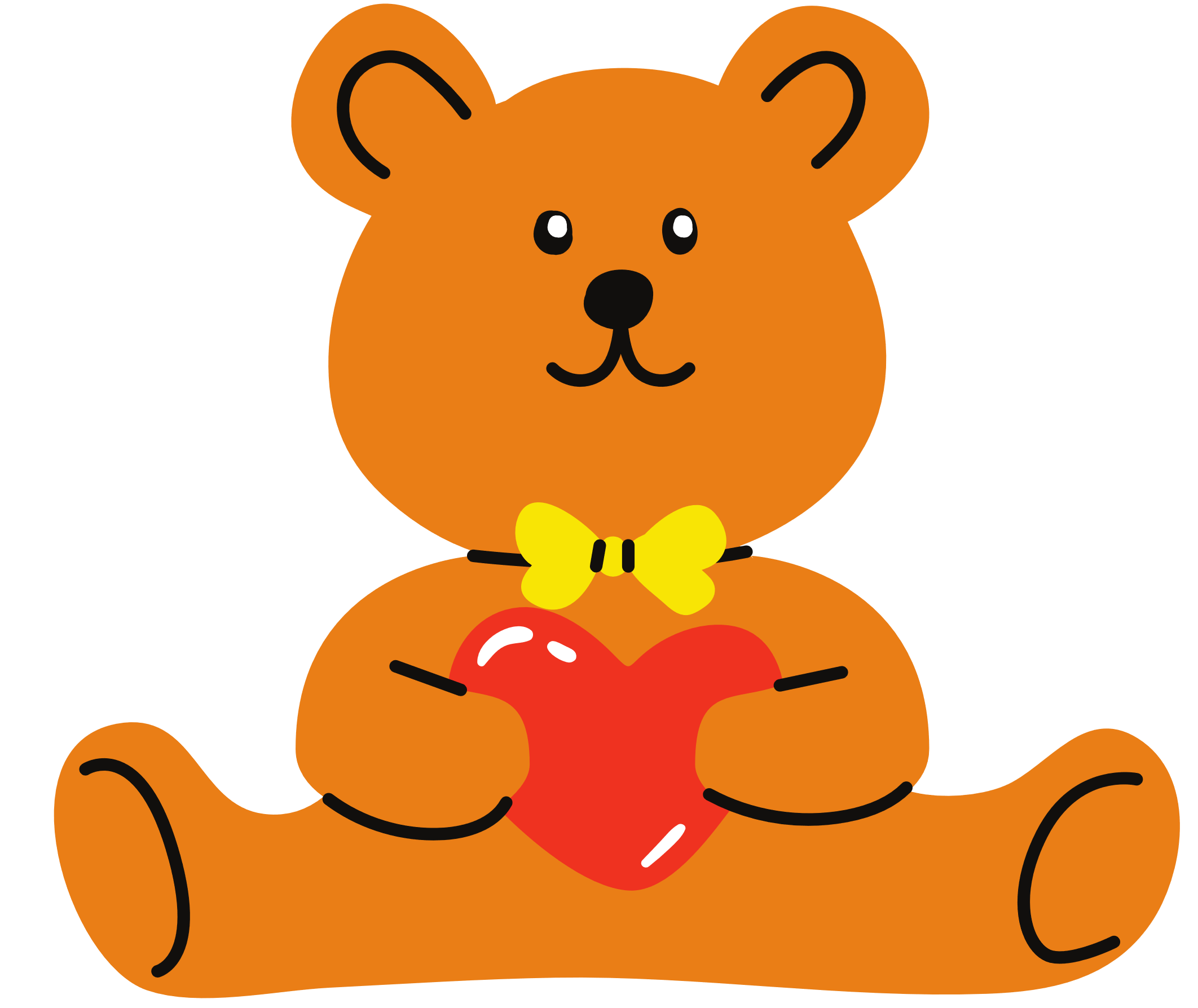 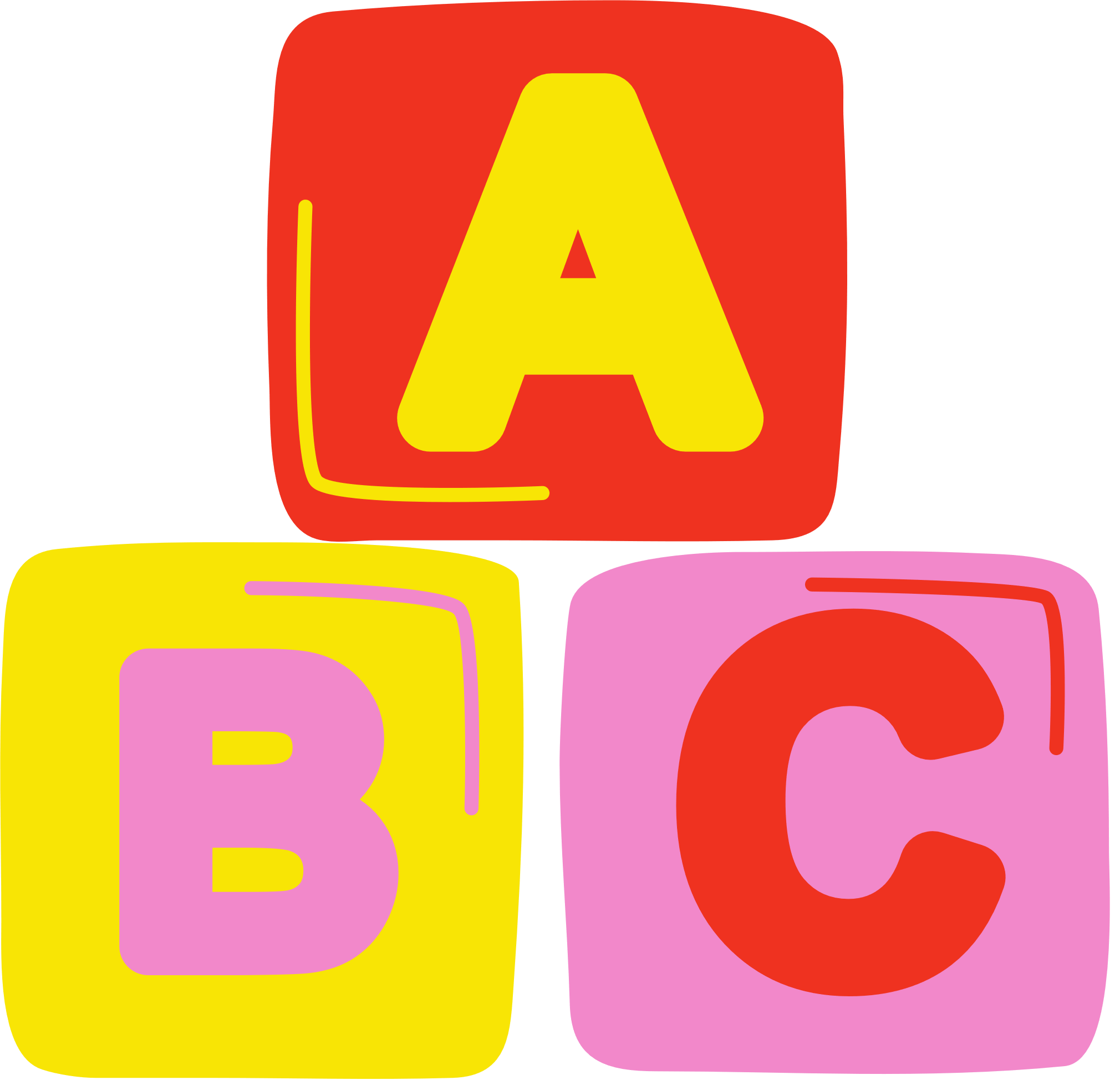 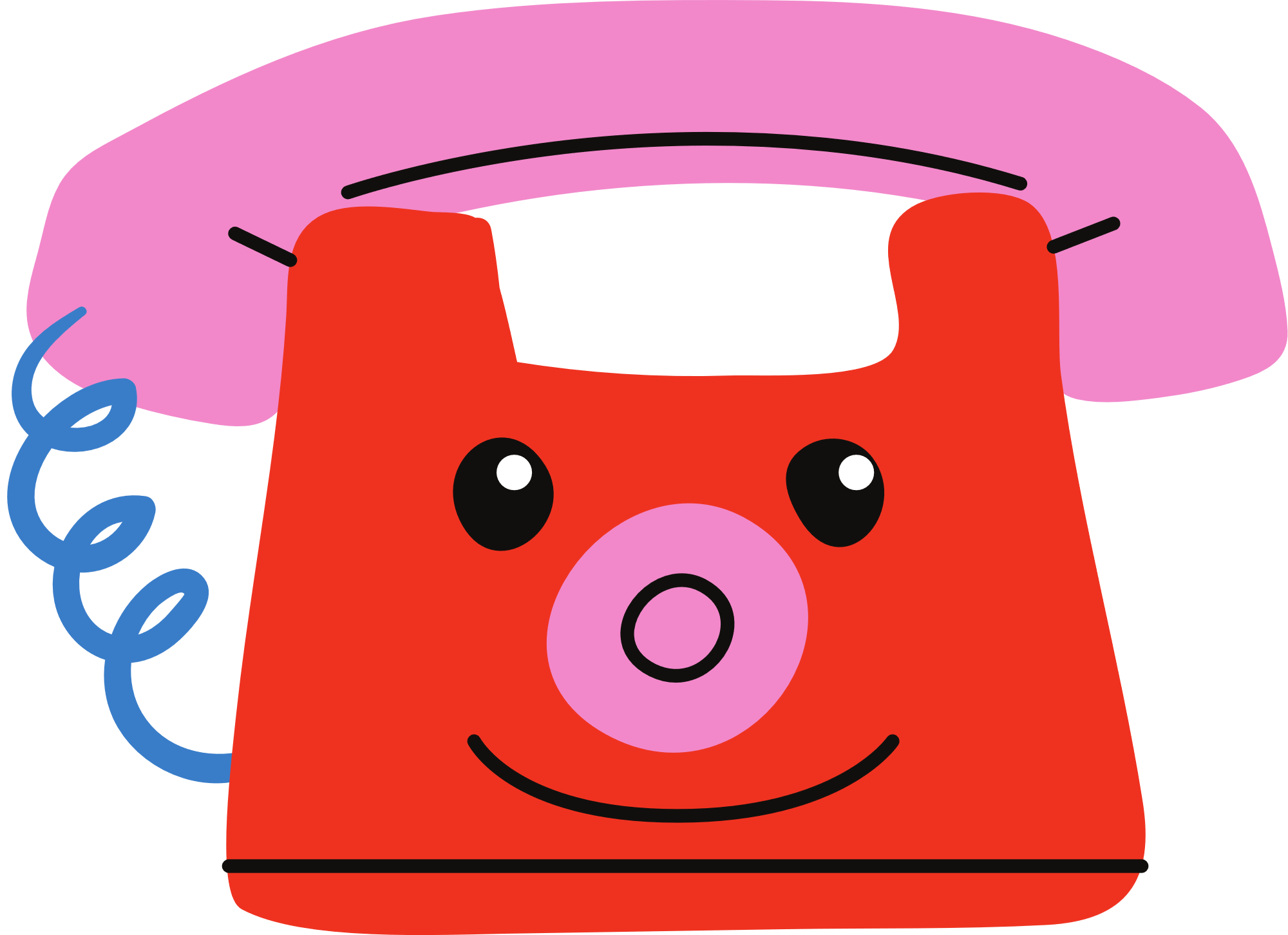 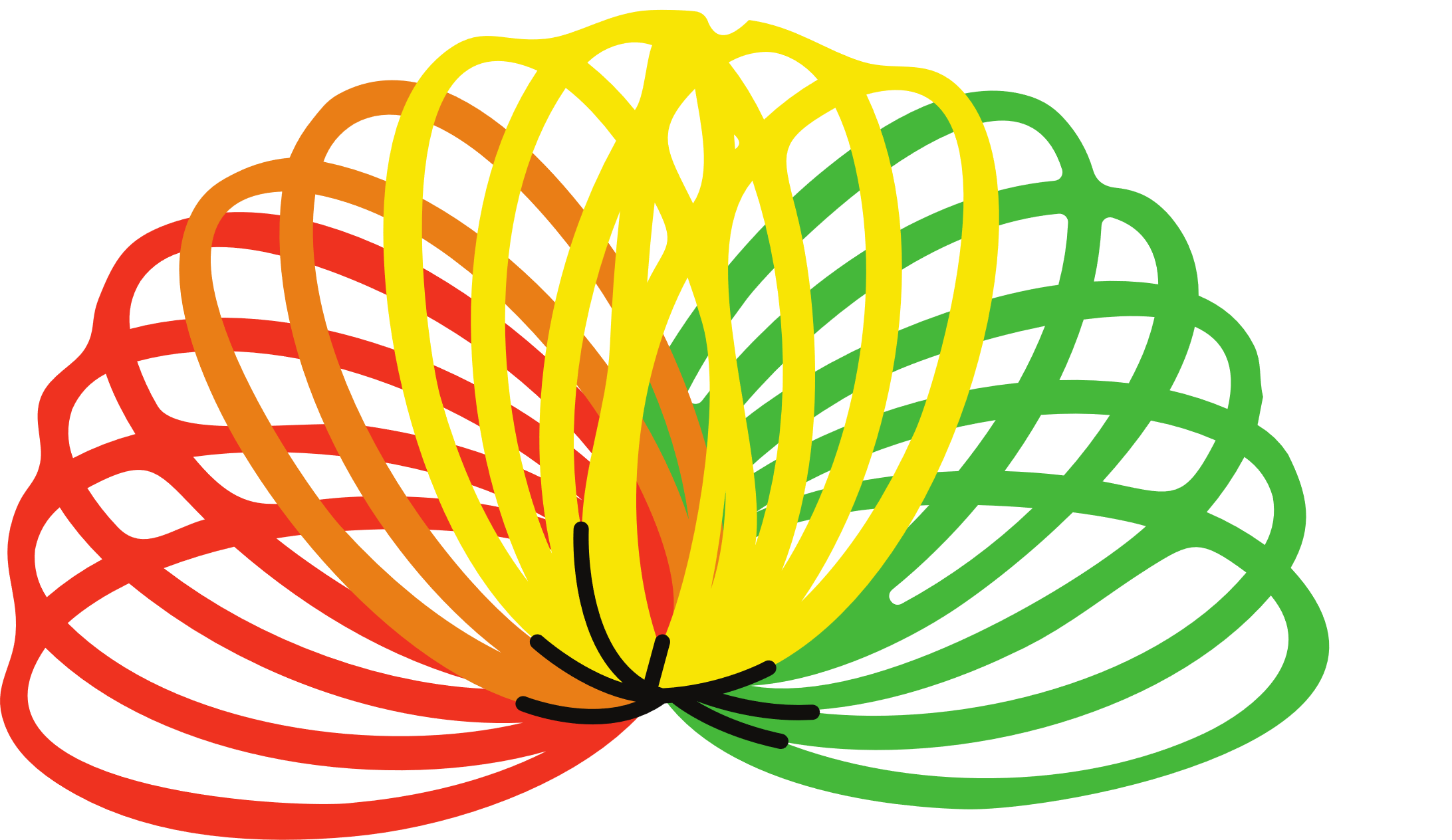 8
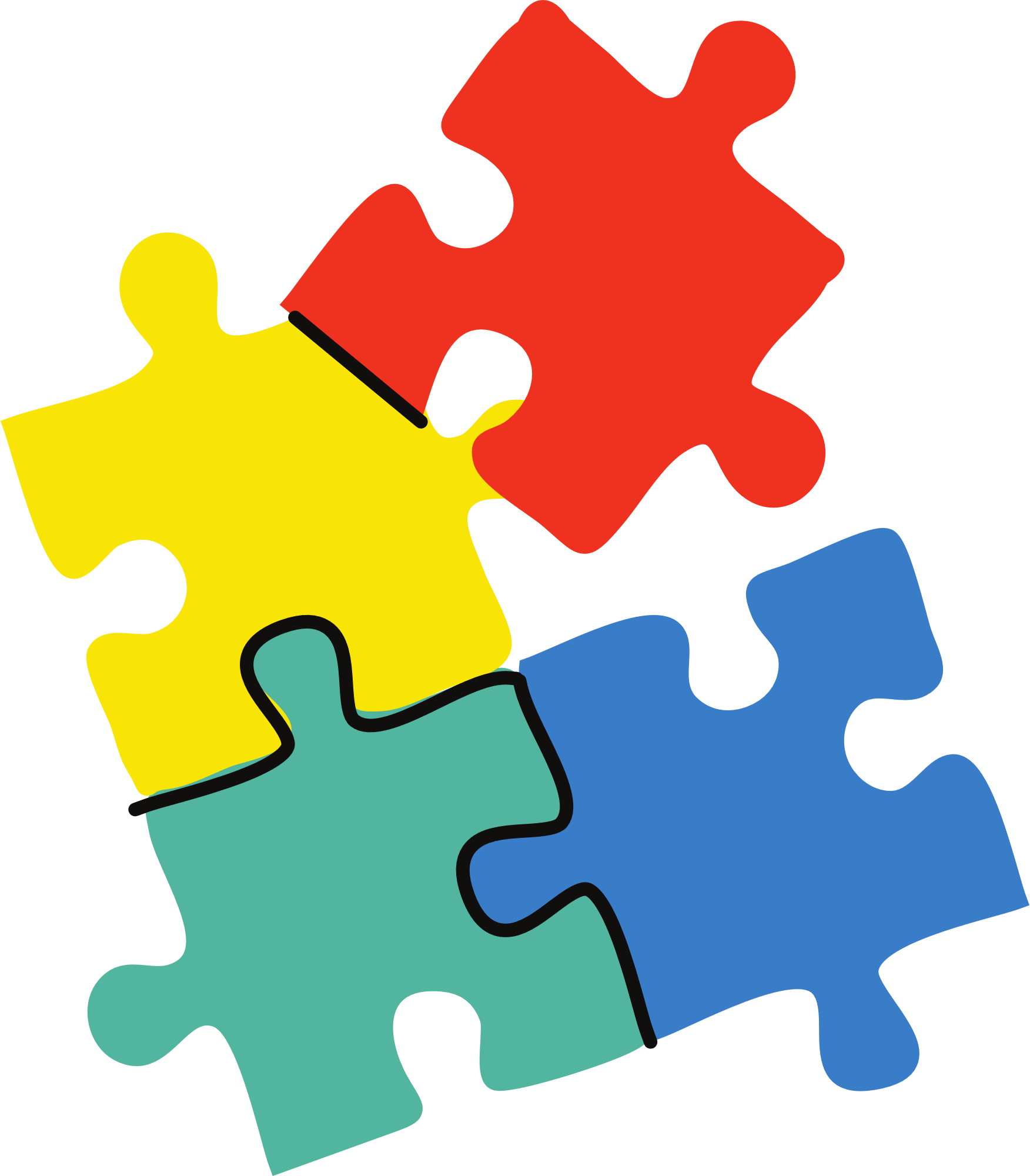 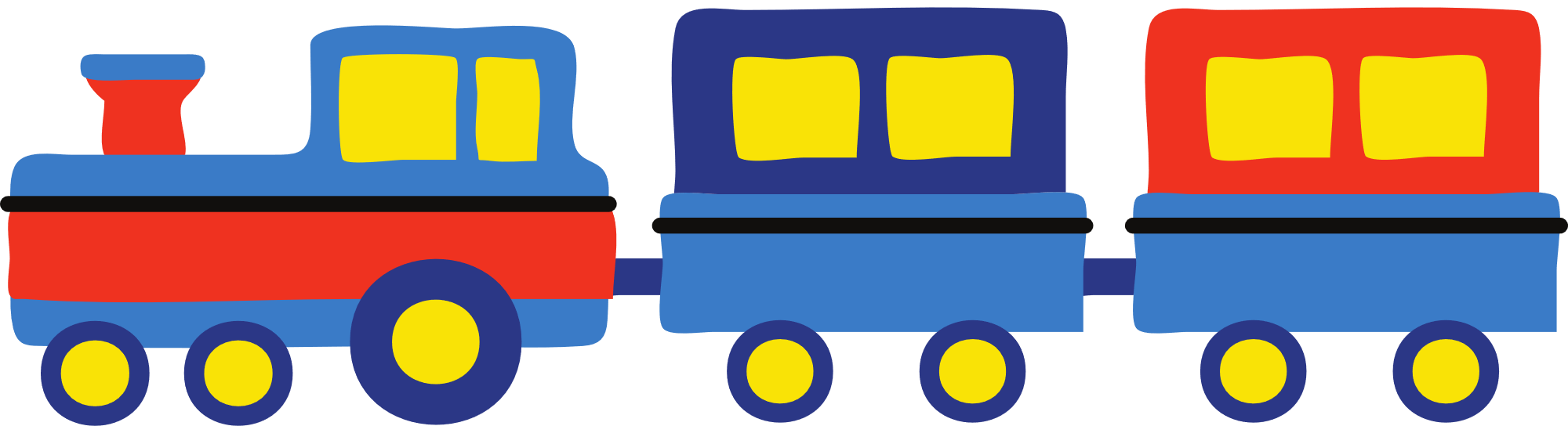 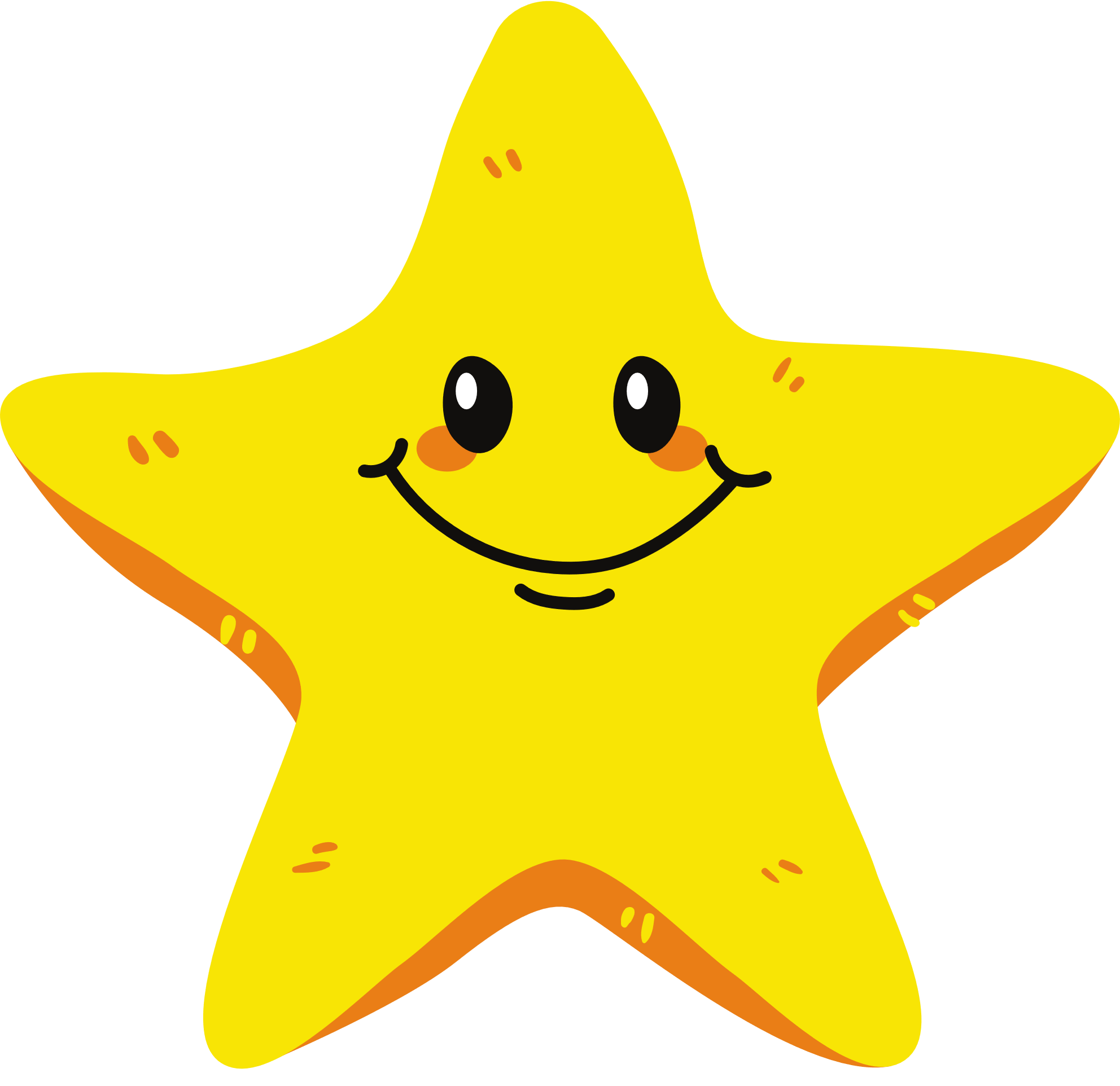 get your bag.
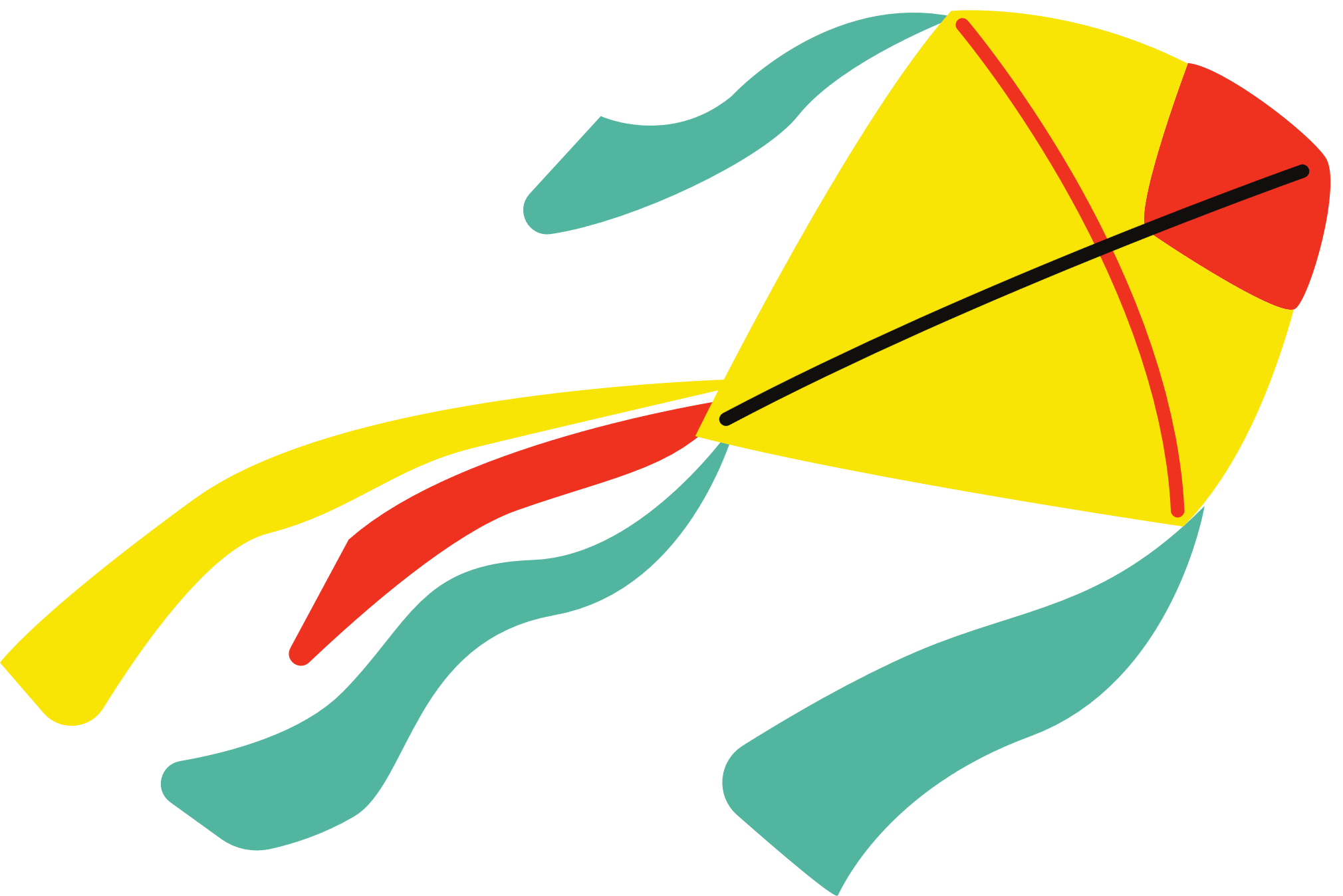 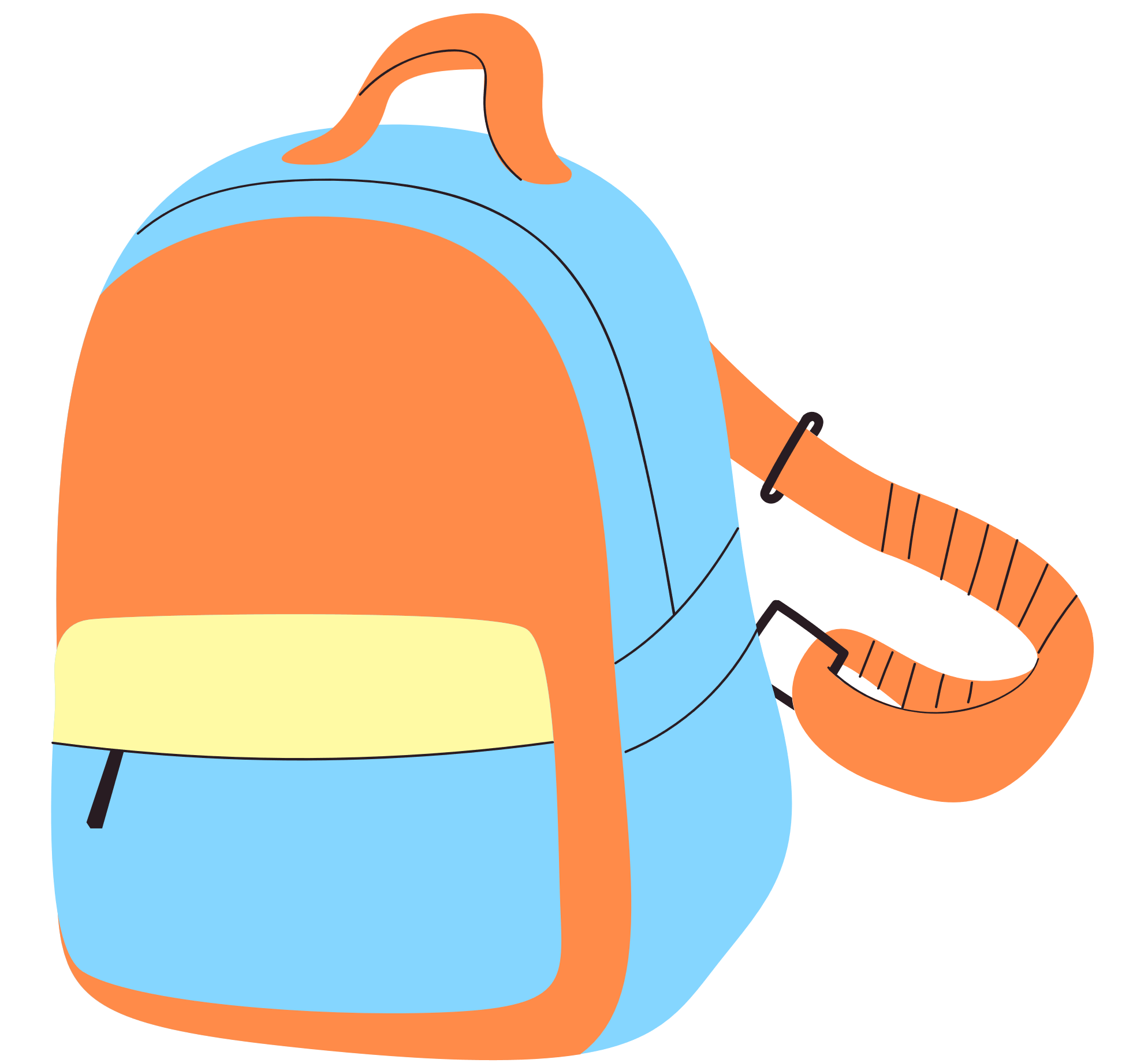 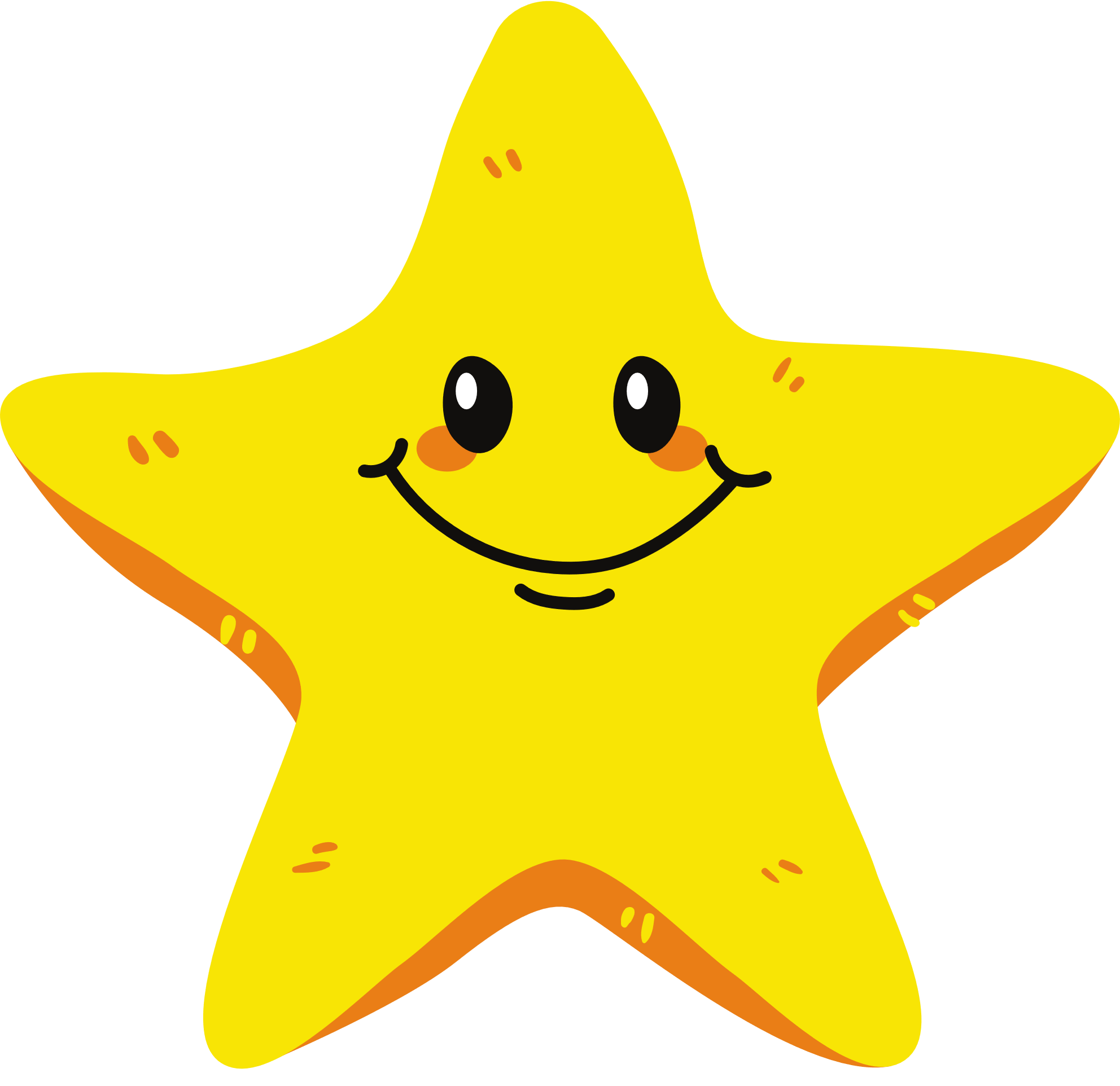 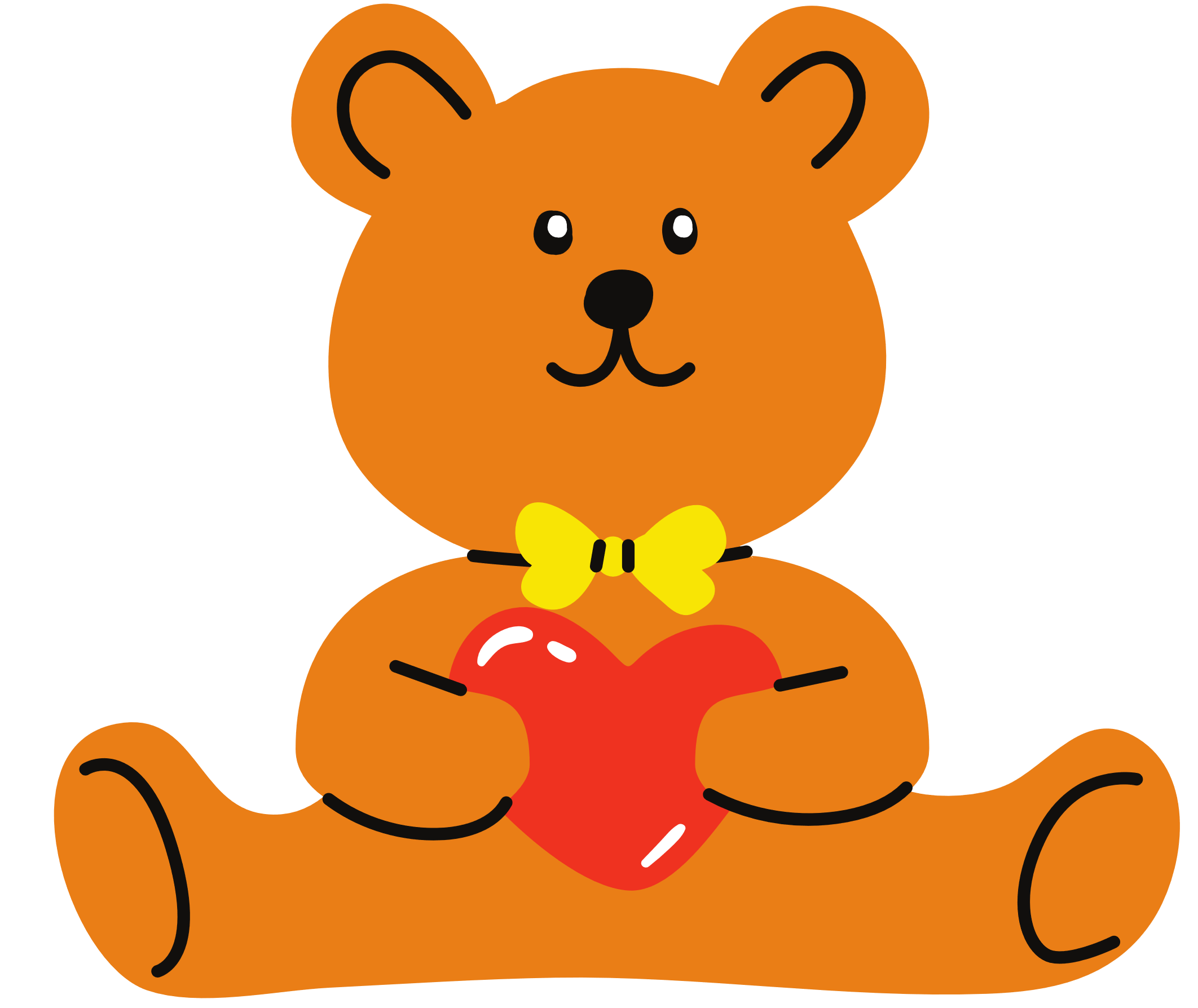 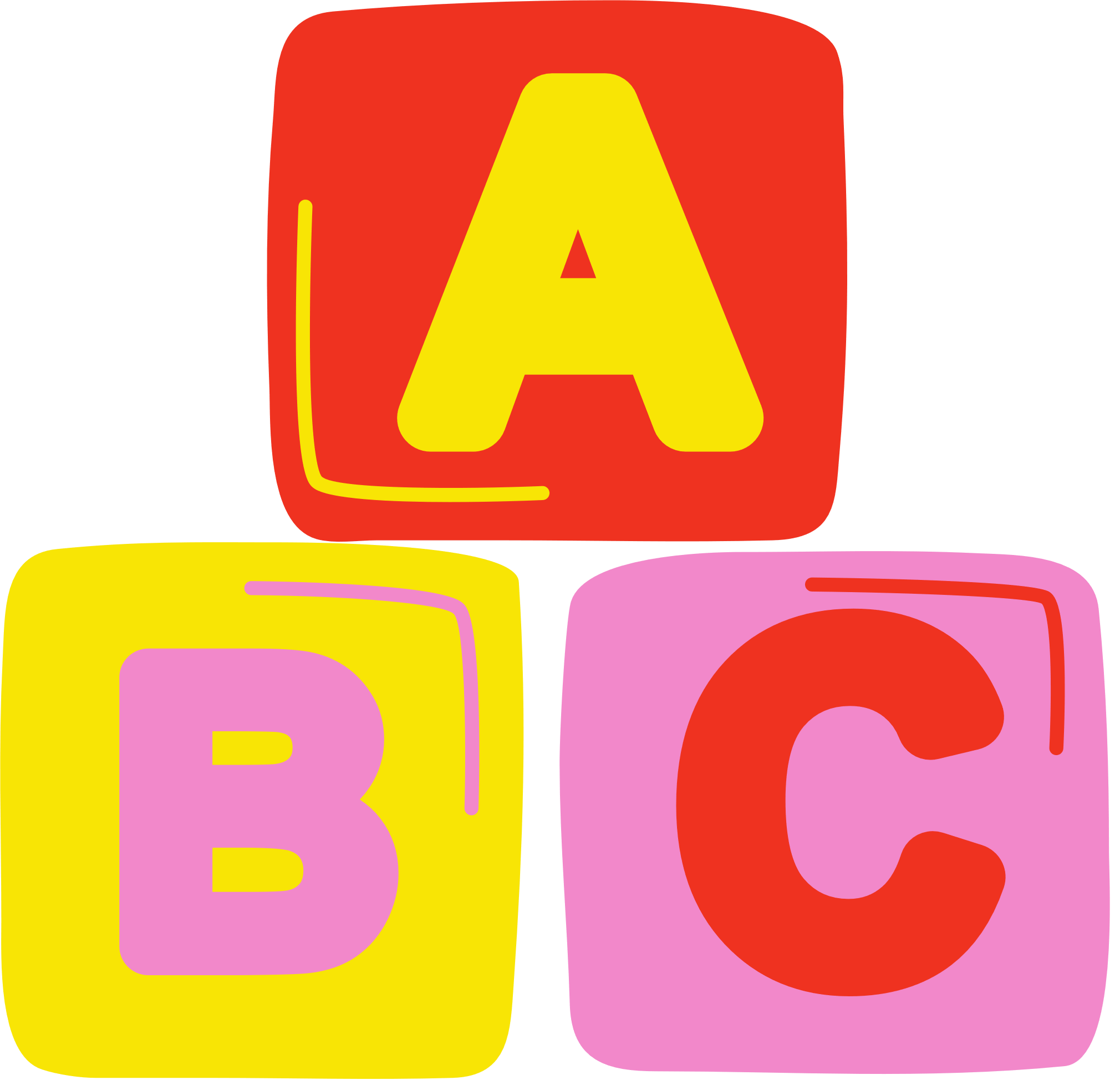 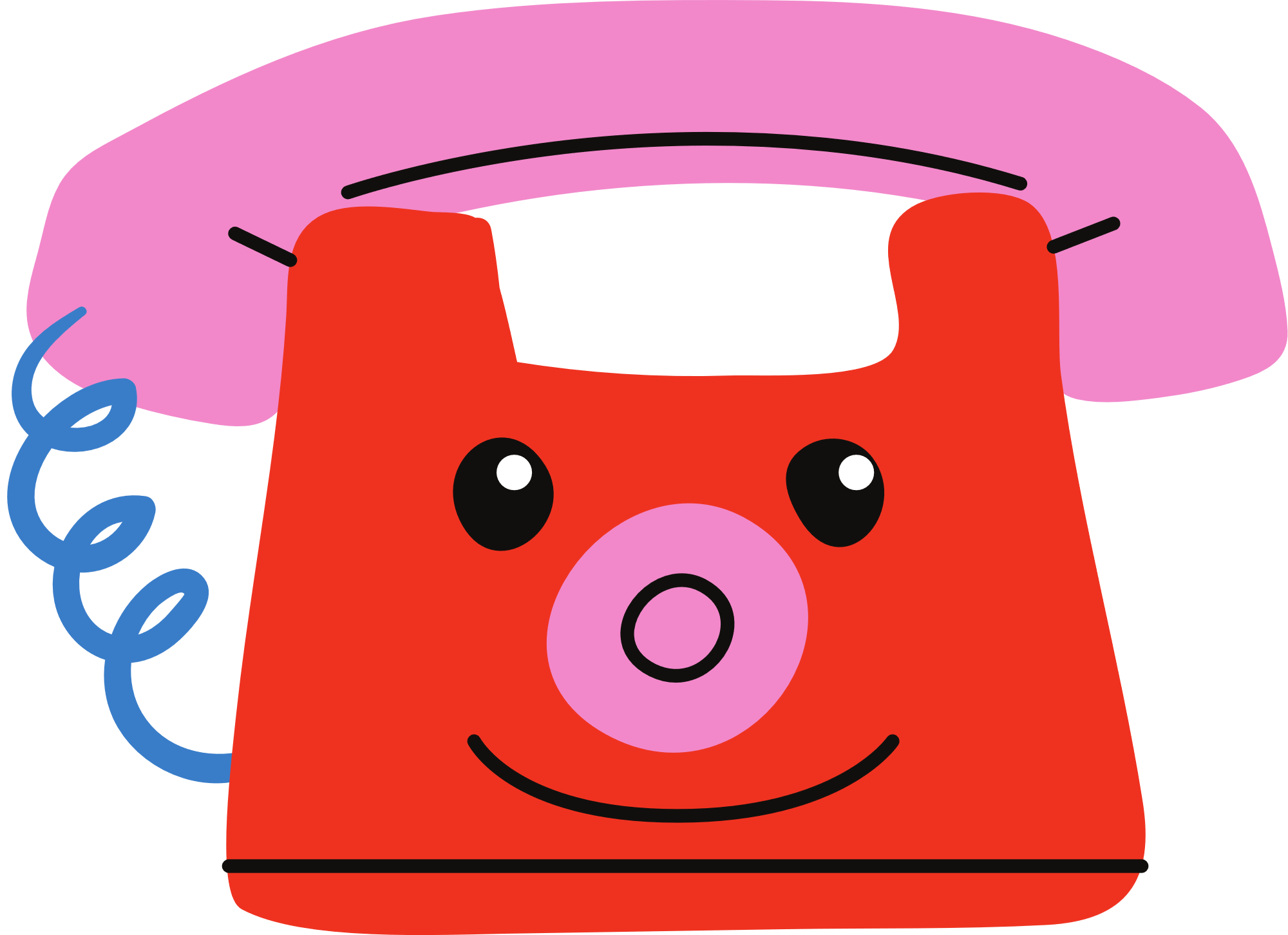 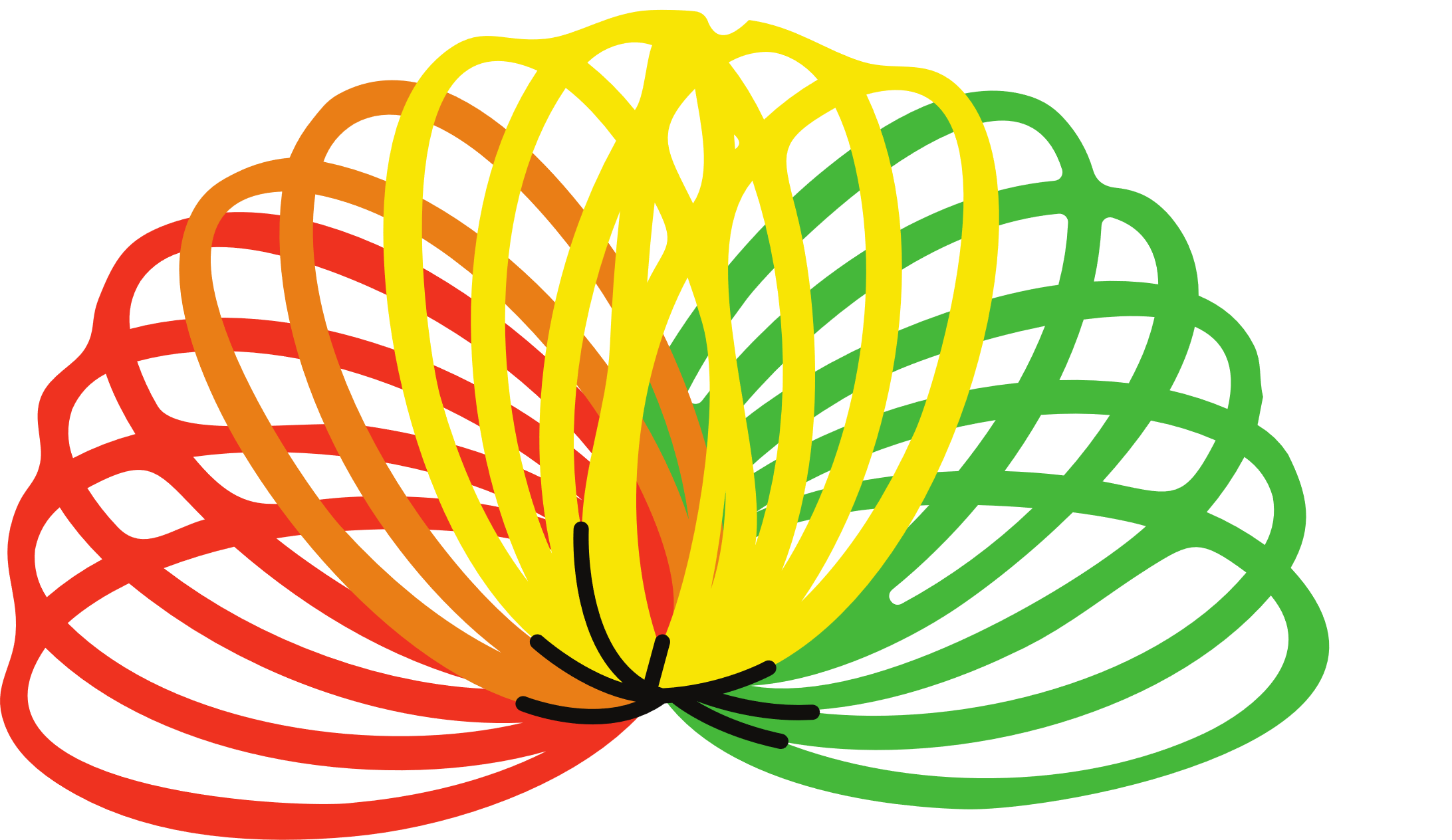 9
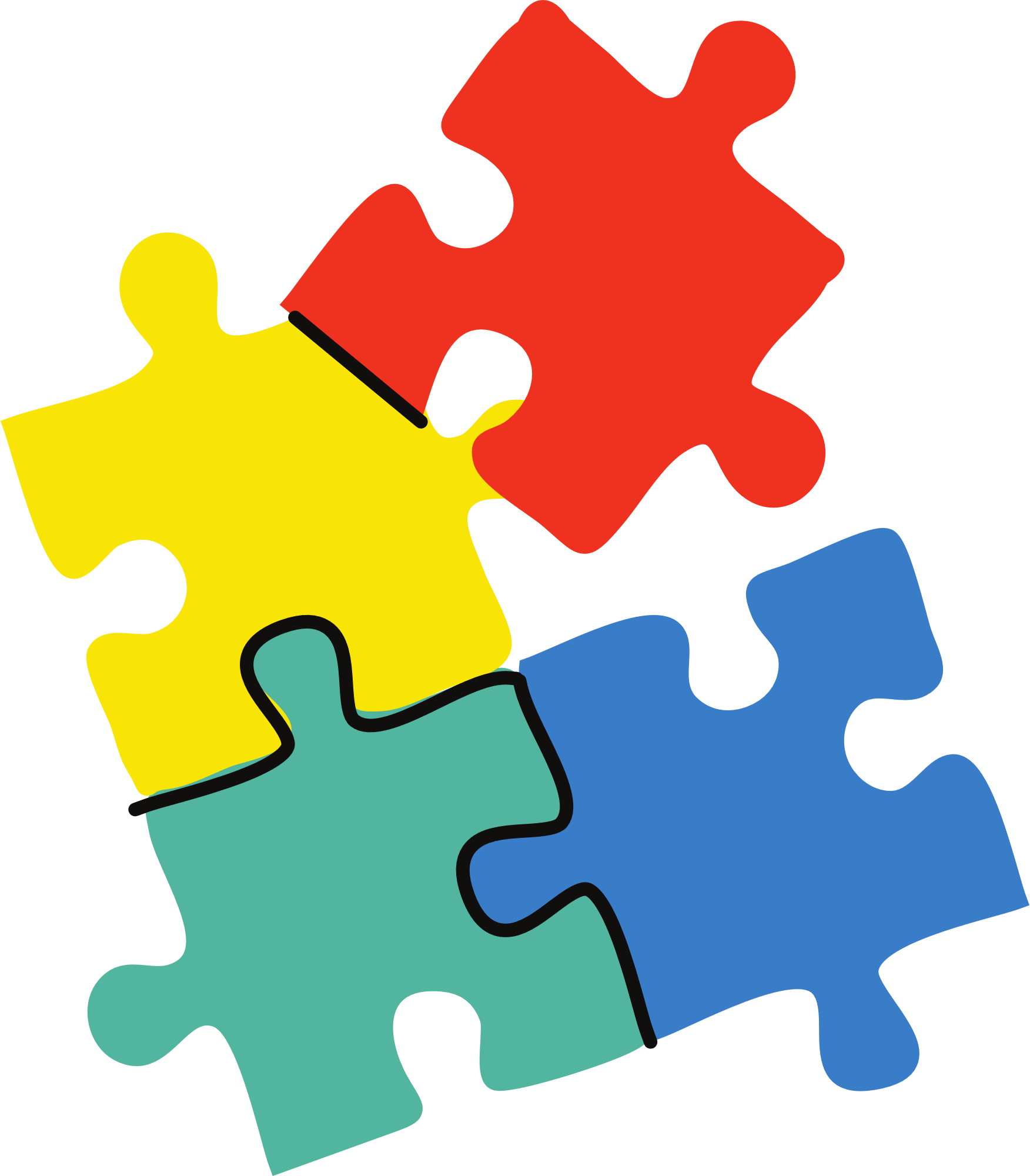 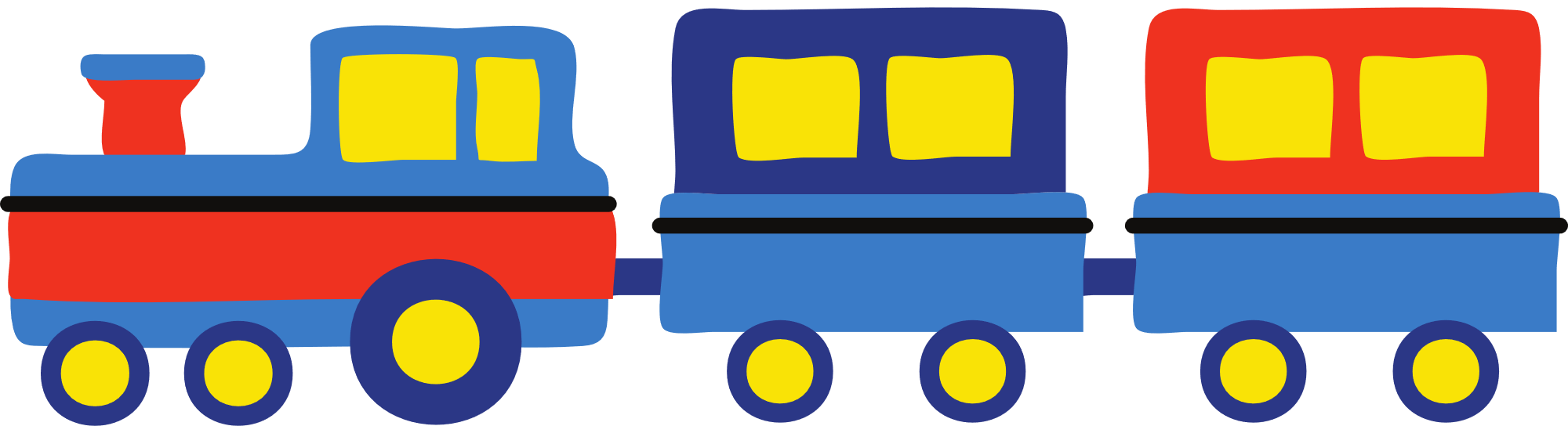 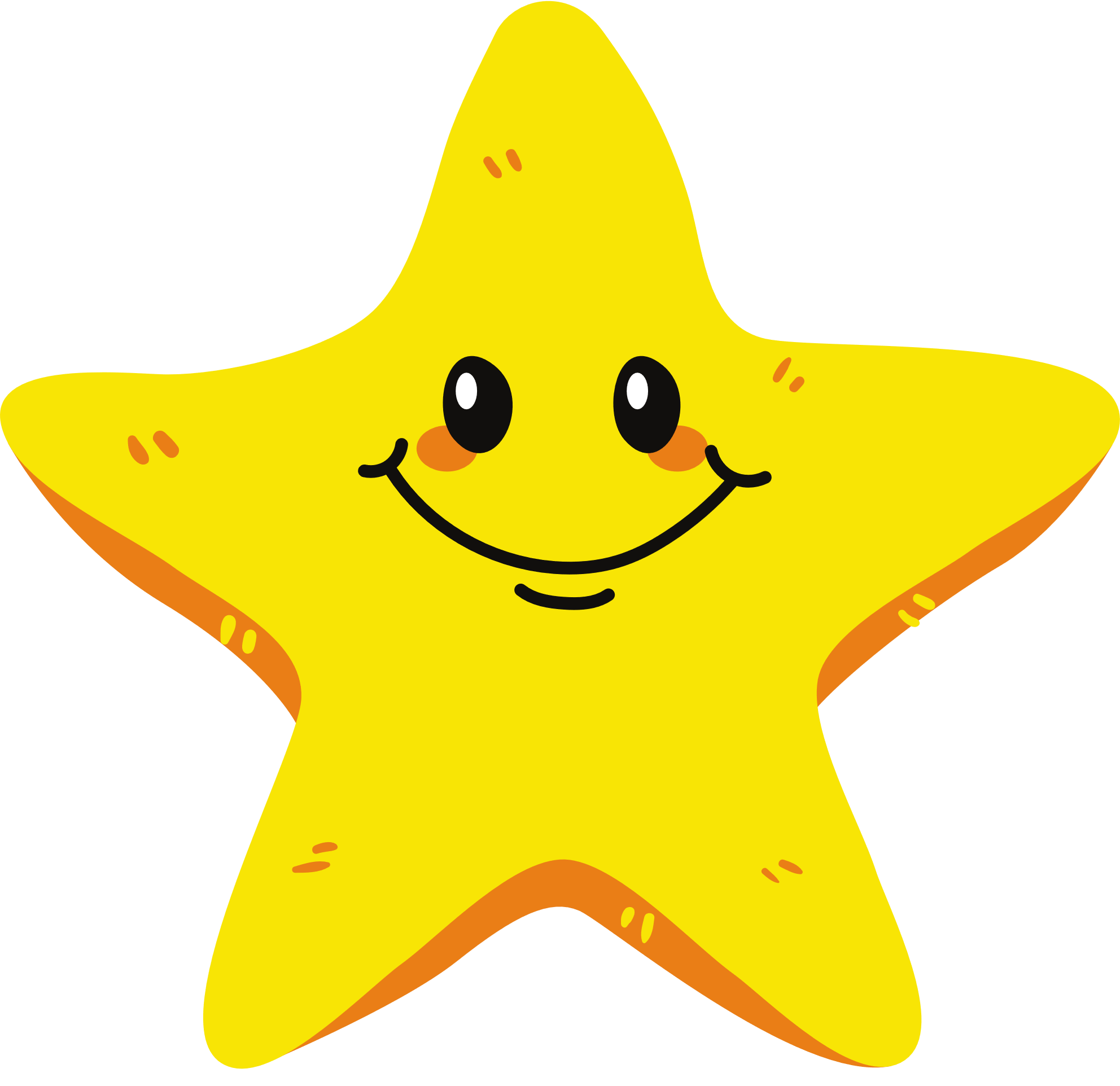 line up.
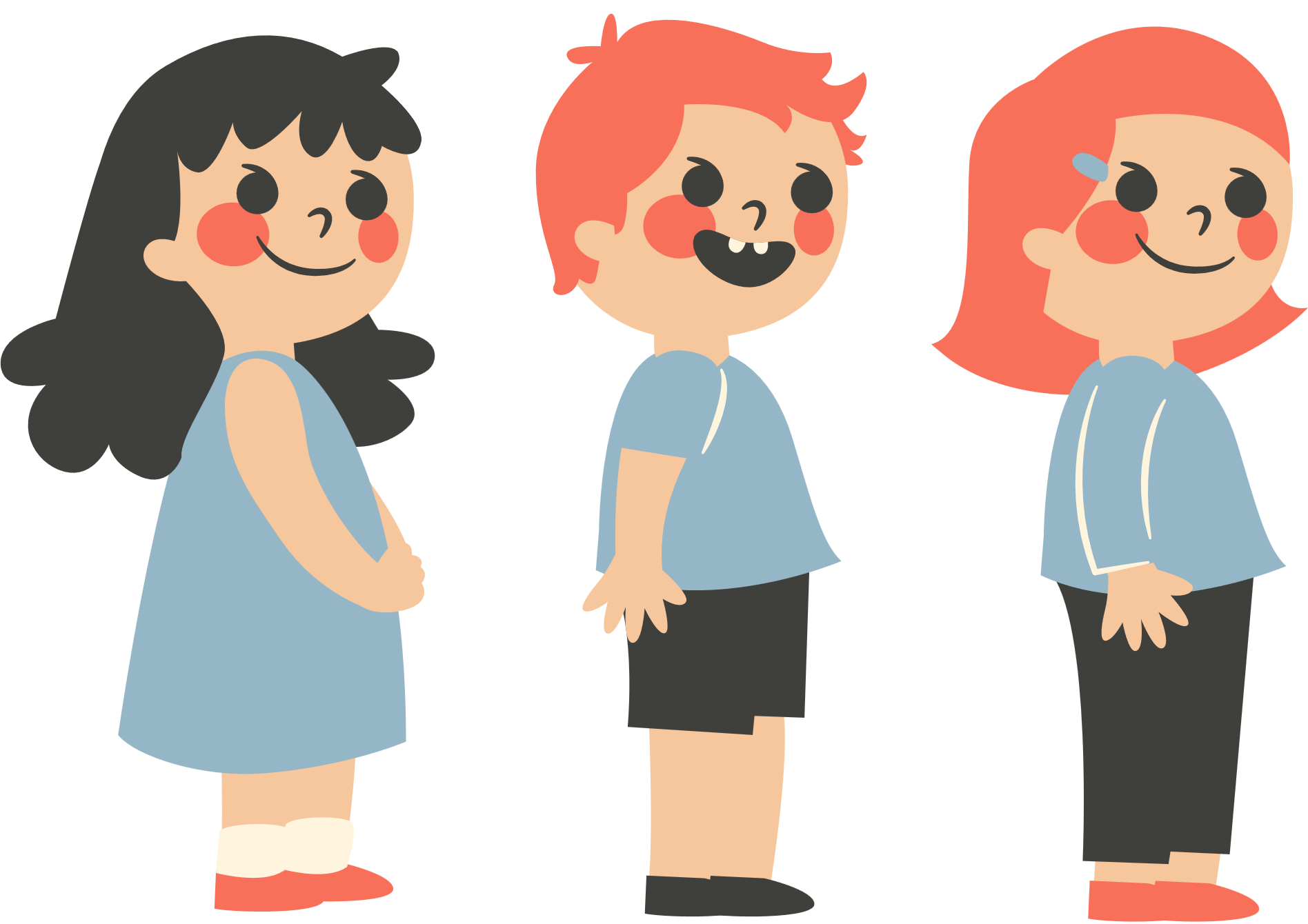 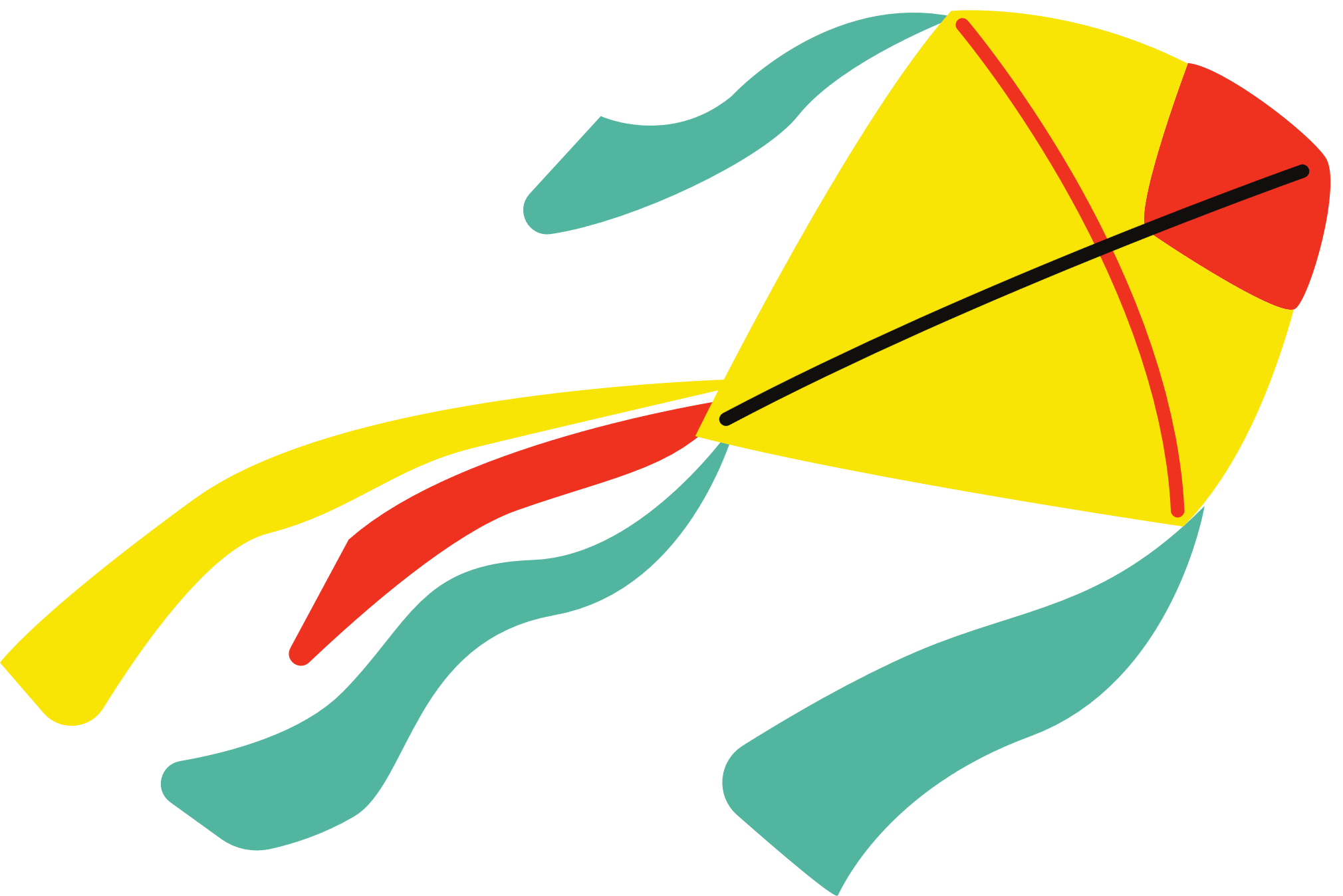 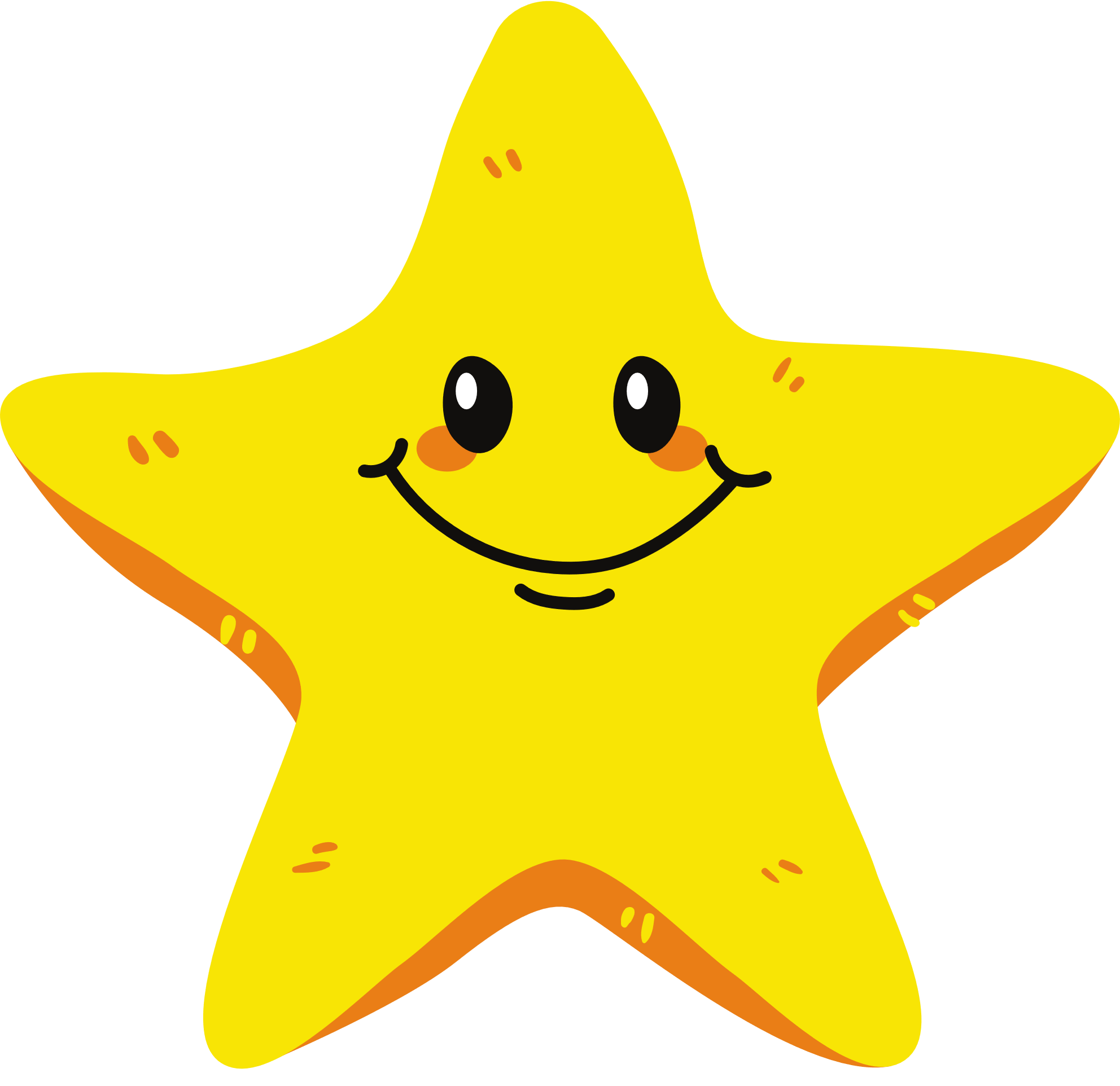 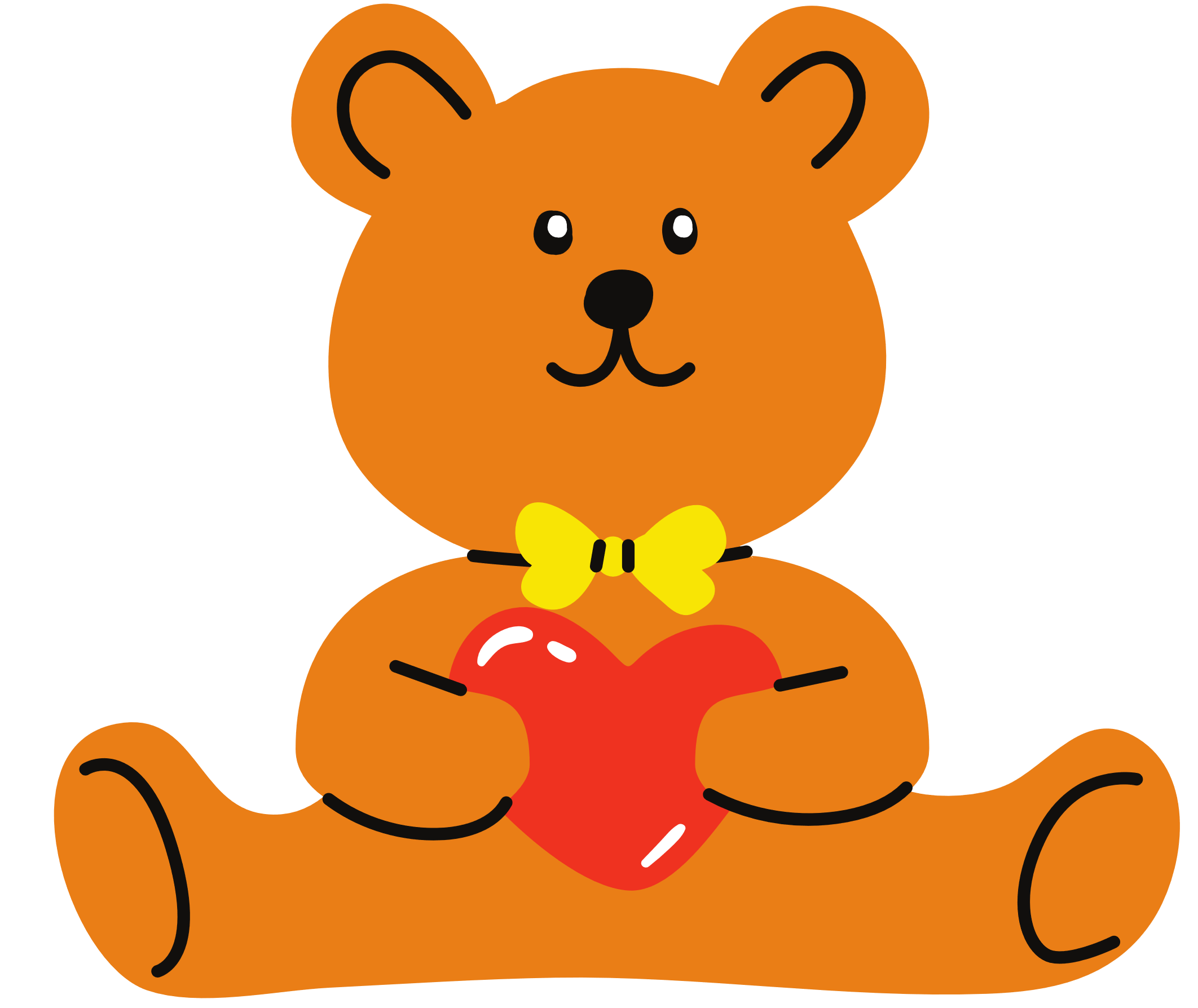 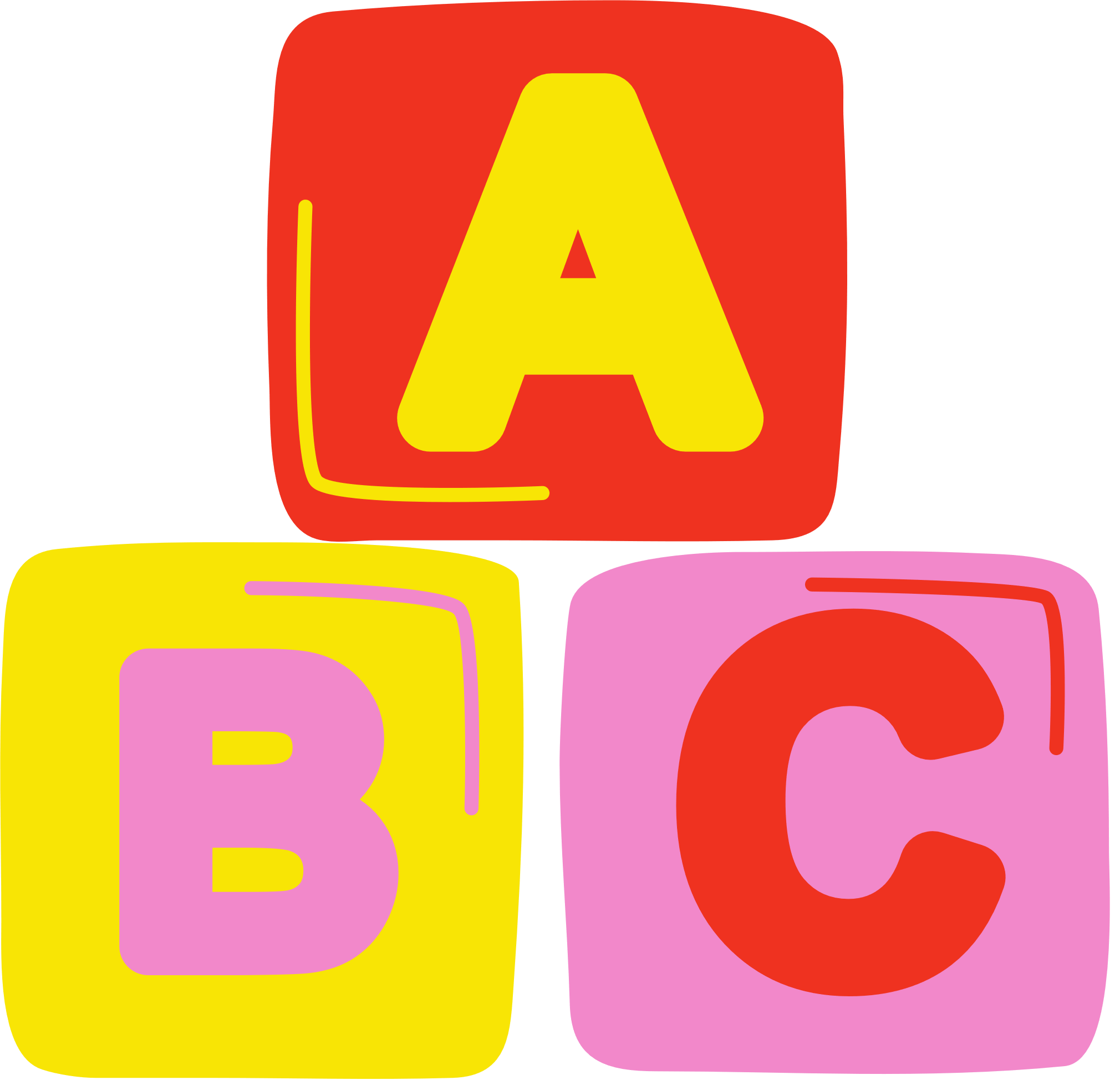 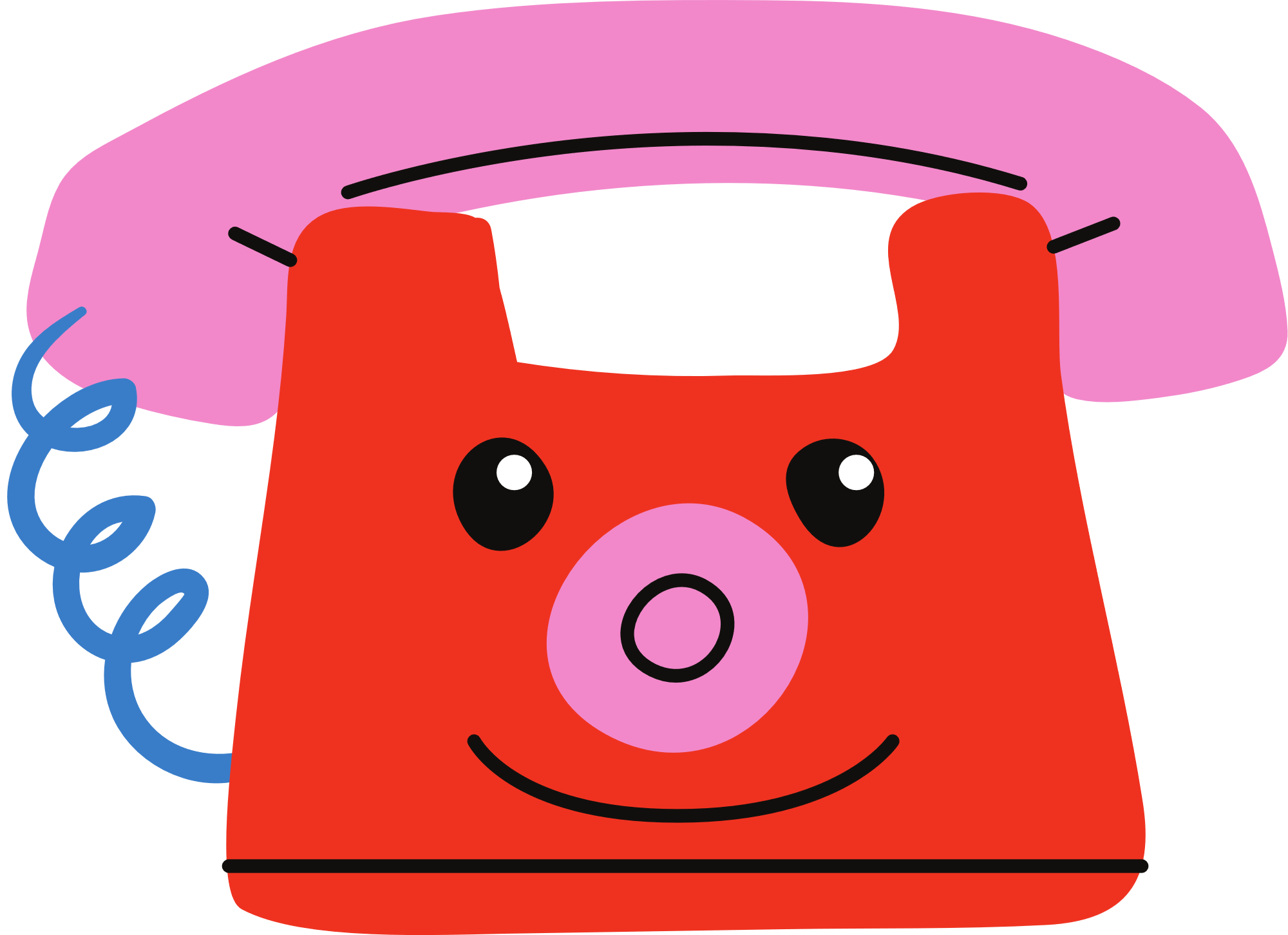 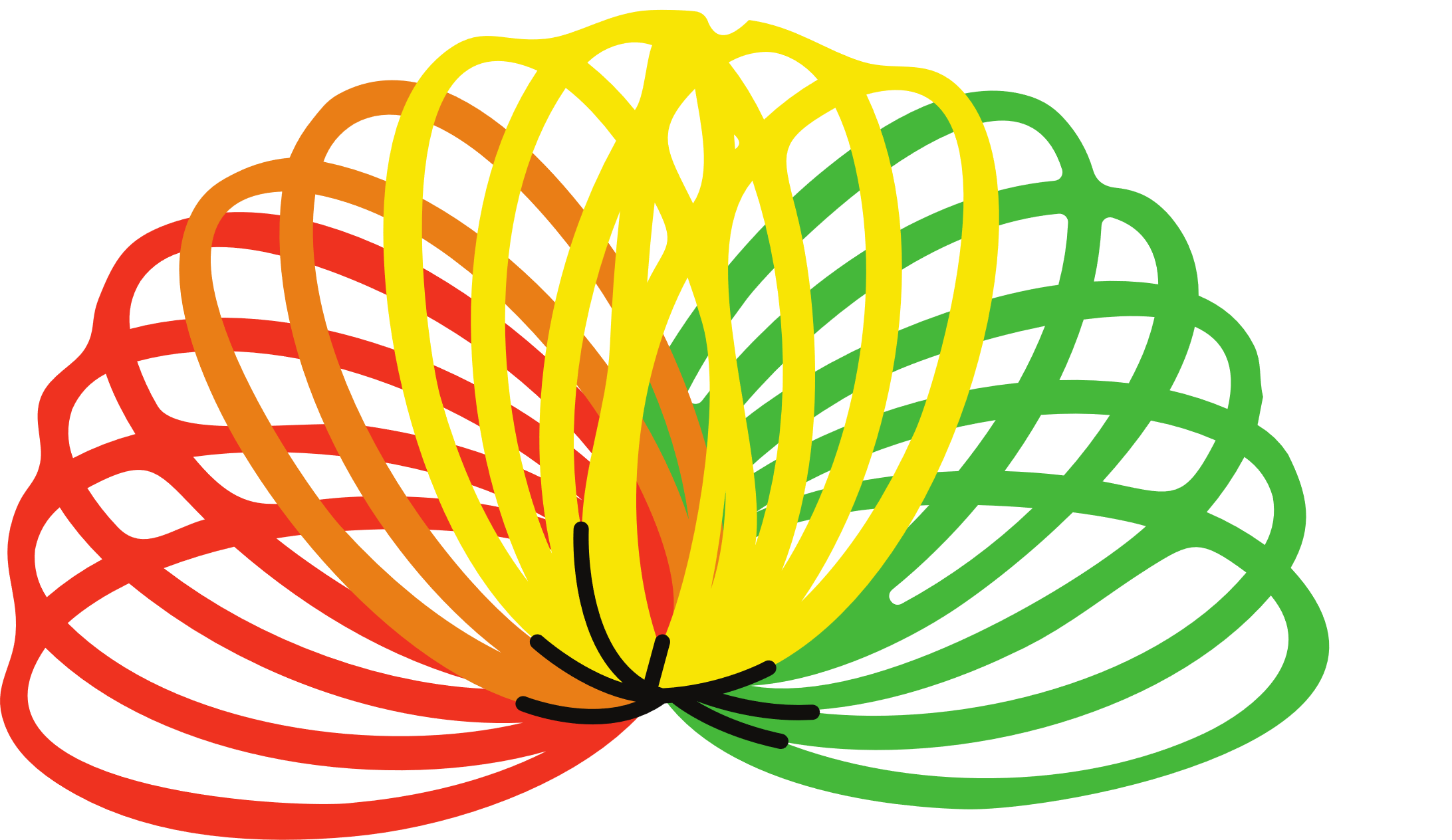 10
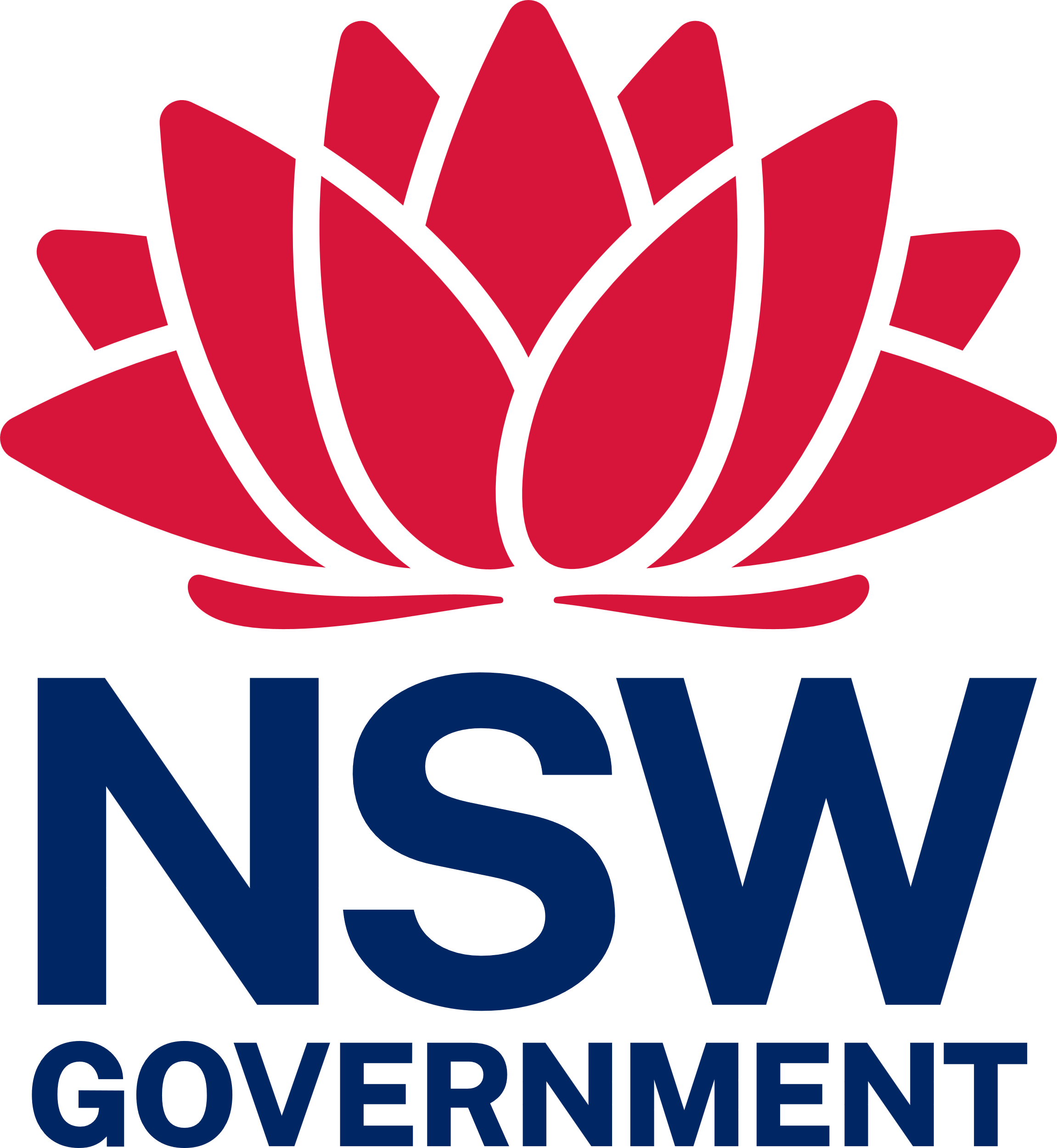 © State of New South Wales (Department of Education) 2023